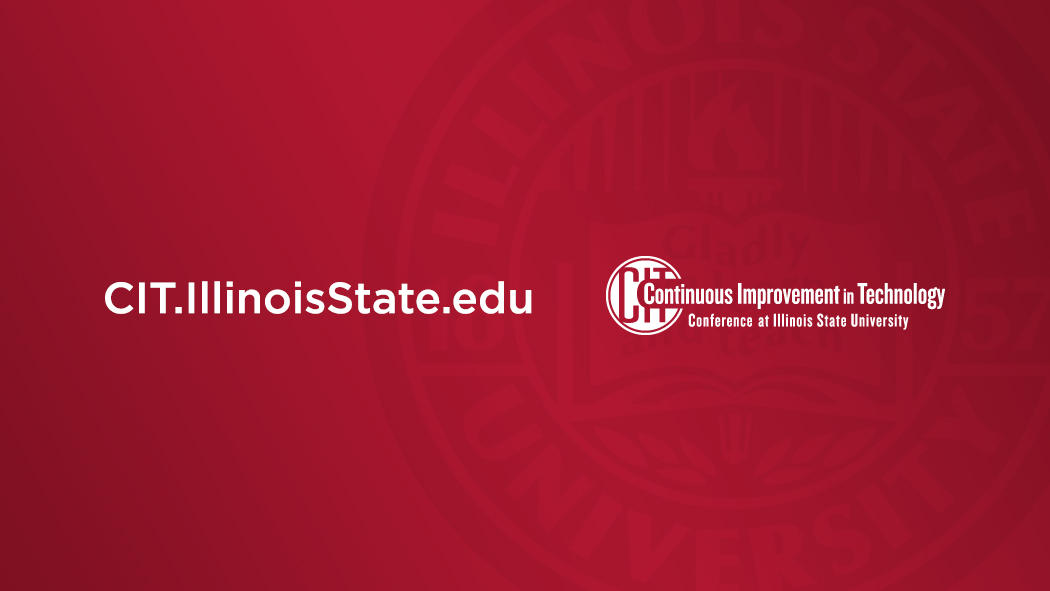 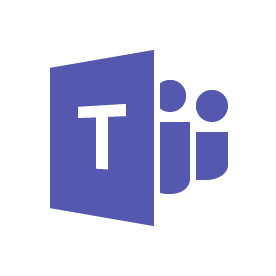 RoF Channels
Email: isucit@illinoisstate.edu
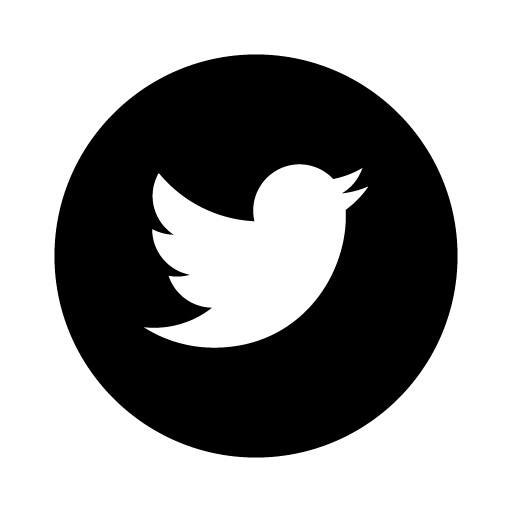 #ISUCIT
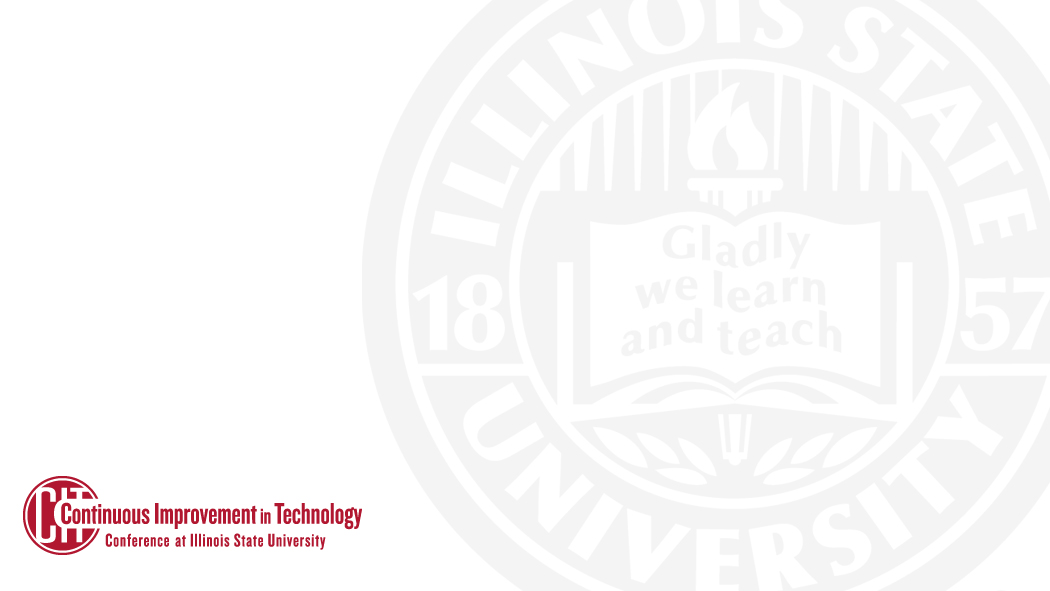 Welcome to CITx Spring 2018
Dean Plumadore as the Emcee
Sponsors: AT, OAT, SAIT, TechZone, and COB
Suggestion Box
After Event at the Pub II 
CITnow series kicks off this summer with a Virtualization Summit (Craig)
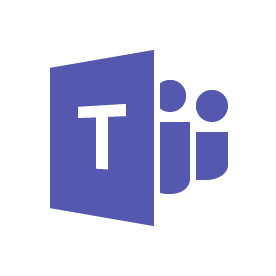 RoF Channels
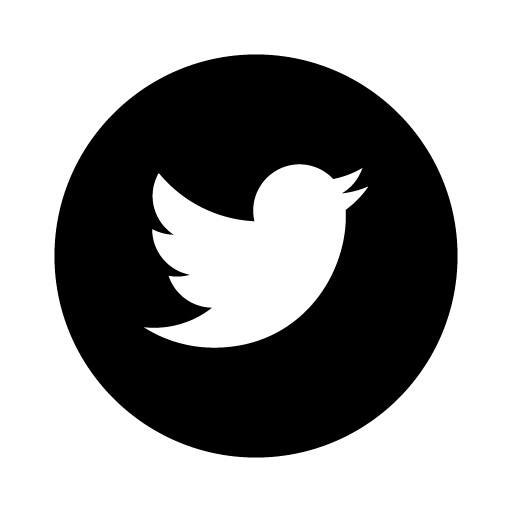 #ISUCIT
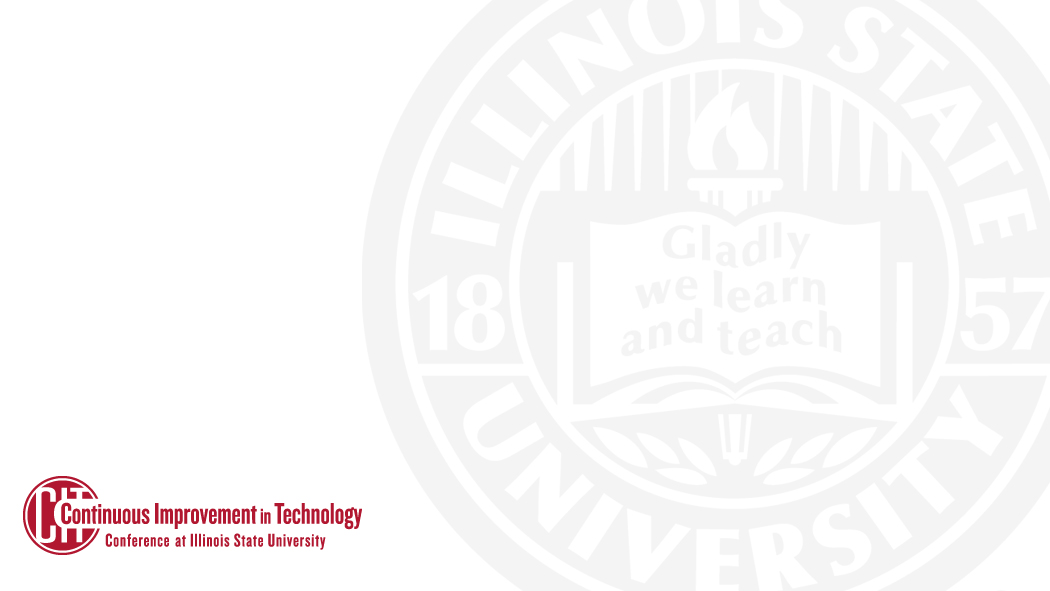 Welcome to CITx Spring 2018
Redbirds of a Feather Sessions (RoF)
Standard Operating Environment for Endpoints
Dan Taube in 131
Service/Infrastructure Monitoring
Tim Walsh in 150
Growing your IT Career
Dean Plumadore in 148
Useful Bots for MS Teams
Nathan Stien in 149
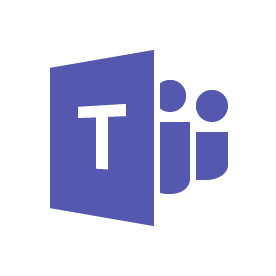 RoF Channels
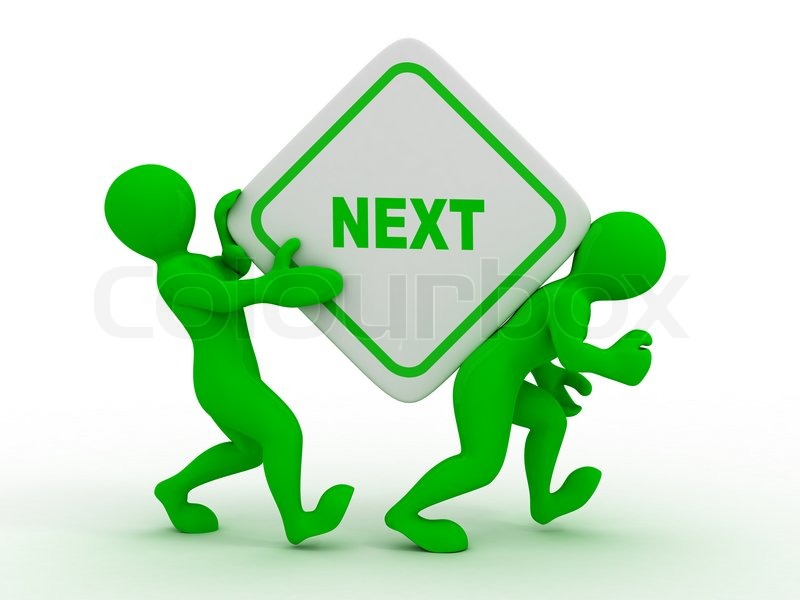 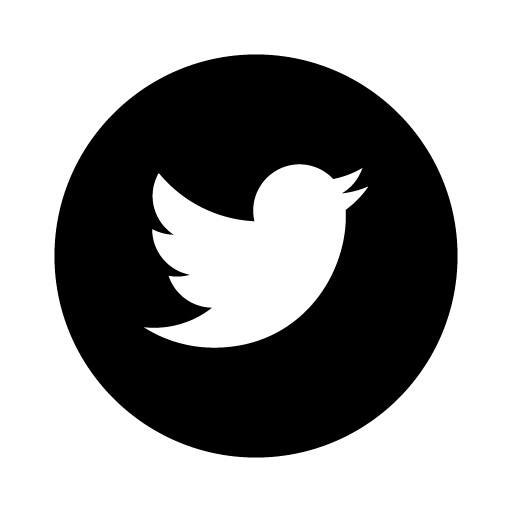 #ISUCIT
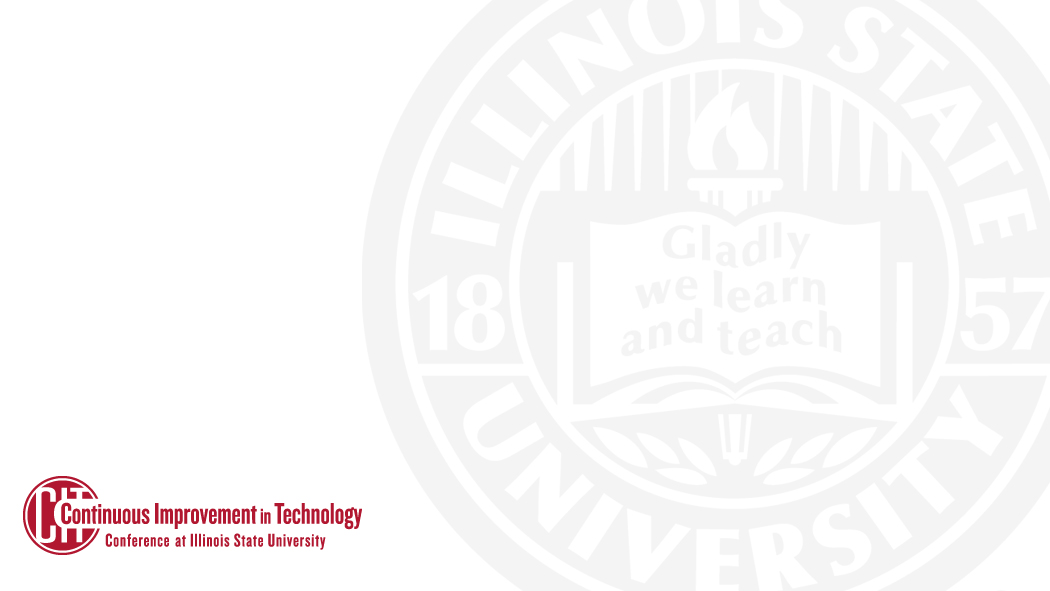 Spring CITx - Keynote
Dr. Todd McLoda
Dean – CAST
Presentation
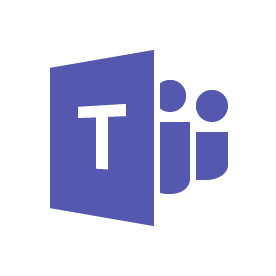 RoF Channels
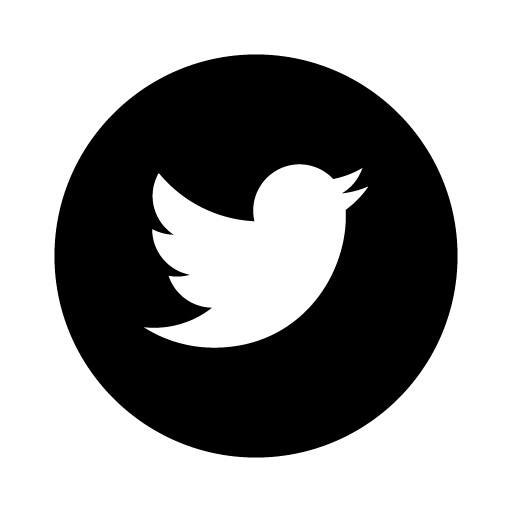 #ISUCIT
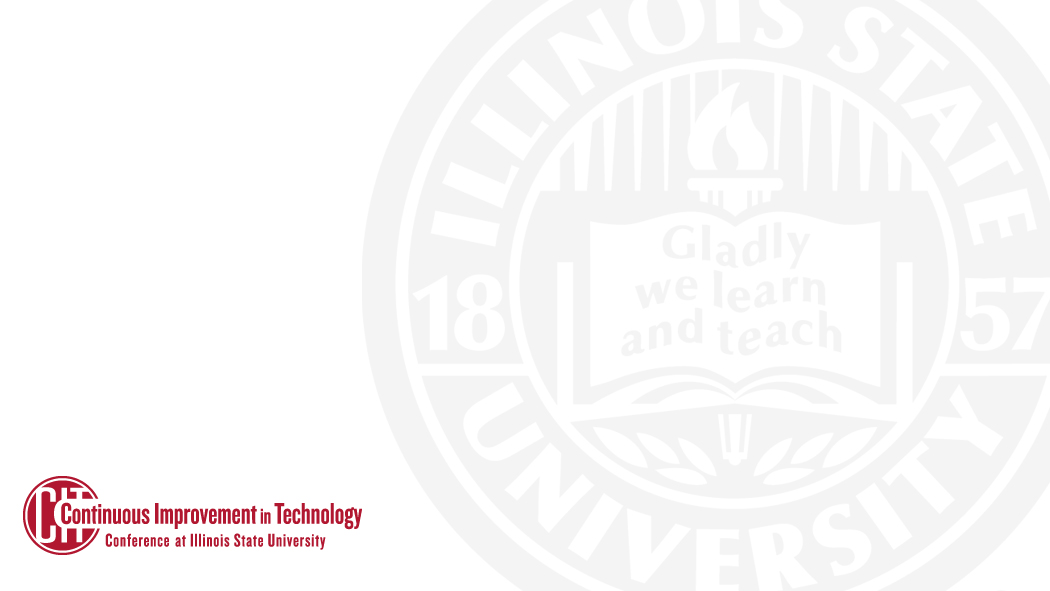 AT – Client Services
Tyler Piper
Interim Assistant Director
 in for Carla Birkelbaw
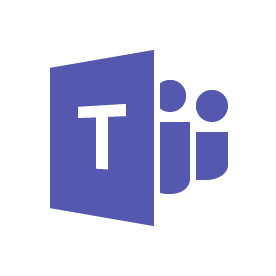 RoF Channels
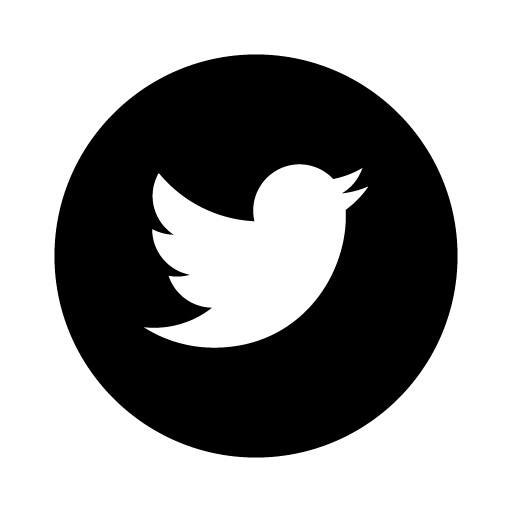 #ISUCIT
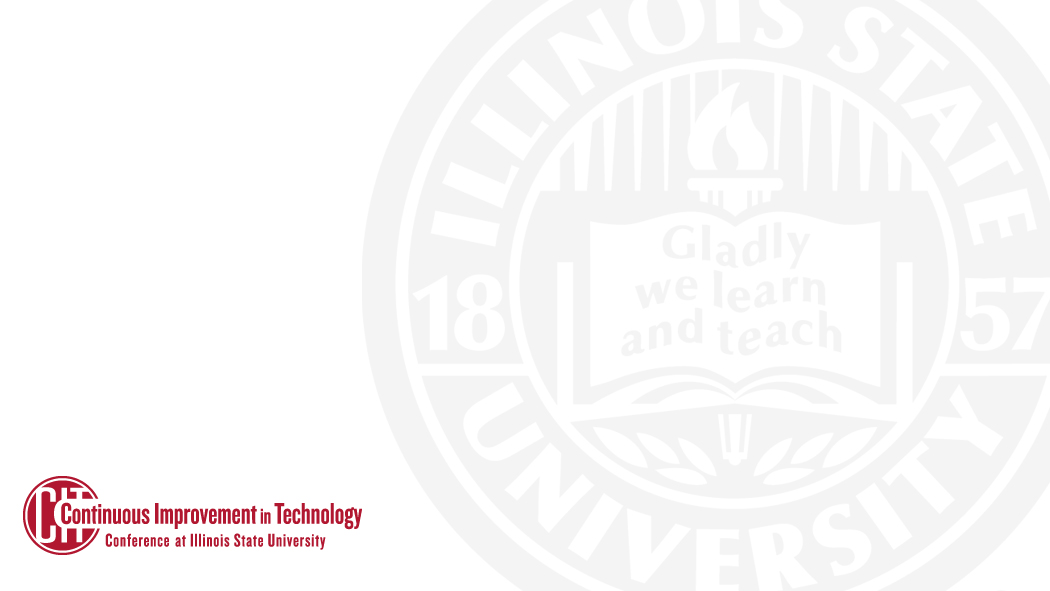 ITSM Updates
Combined Change/Release record coming soon
SLA record live
Final results for the ITSM project
Minor upgrade to Cherwell 9.3.1
[Speaker Notes: Change/release record – last piece of new functionality from the implementation project, and actually is coming full circle as it replaces the original Change record, one of the first things to go into production. It’s in configuration now, and will be released in May/June.
SLA – record is live and may be used, but documentation will be available later this month and an official release announced
Final tally - Project ends with 11 major record types configured to ISU’s needs, covering 10 ITIL processes, and a WHOLE LOT of collaborative work to get there – thanks to all who participated!
Upgrade – minor upgrade, will require new client only, planned for late May. Now that we are (mostly) out of active development of new functionality, we will be able to follow Cherwell’s release schedule more closely.]
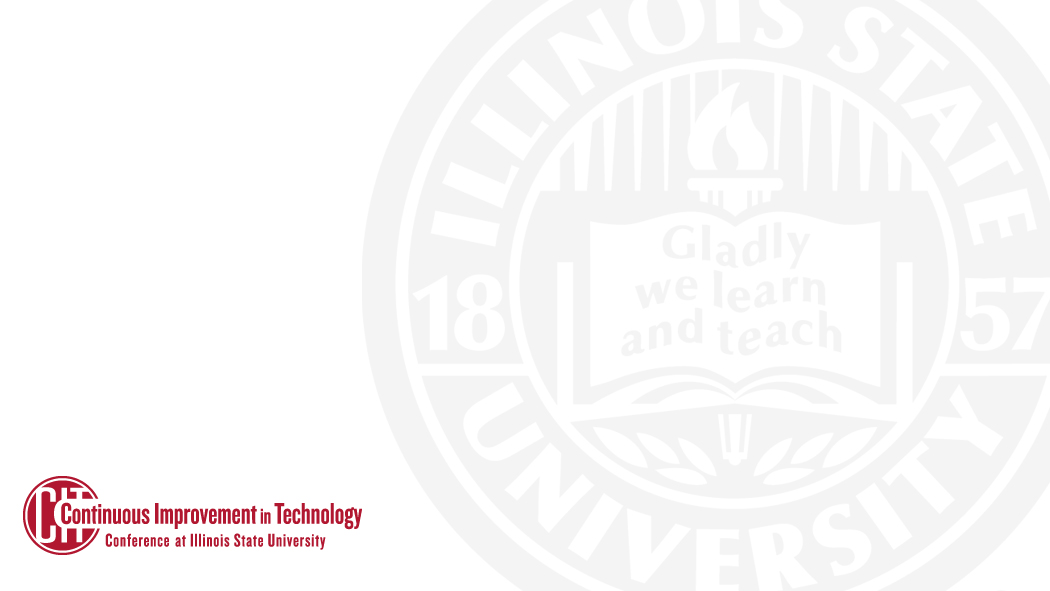 ITSM Updates
IT Help 2.0 
Working group developing recommendations focused on the IT Help user experience
Simplify and streamline
Integrations will be key
Tentative implementation Fall 2018
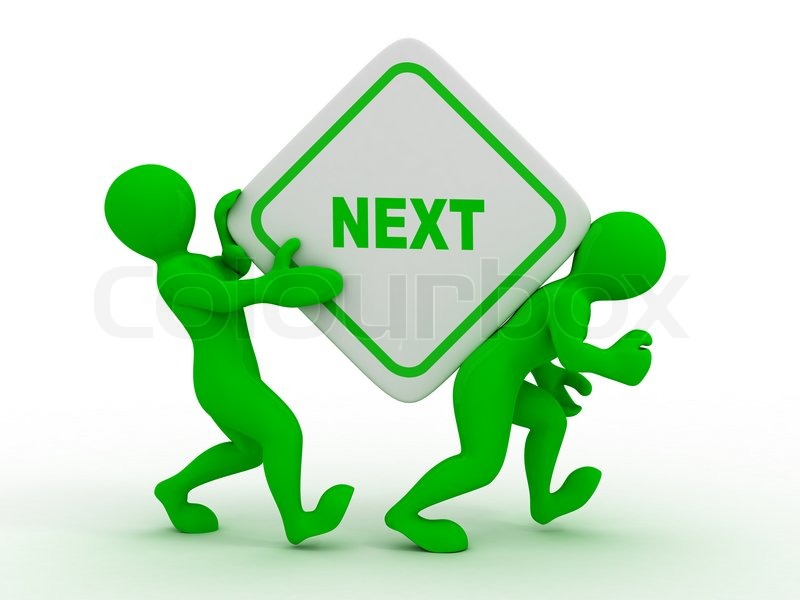 [Speaker Notes: Simplify and streamline 
we’re looking at all service request forms in conjunction with the work of a Forms working group, evaluating for volume of usage, fields needed, whether a specifics form is needed at all
Incident submission can be streamlined to a single form
Redesign interface for easier navigation to the right request

Integrations
Plan to deliver as much content as possible to My
Investigating 3rd party knowledge solutions  and chat bots to provide a better search experience
Single Sign-On]
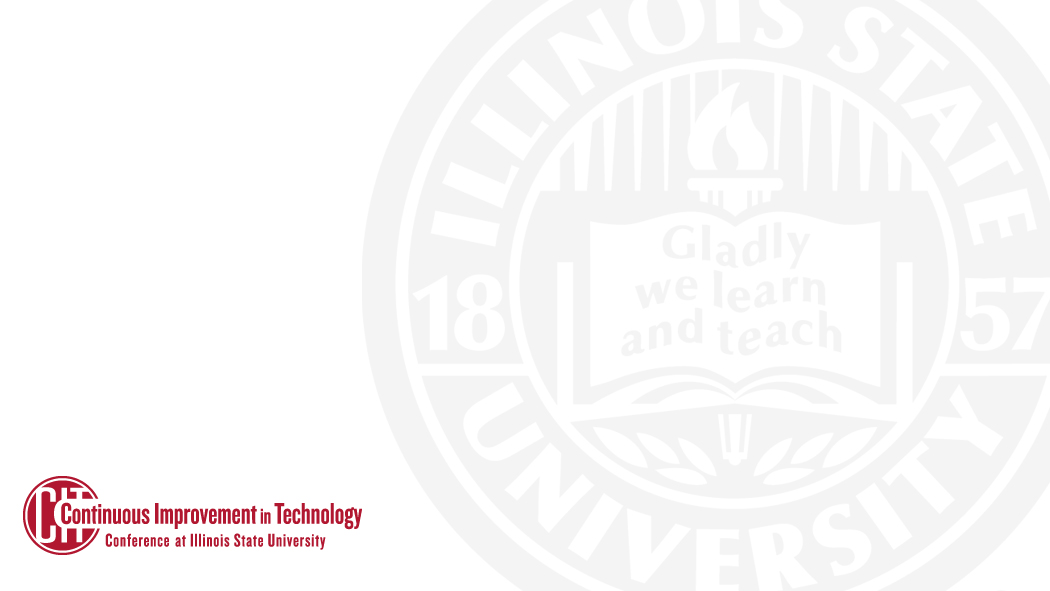 Web and Interactive Communications
Arturo Ramirez
Director
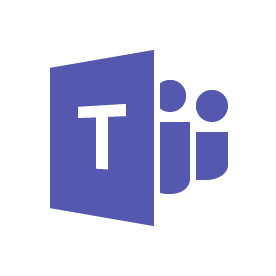 RoF Channels
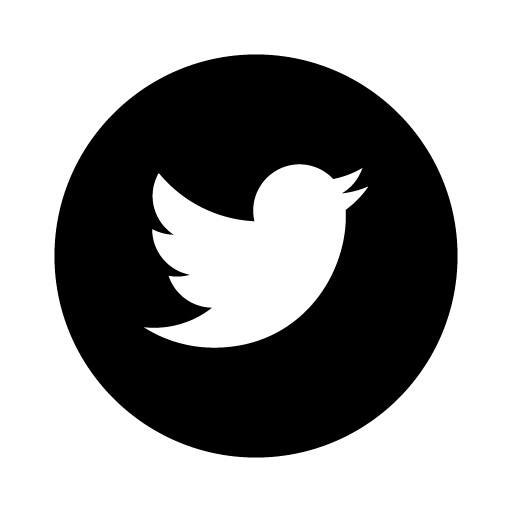 #ISUCIT
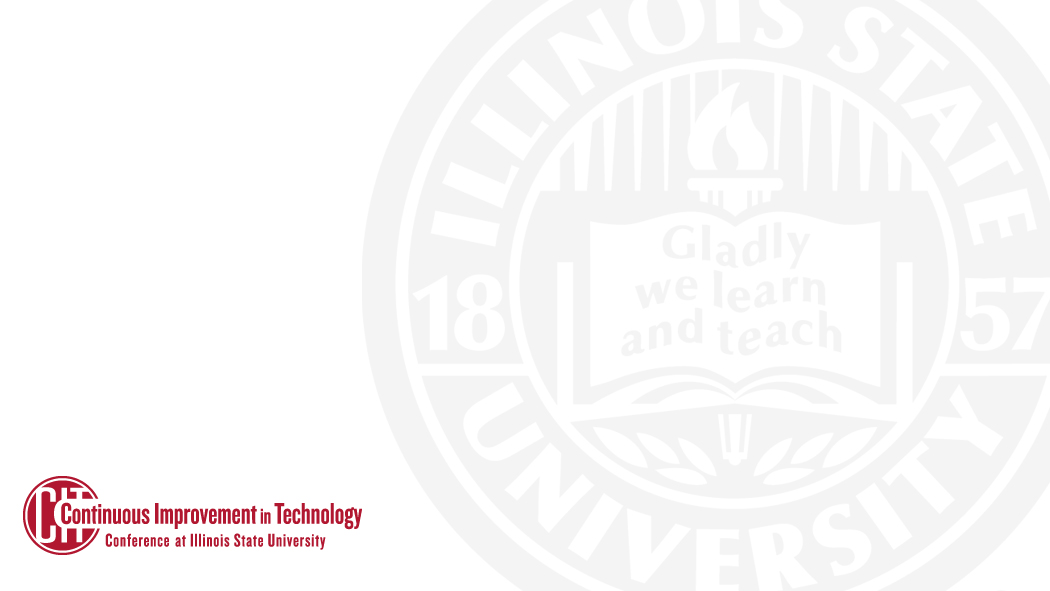 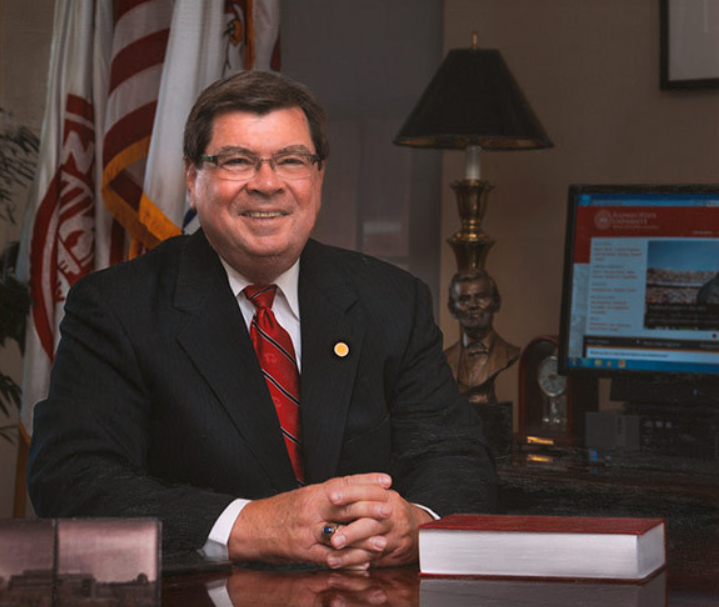 New University Homepage
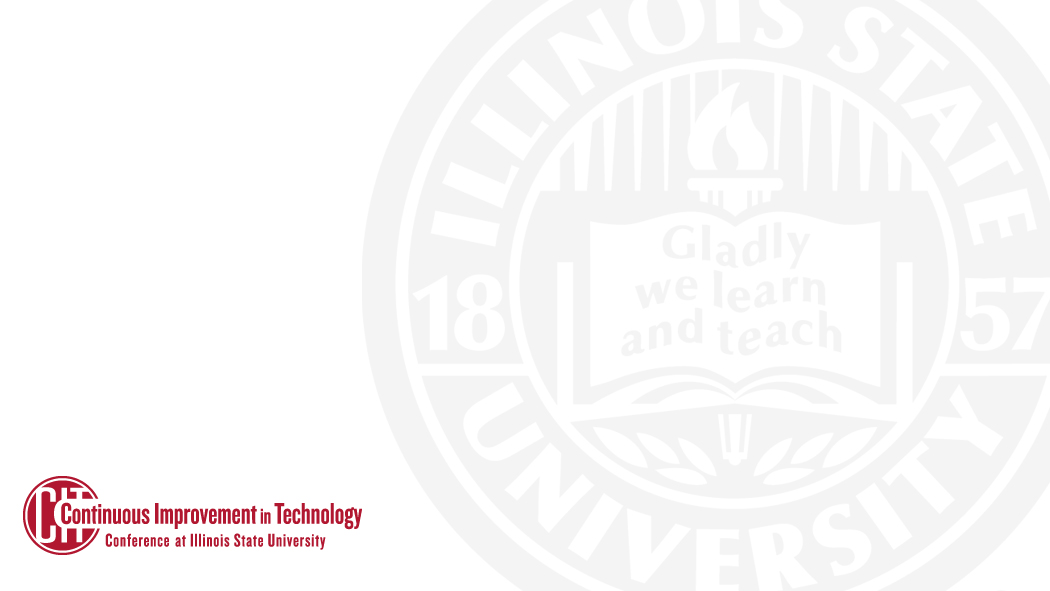 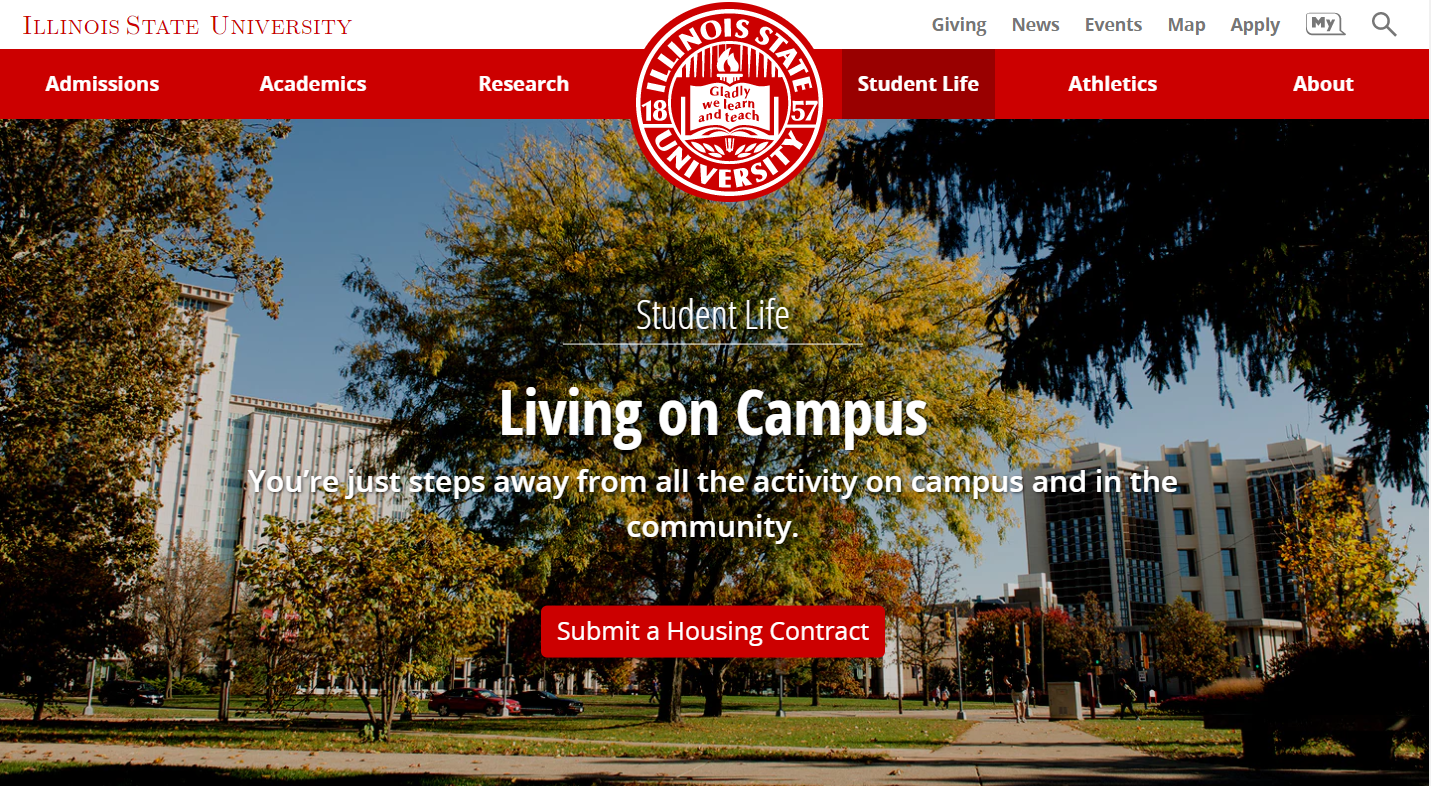 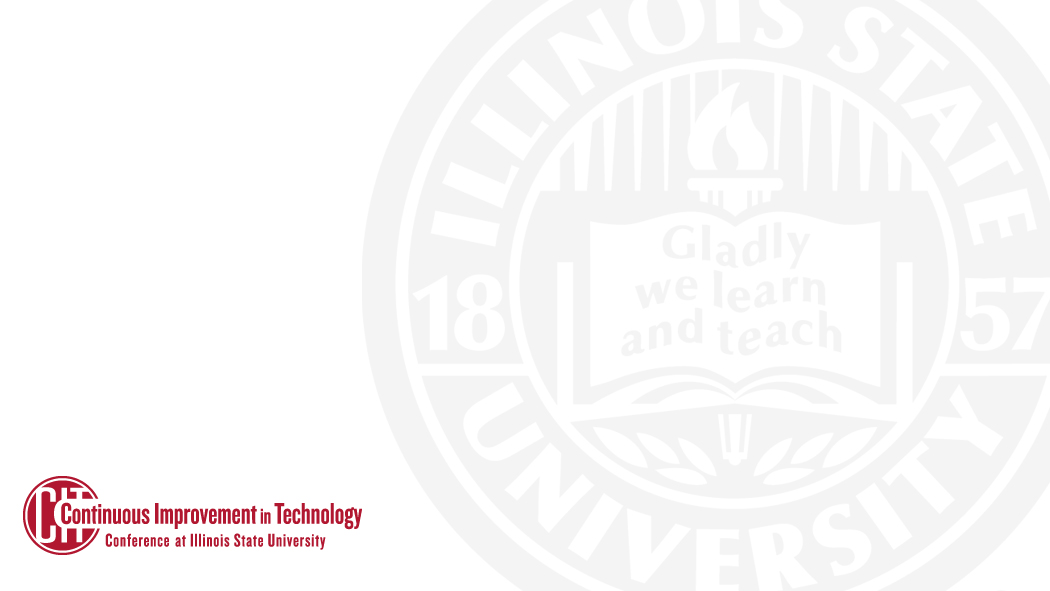 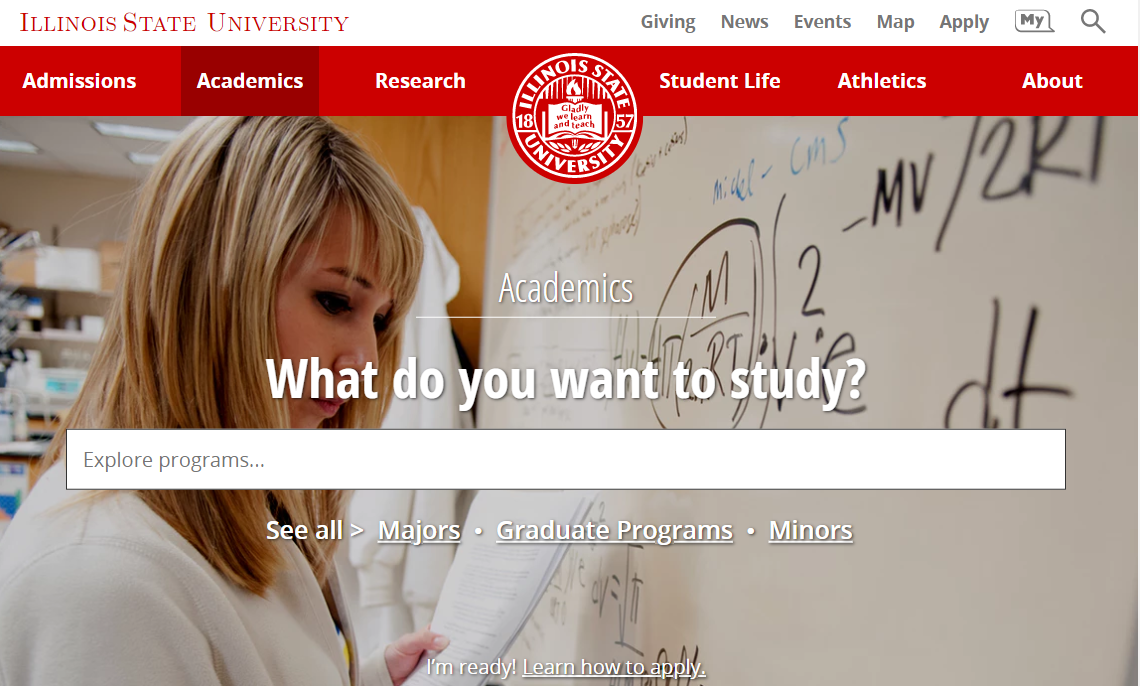 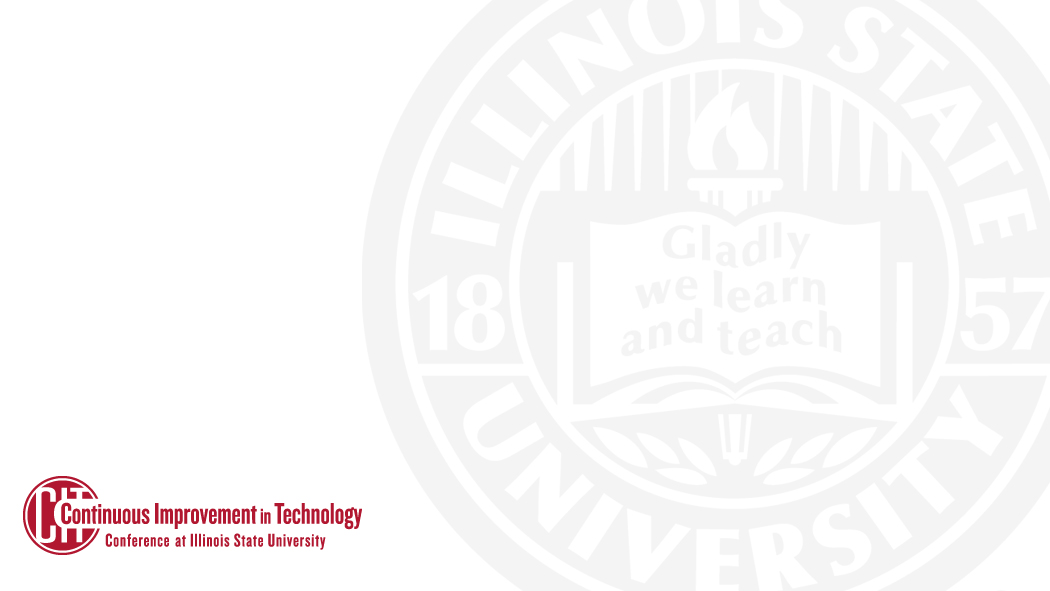 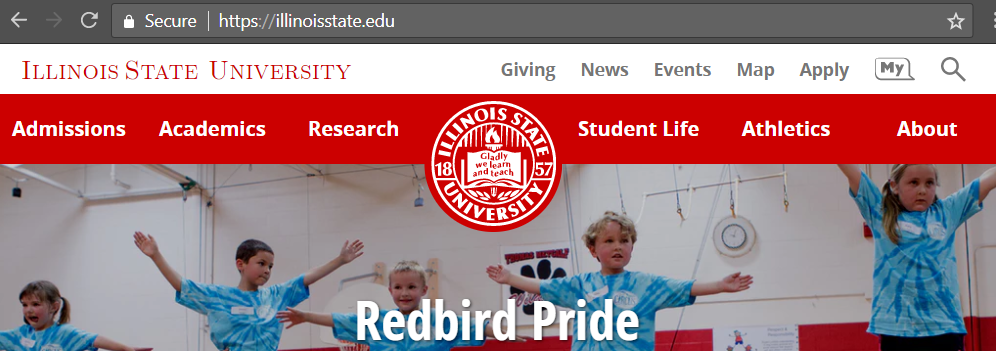 HTTPS? Yes!!!

Thank you AT + WEB
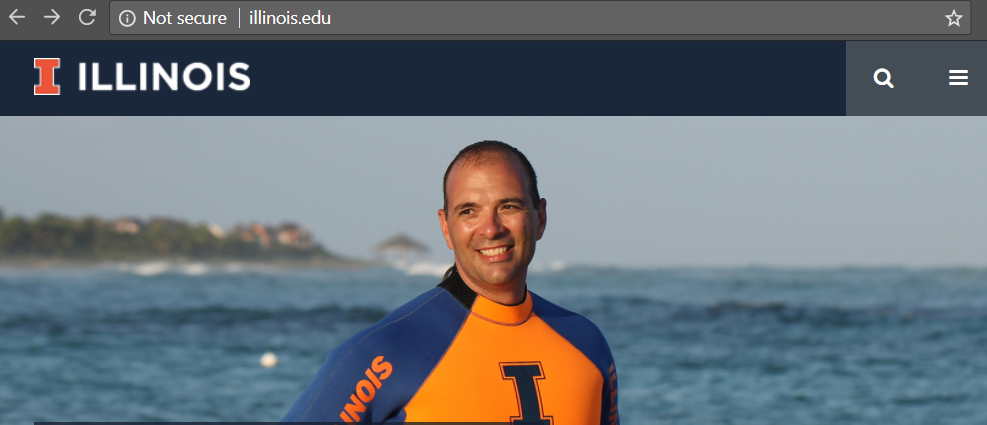 HTTPS? Nope…
      ¯\_(ツ)_/¯
[Speaker Notes: https://support.google.com/chrome/answer/95617?visit_id=0-636589043256055405-4123297306&p=ui_security_indicator&rd=1 
The site isn't using a private connection. Someone might be able to see or change the information you send or get through this site. 
On some sites, you can visit a more secure version of the page:
Select the address bar.
Delete http://, and enter https:// instead.
If that doesn't work, contact the site owner to ask that they secure the site and your data with HTTPS.]
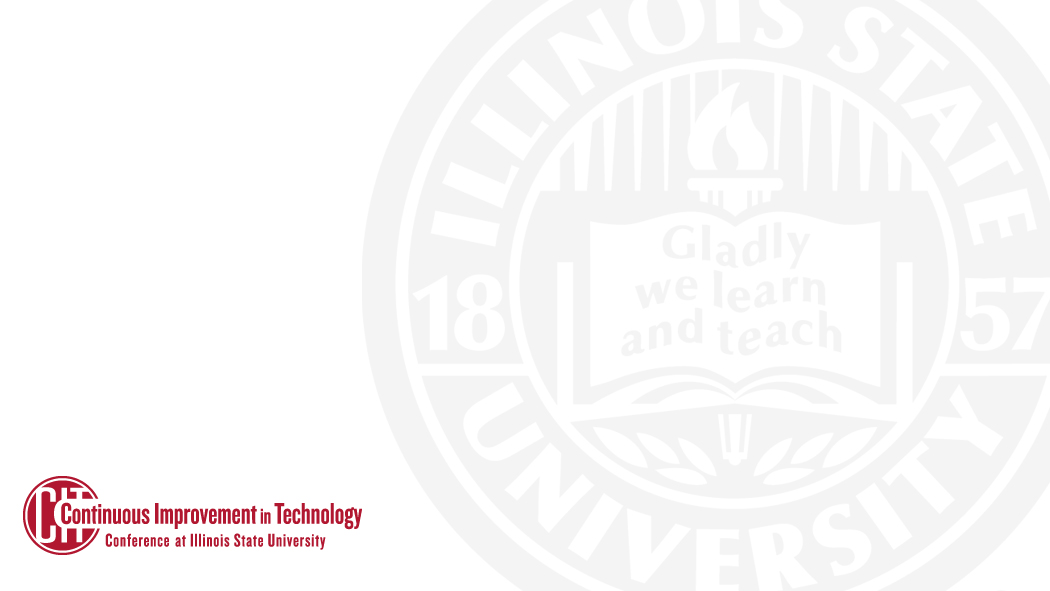 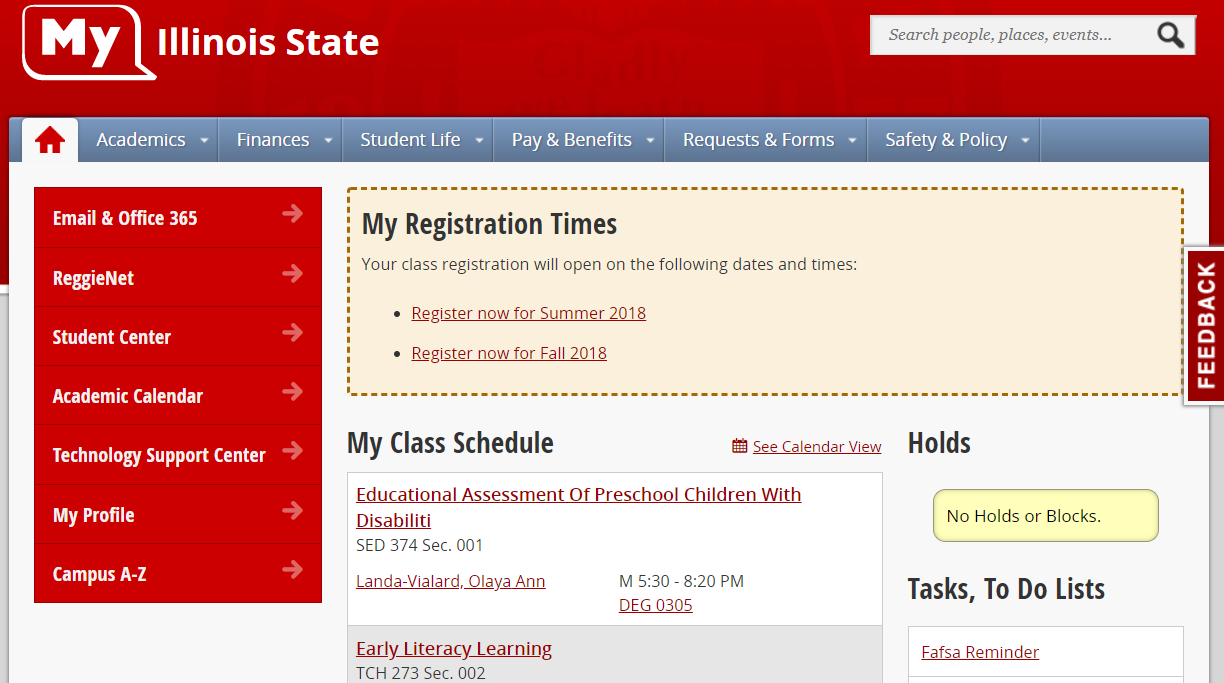 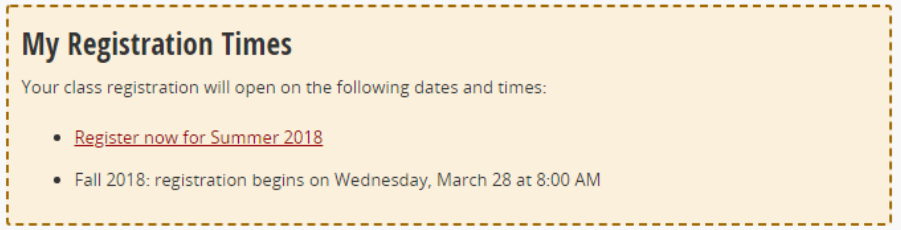 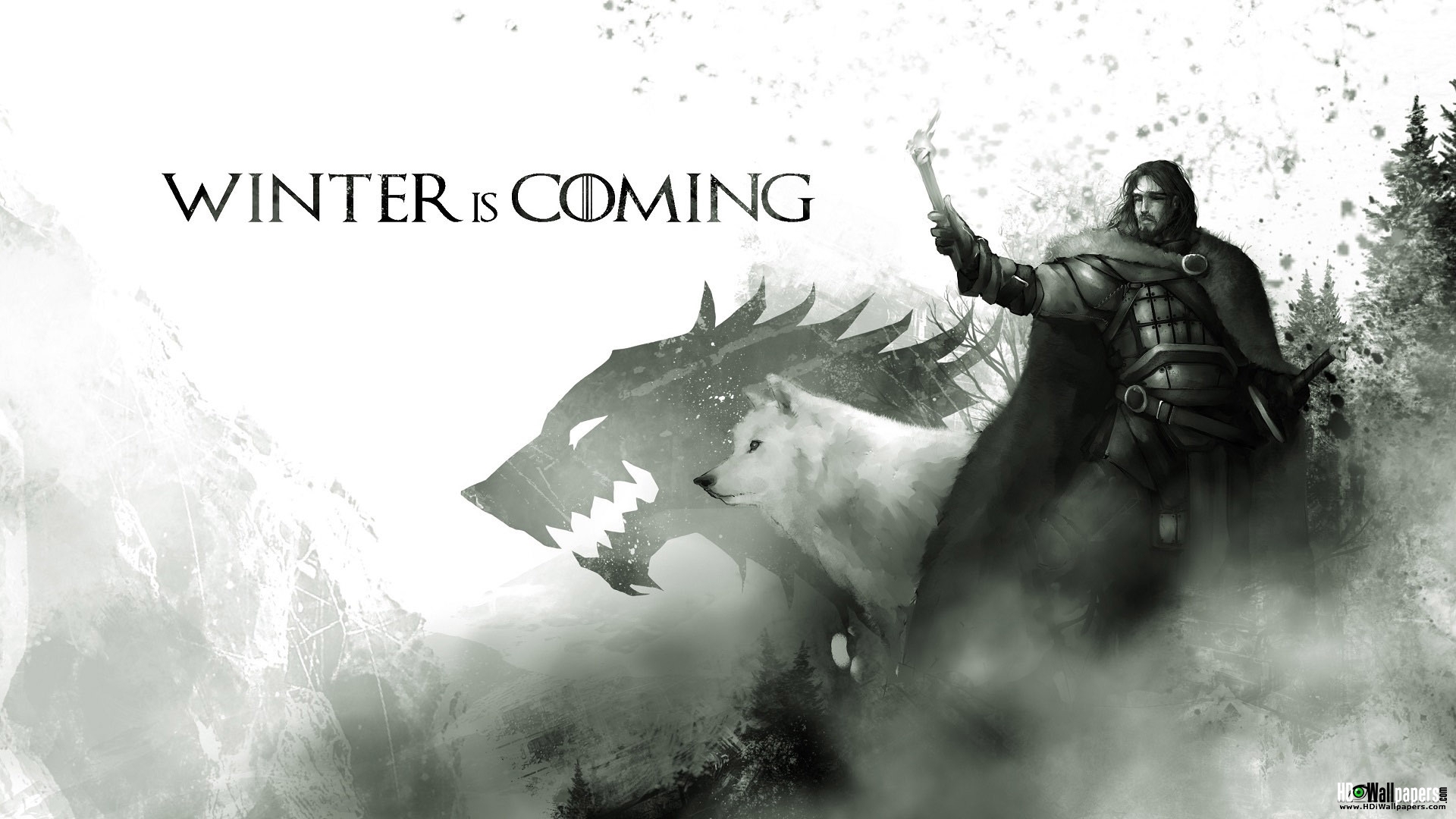 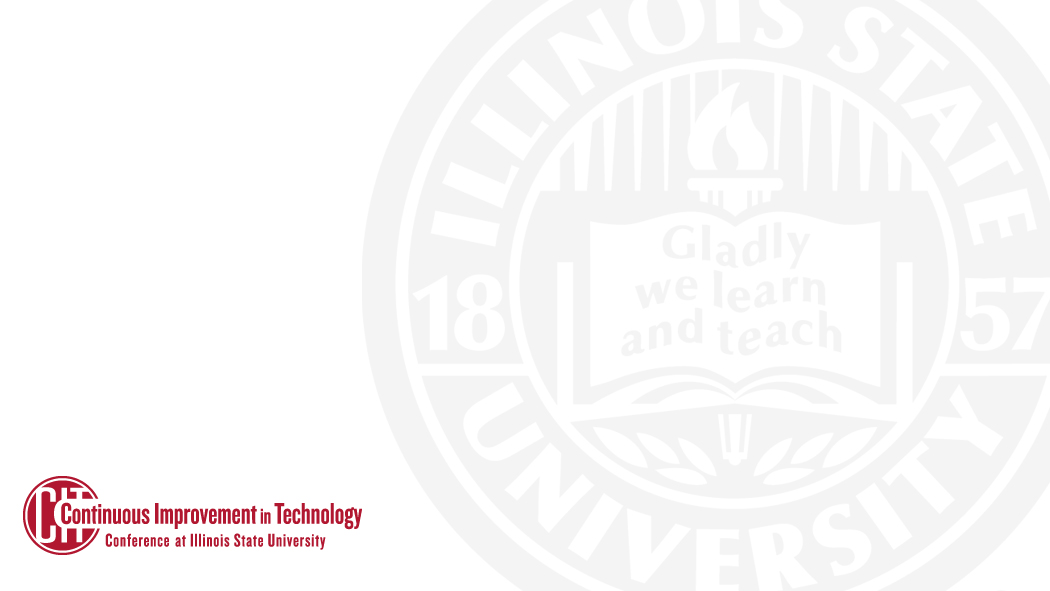 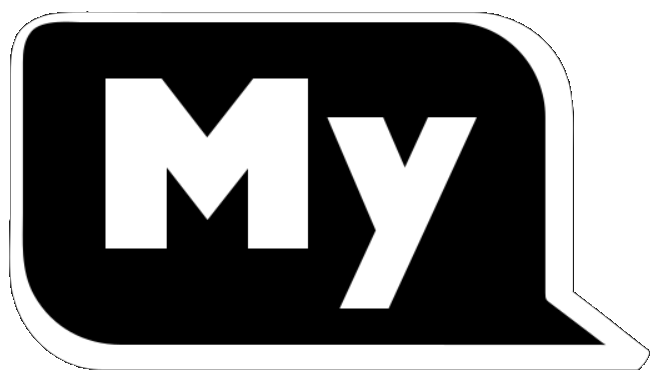 2.0
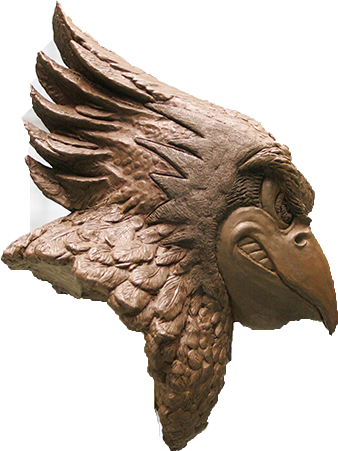 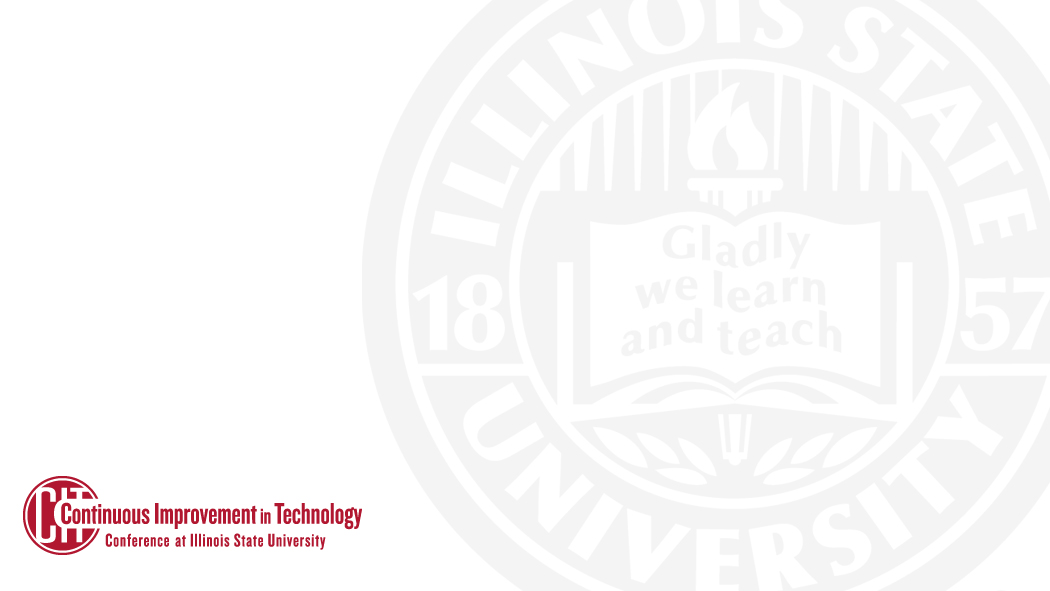 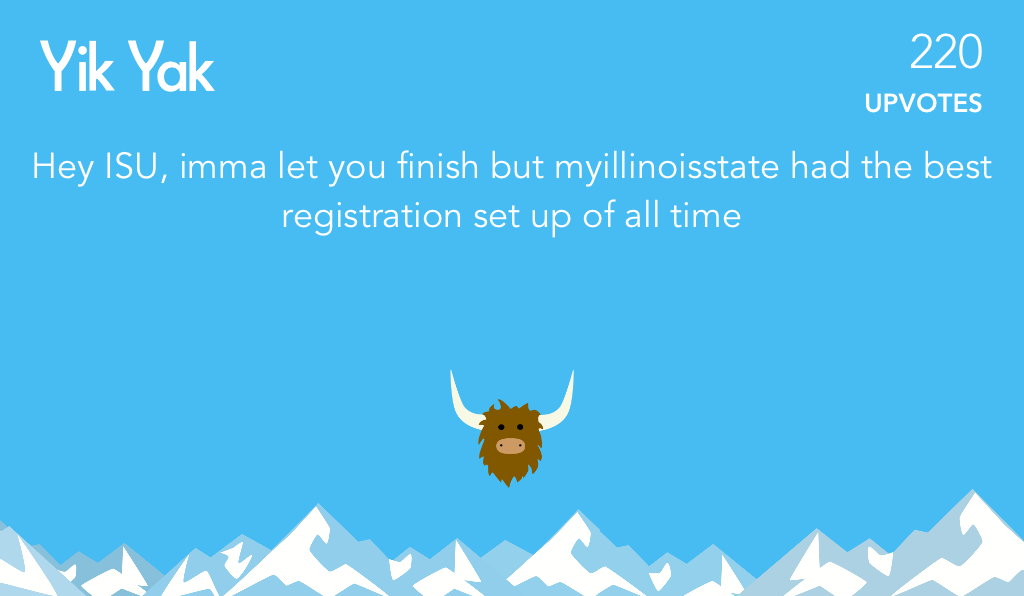 Enterprise Portal – We’ve come a long way!
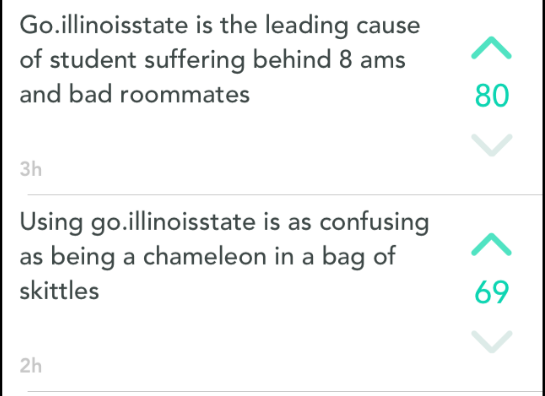 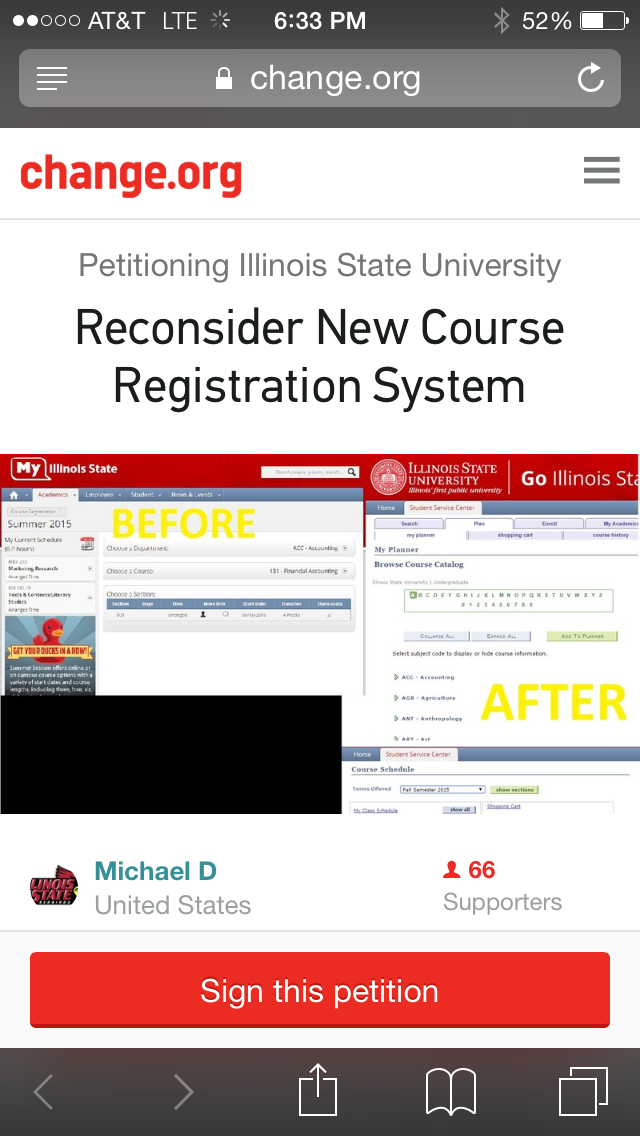 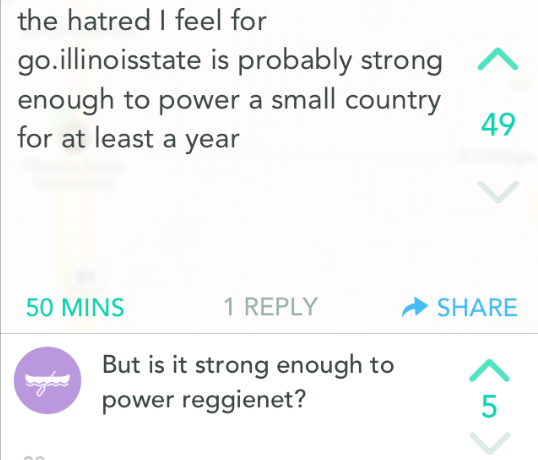 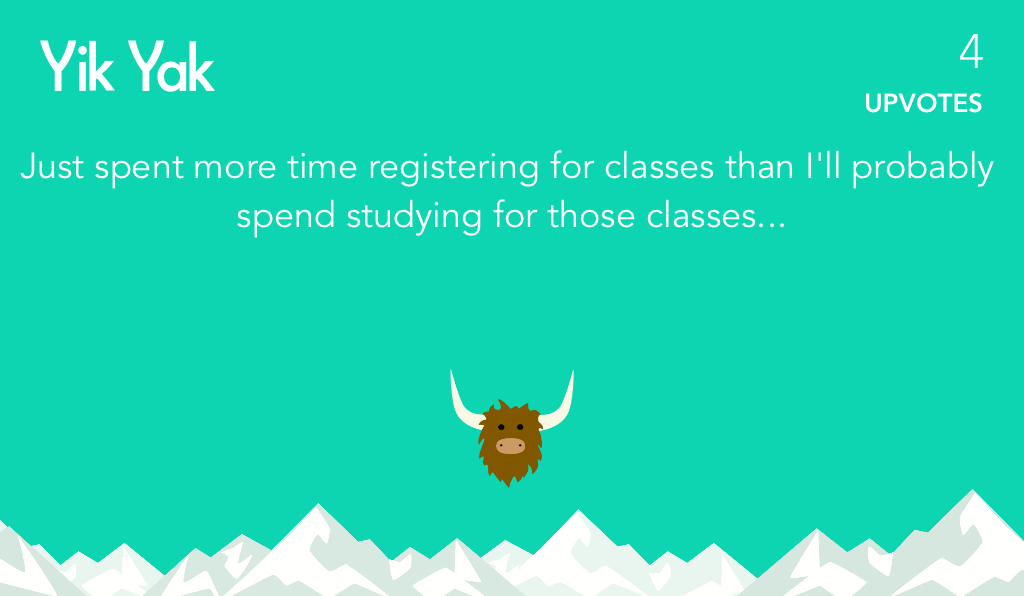 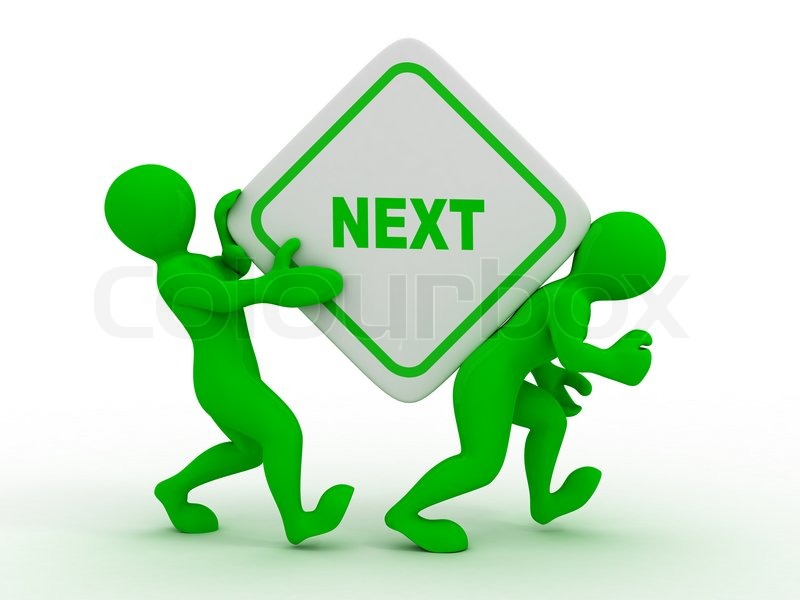 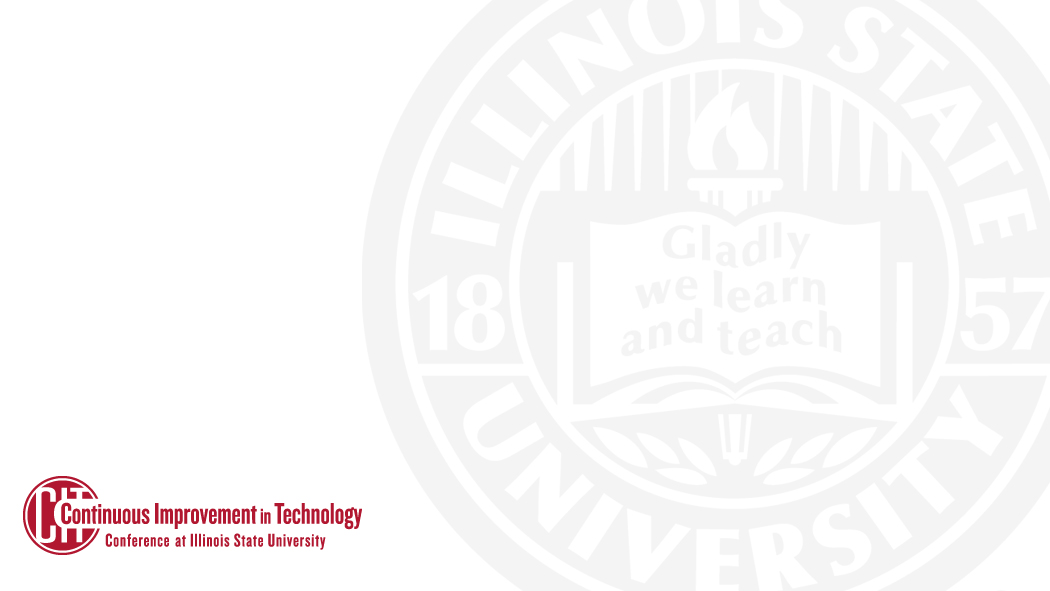 AT - ION
Craig Jackson
Director
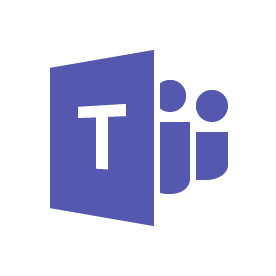 RoF Channels
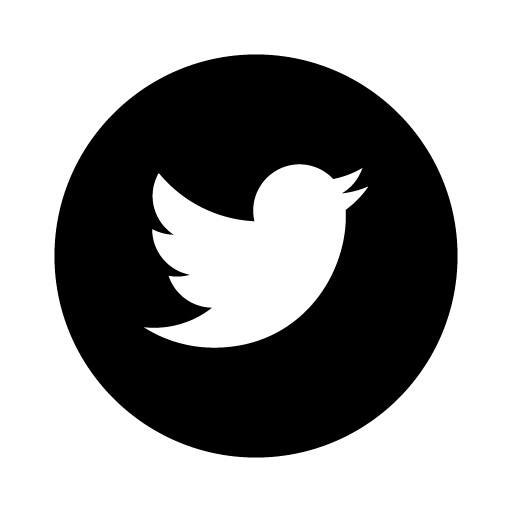 #ISUCIT
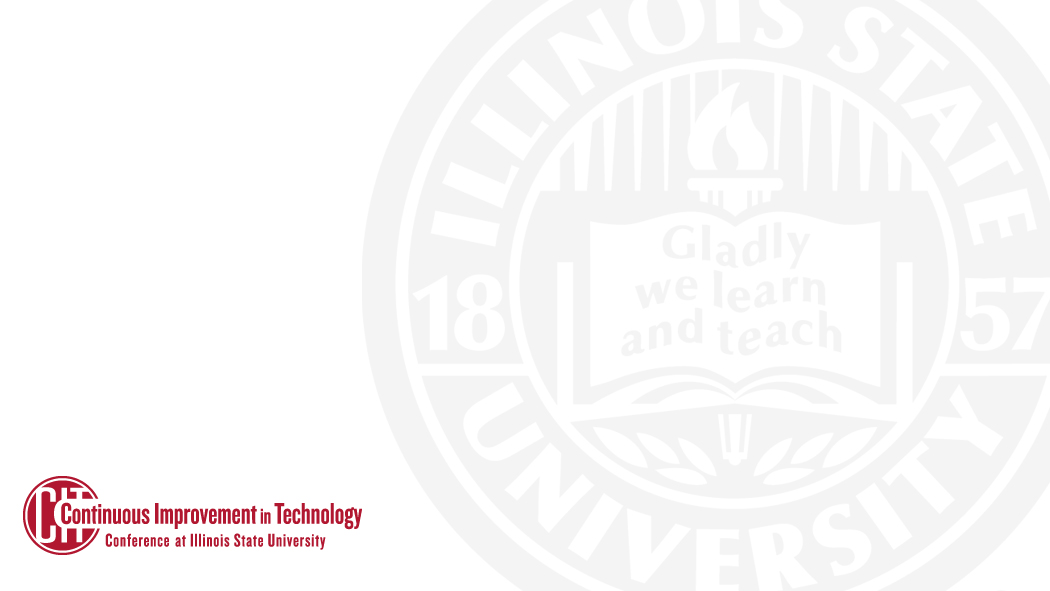 ION – End User Experience
Wireless Enhancements
Quad, Tri-Towers, CFA, Redbird Activity Center
University Operator 
(309) 438-2111 or “0” 
Classroom Builds
Fell & DeGarmo
Virtual Desktops/Virtual Applications
CAST & COB
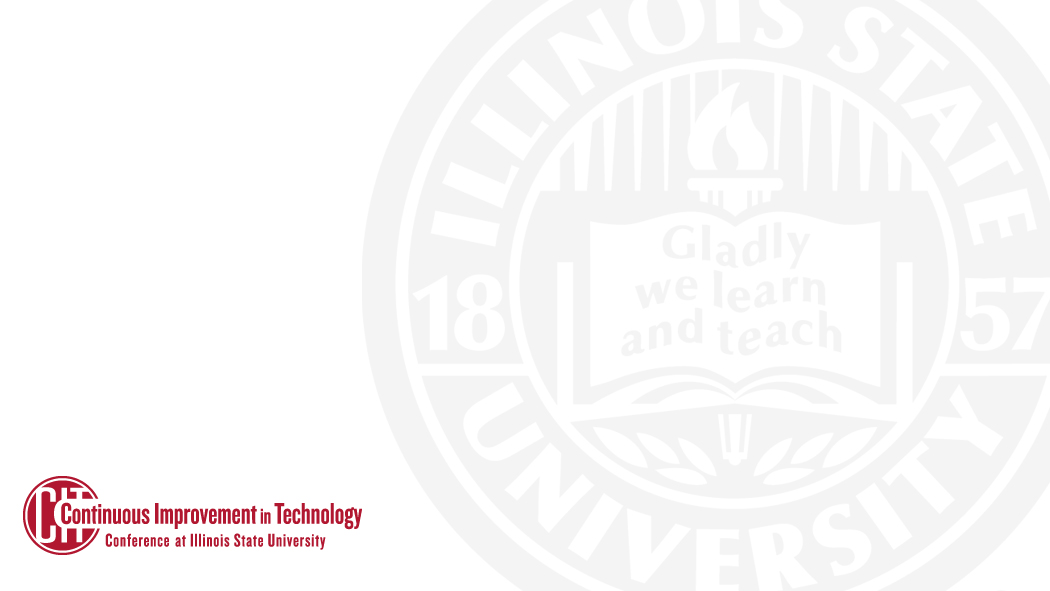 ION – Server & Storage Management
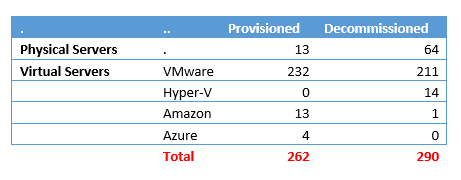 [Speaker Notes: THANK YOU! 

From March 2017 to March 2018, the campus decommissioned a total of 290 servers and provisioned 262 new servers]
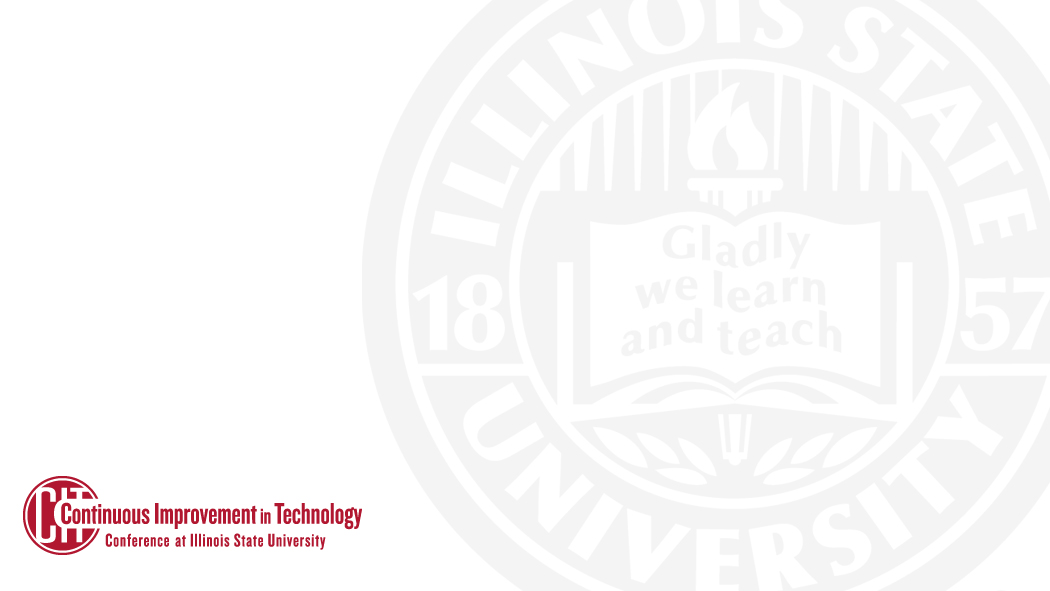 ION – Utilization Showback
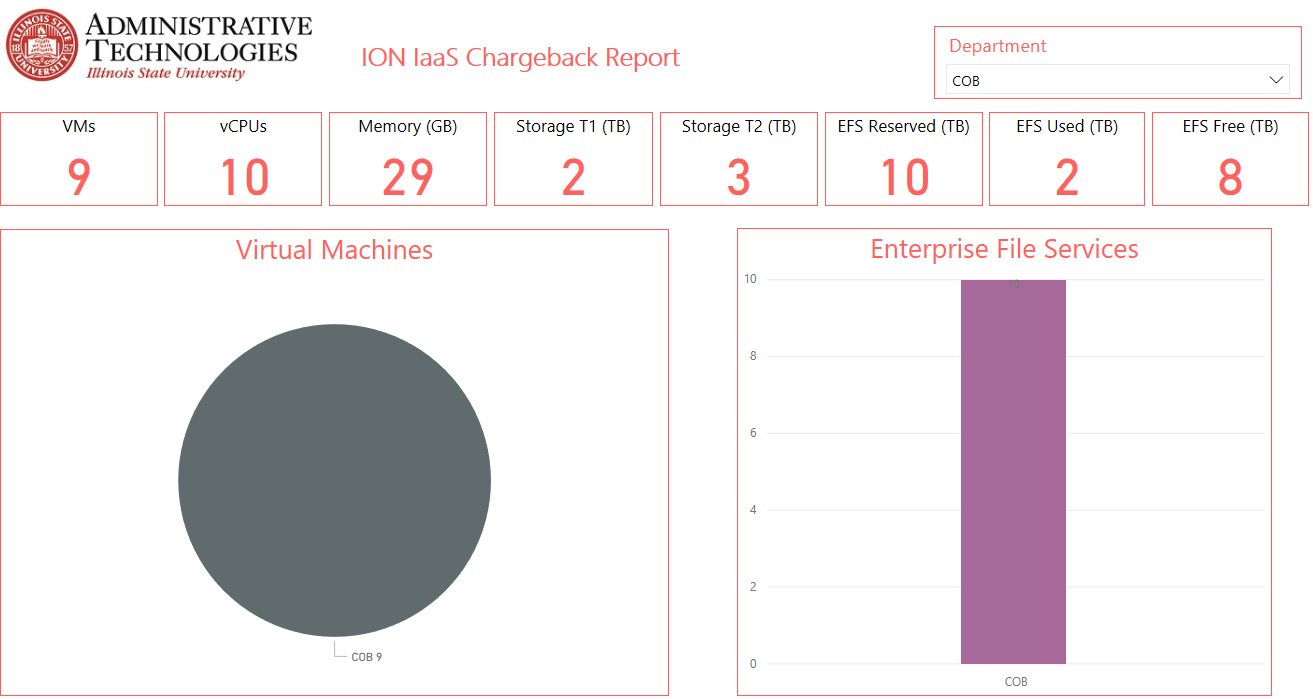 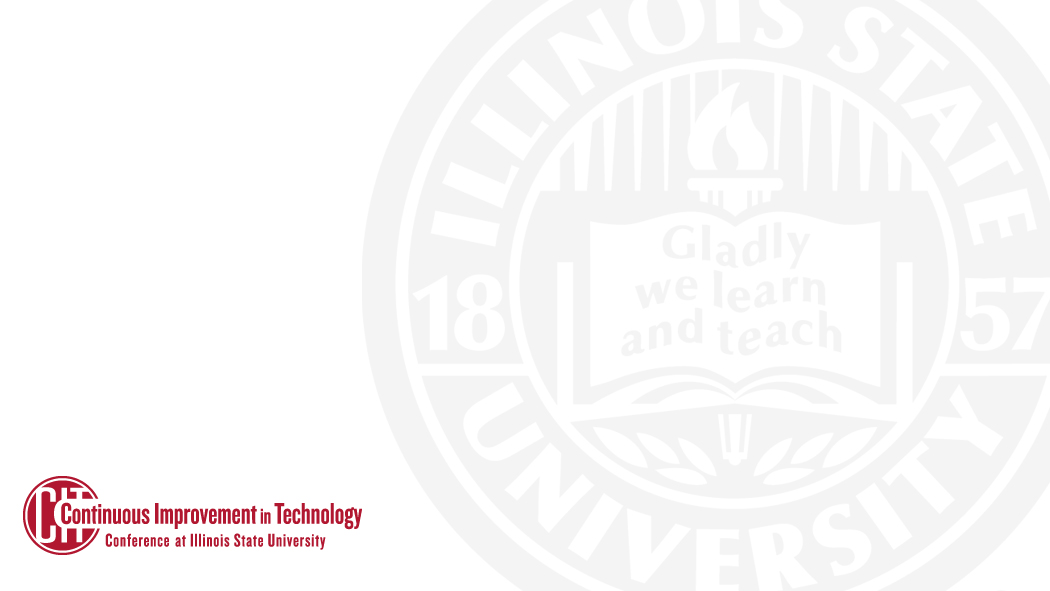 ION – Utilization Showback
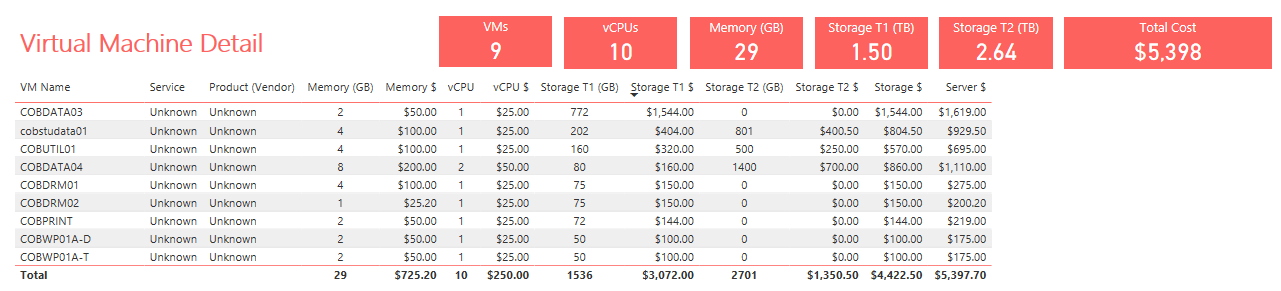 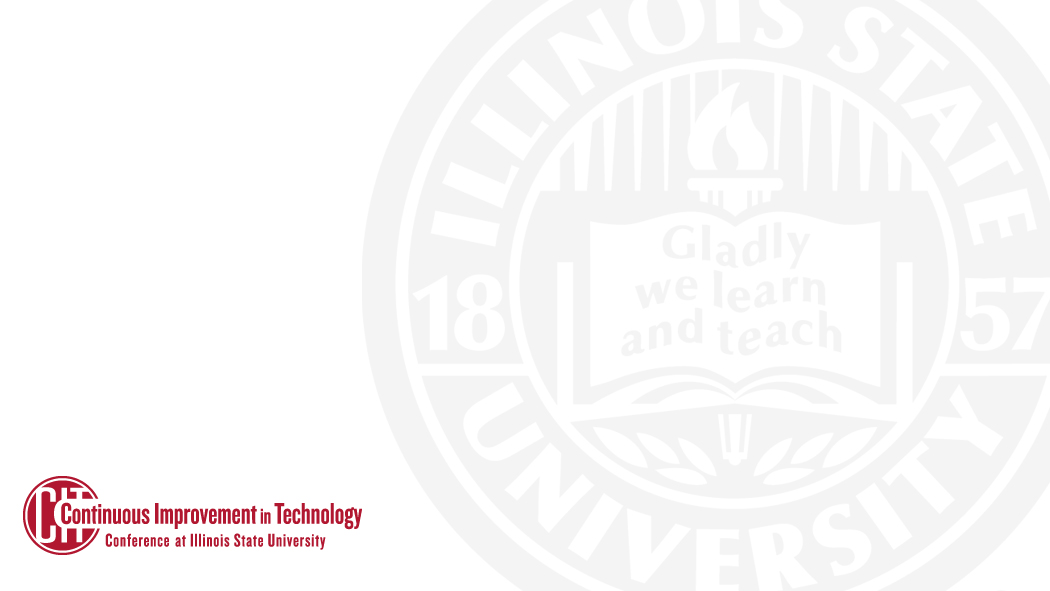 ION – Utilization Showback
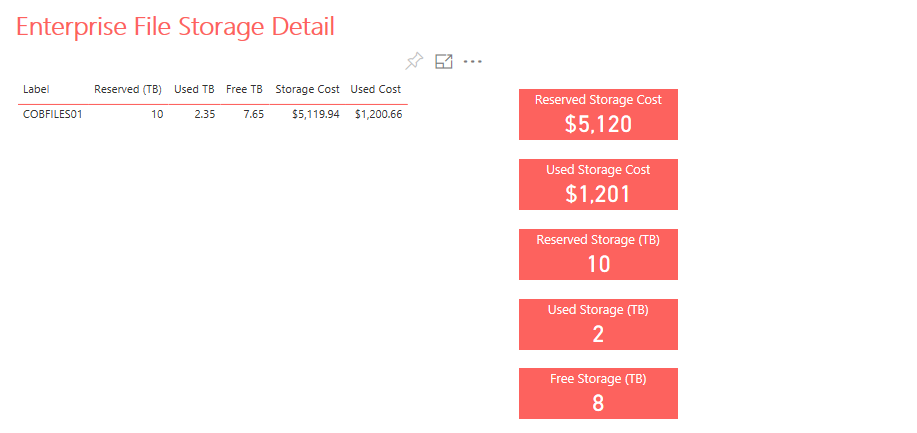 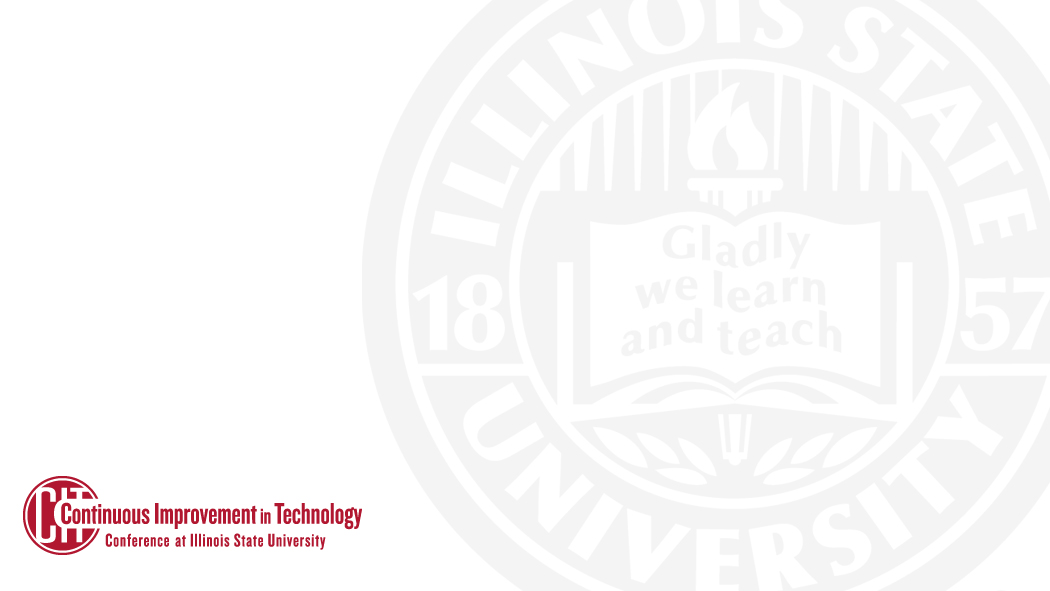 ION – O365 Groups/Teams
186	- Team-enabled Groups 
230,138	- Chat messages
  19,218	- Teams Chat messages
Teams Device Usage
Client: Portal (40%), Windows (34%), Mac (6%)
Mobile: Android (10%), Apple iOS (10%)
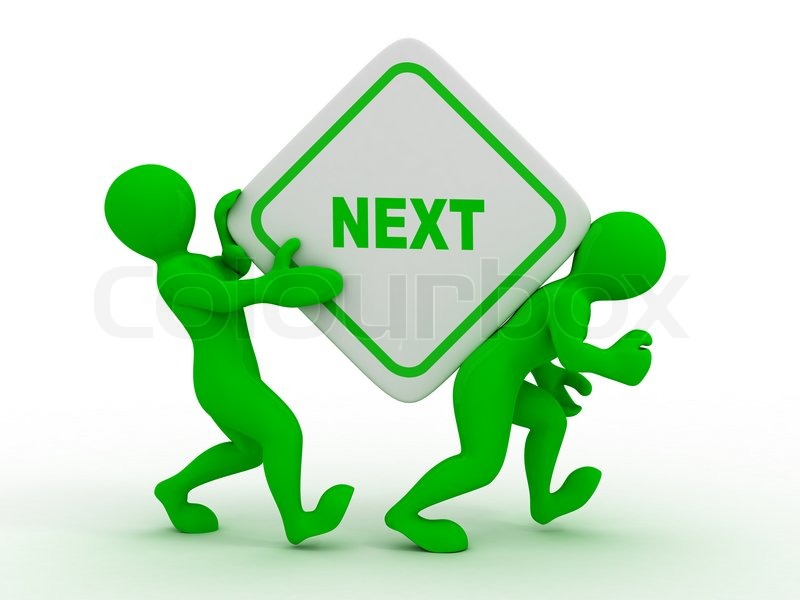 [Speaker Notes: Total: Number of Groups that are Teams Enabled: 186
 
SharePoint 2010 Sites to Teams/SharePoint Online: 76

Storage Consumed: 10.5 TB
Number of Files: 3,167,490]
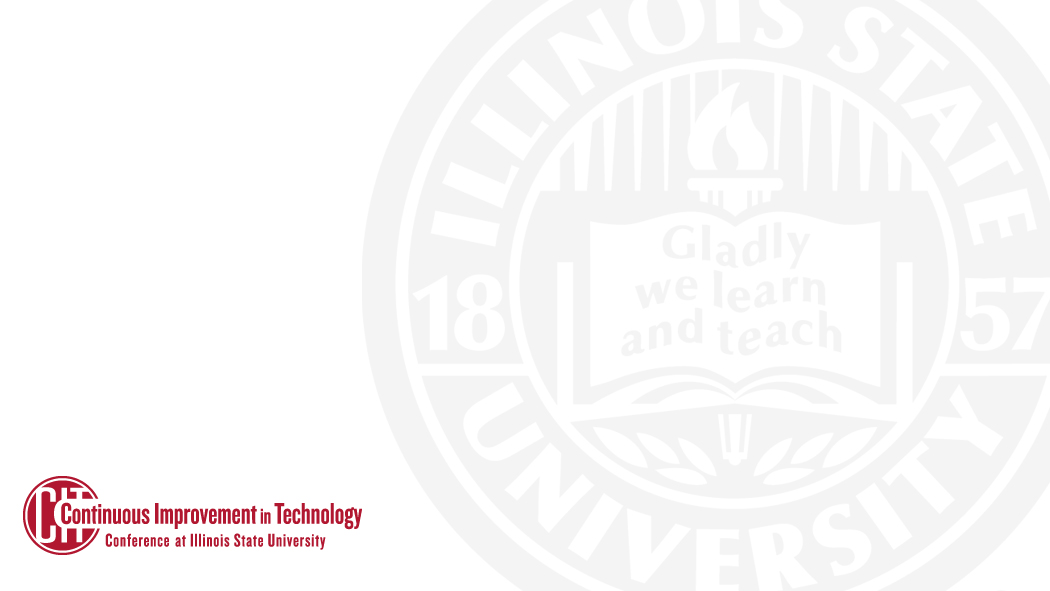 CITx Spring 2018
CIT MVP Awards
Full-Time Award - $1,000, August CIT
Student Award - $500, April CITx
Put towards professional development
Link was live at Noon today
Thanks to Charley, Mark, and Rob for the support
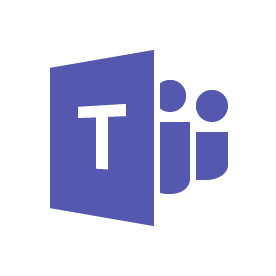 RoF Channels
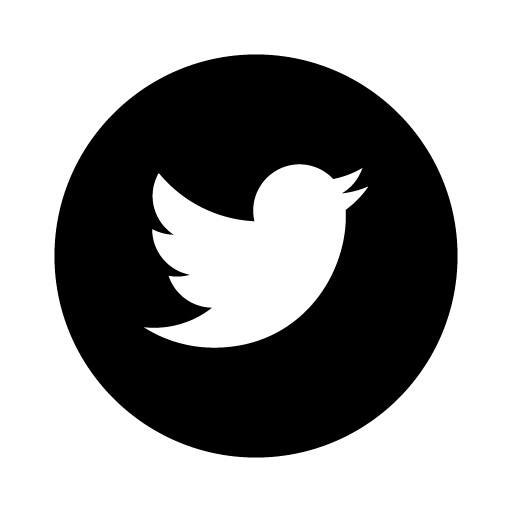 #ISUCIT
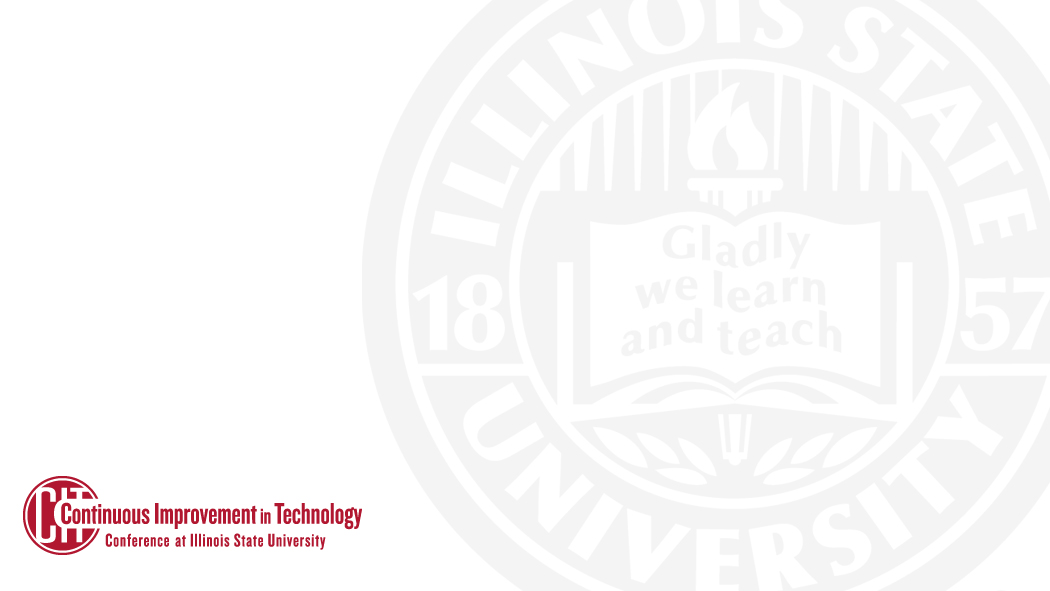 CITx Spring 2018
Full Time CIT MVP Award
Anyone can nominate a Tech staff member
3 statements of support
Been FT Tech for 1 year
Proven record of working in a team
Eligible to win once every 4 years
https://cit.illinoisstate.edu/awards/
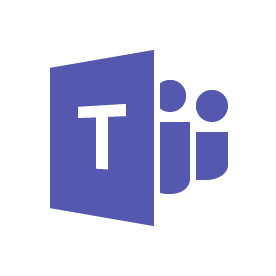 RoF Channels
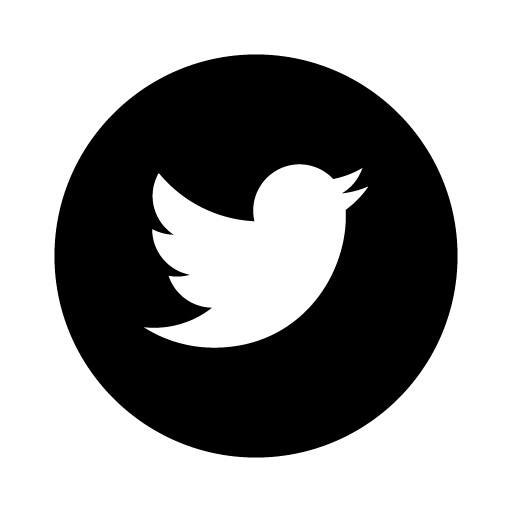 #ISUCIT
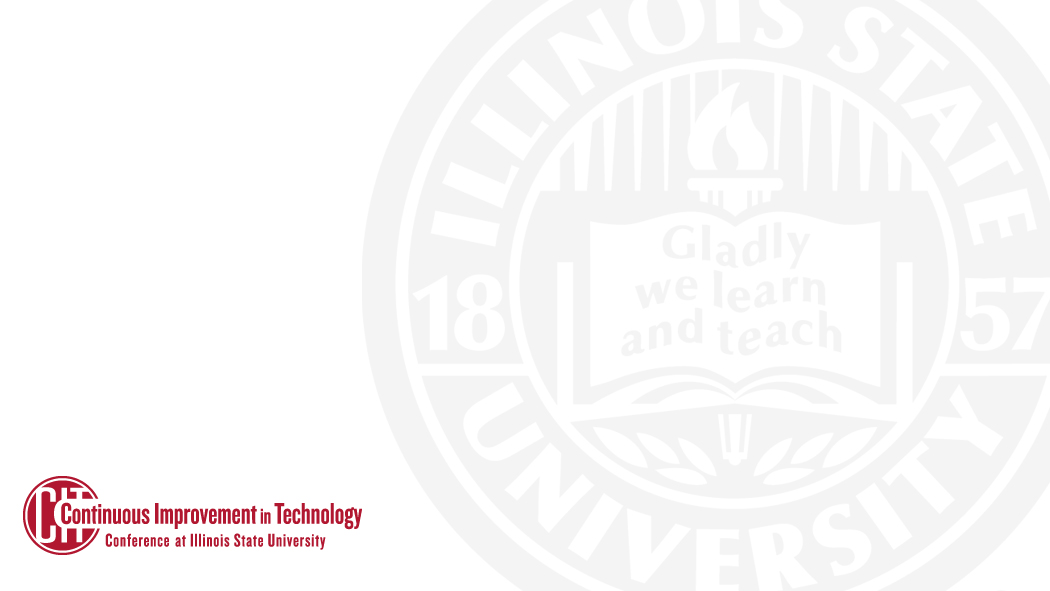 CITx Spring 2018
Student CIT MVP Award
Anyone can nominate a Student Tech 
Been a Student Tech 
Eligible to win once every 4 years
https://cit.illinoisstate.edu/awards/
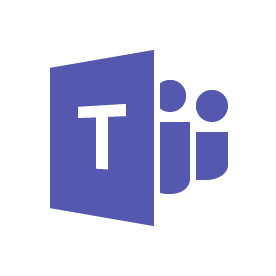 RoF Channels
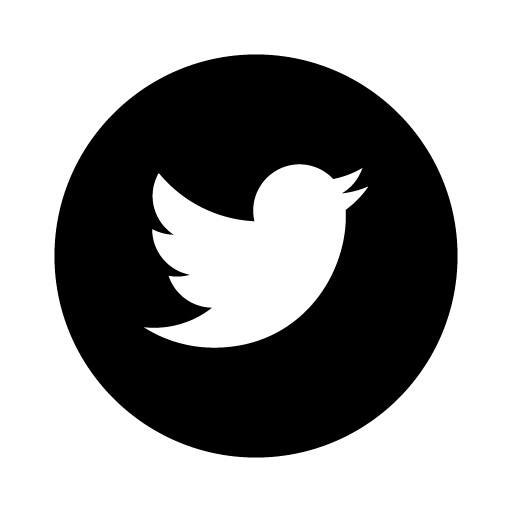 #ISUCIT
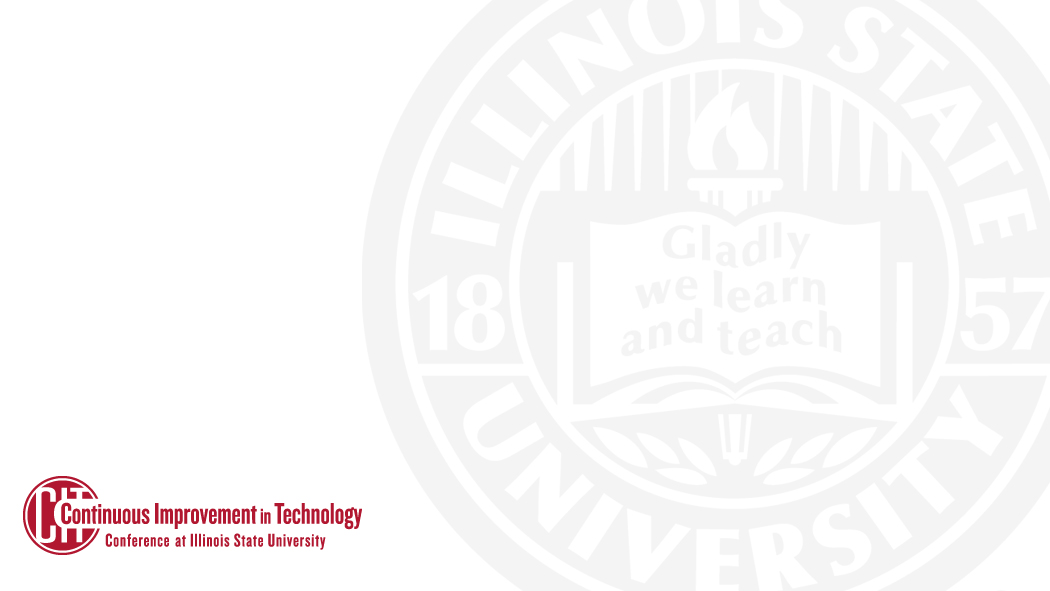 CITx Spring 2018
Redbirds of a Feather Sessions
Standard Operating Environment for Endpoints
Dan Taube in 131
Service/Infrastructure Monitoring
Tim Walsh in 150
Growing your IT Career
Dean Plumadore in 148
Useful Bots for MS Teams
Nathan Stien in 149
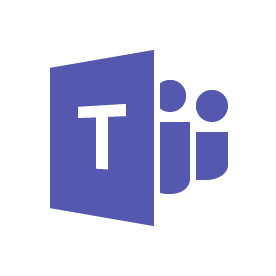 RoF Channels
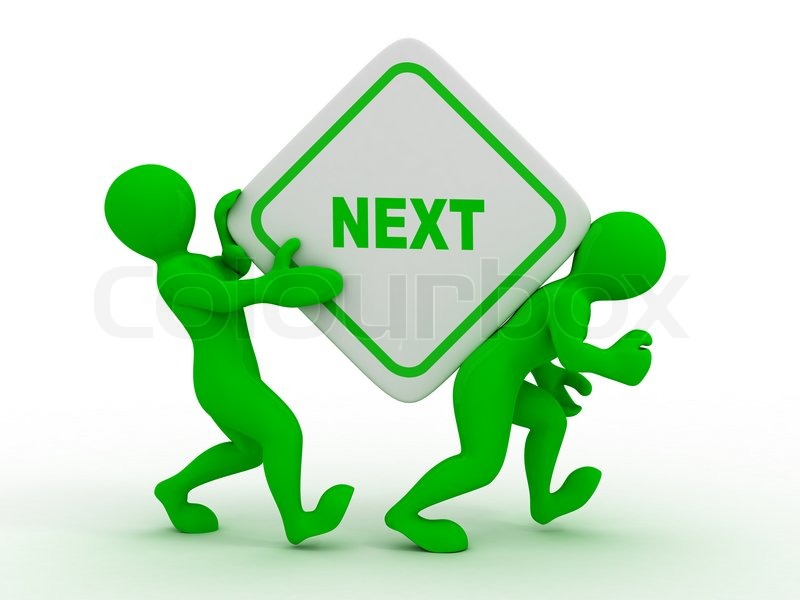 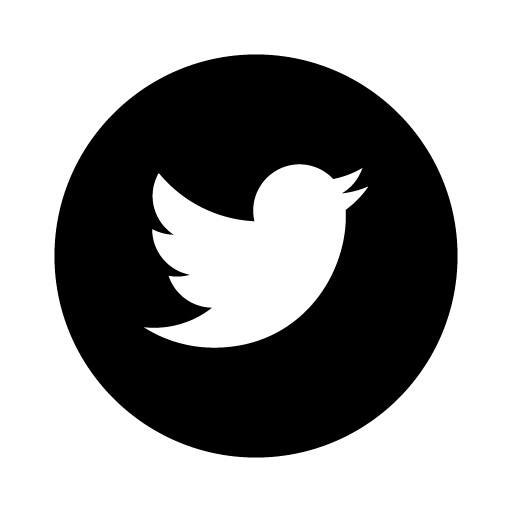 #ISUCIT
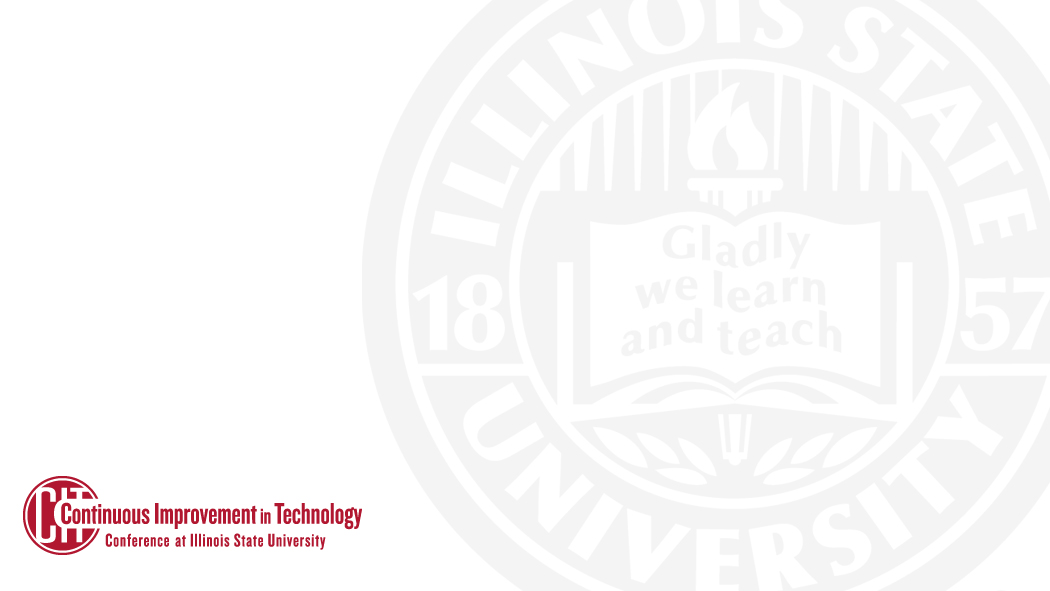 Learning Spaces & AV Technology
Doug Smith
Director
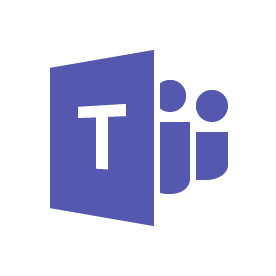 RoF Channels
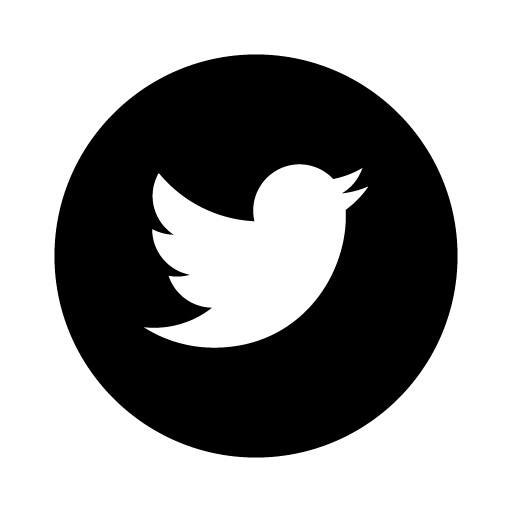 #ISUCIT
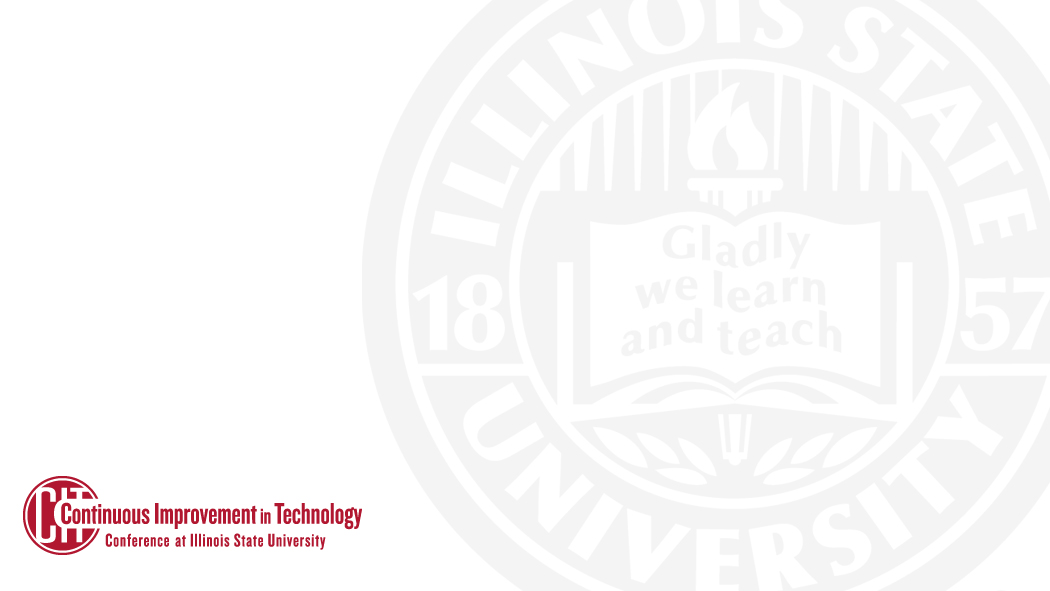 LSAVT
STV 101 upgrade to dual laser projectors and dual content display.
similar upgrades planned for Capen and FSA 133 this summer
Designed the AV for CVA 134 collaborative classroom
All classrooms managed by LSAVT will have the same level of digital technology and consistent user interfaces.
Beginning in the fall of 2018 LSAVT will offer Kramer VIA on a per request basis to be installed into classrooms.
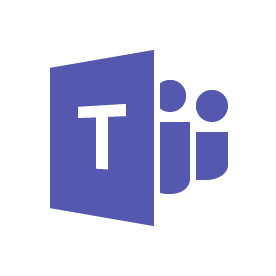 RoF Channels
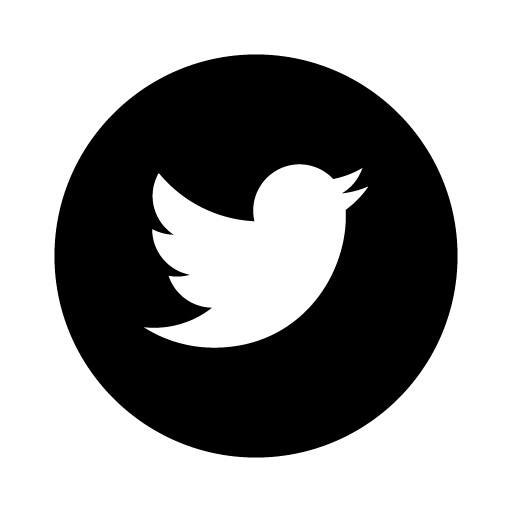 #ISUCIT
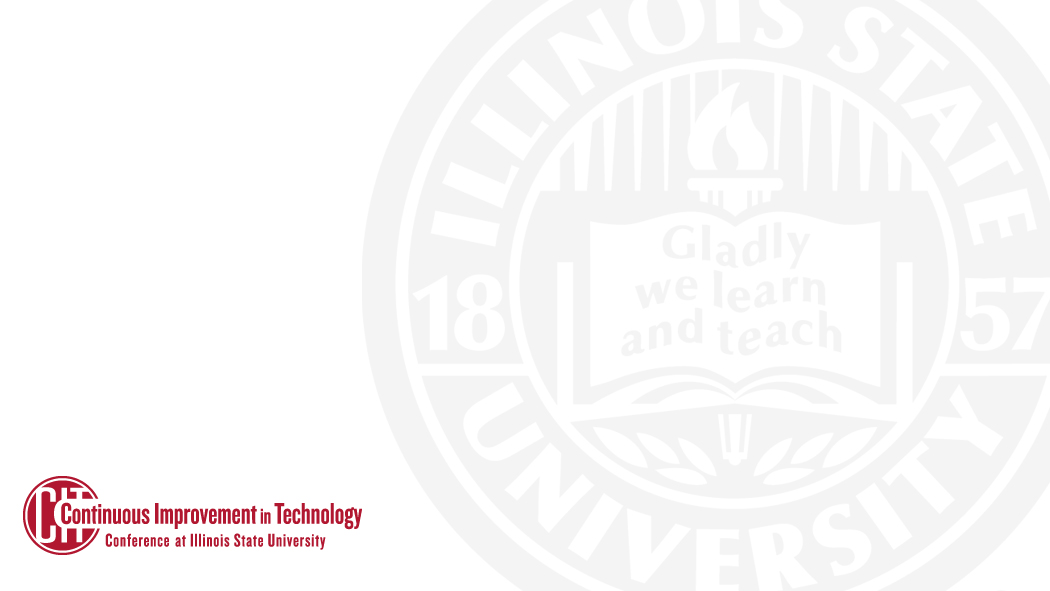 LSAVT
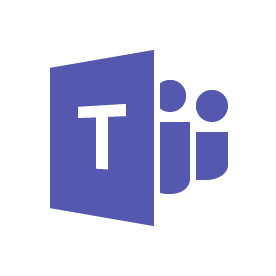 RoF Channels
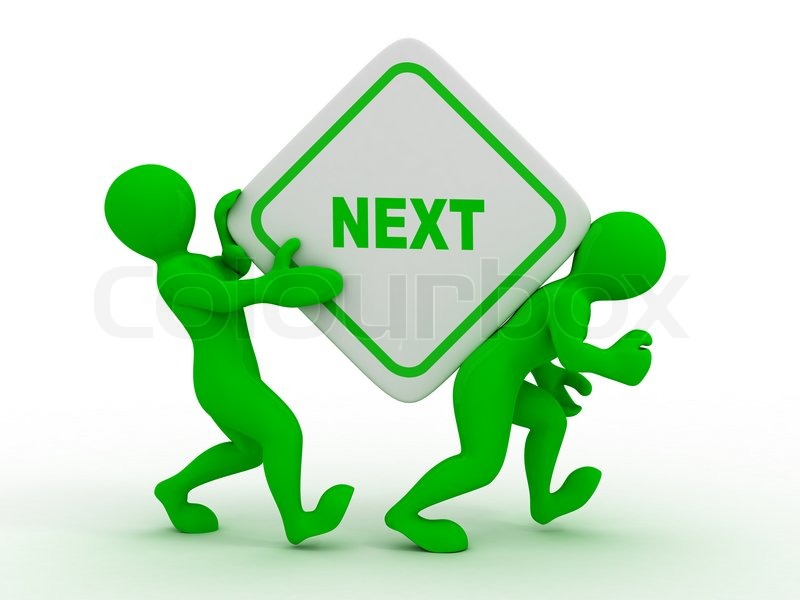 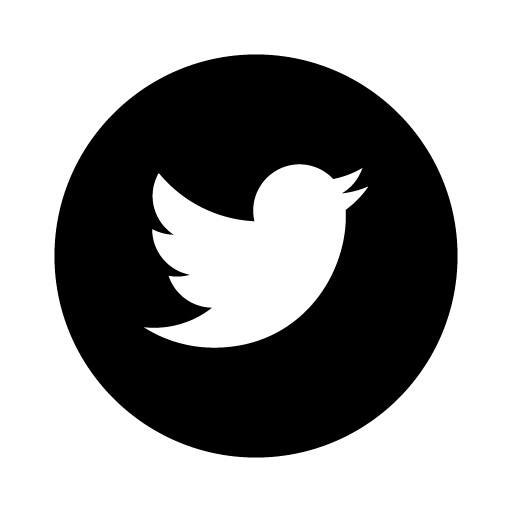 #ISUCIT
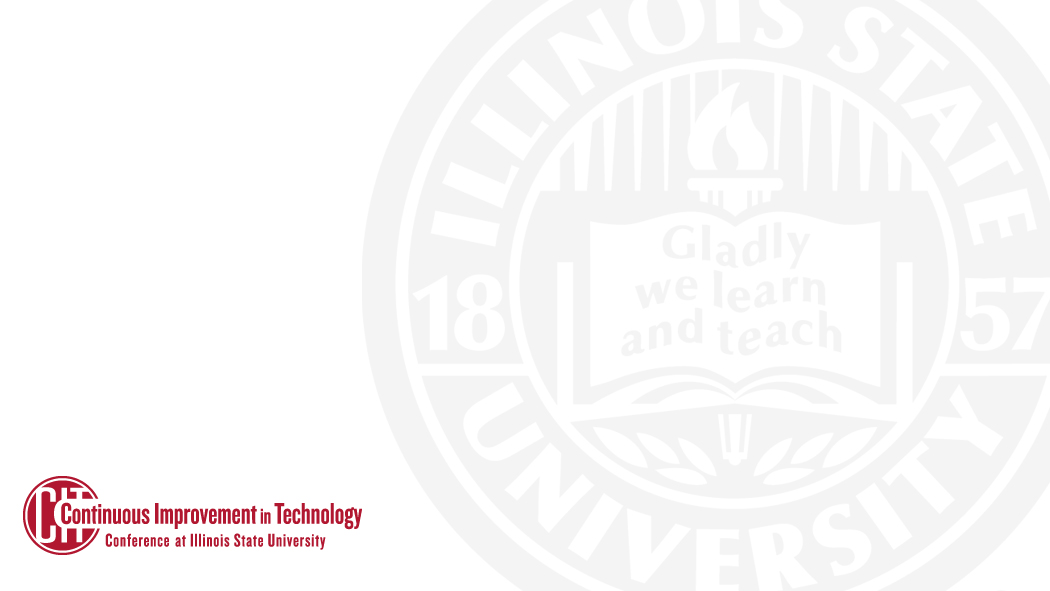 Center for Teaching Learning and Technology
Charles Bristow
in for Claire Lamonica
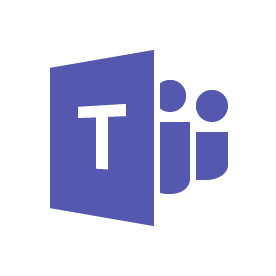 RoF Channels
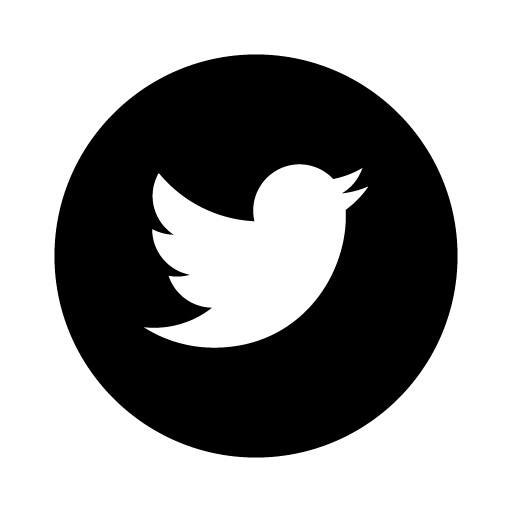 #ISUCIT
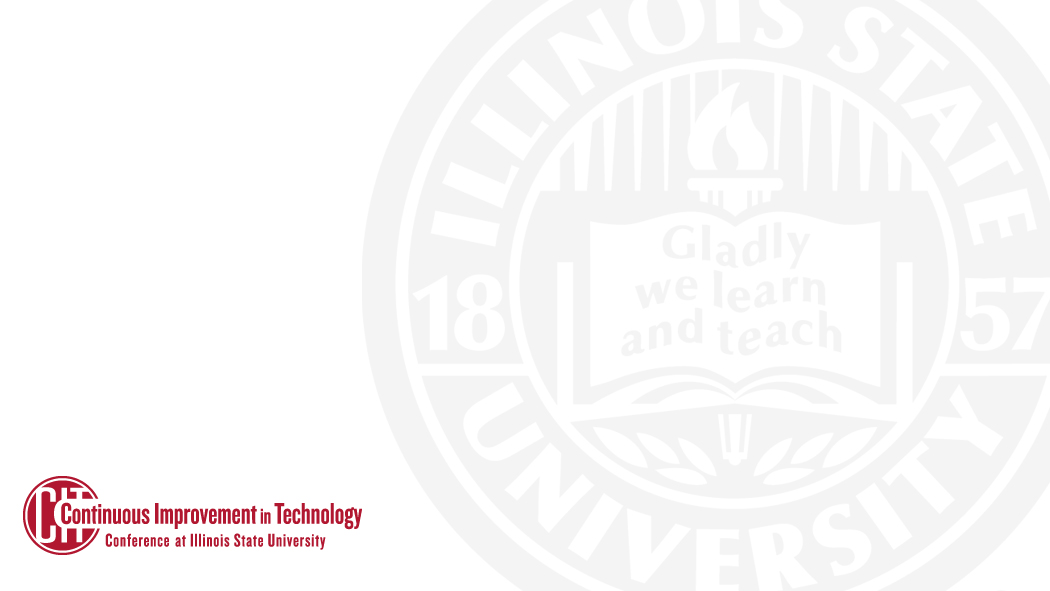 ReggieNet
New landing page
Automatic switch based on alerts about Central Login
Link to page with alternative login
Working on simplified course combination interface
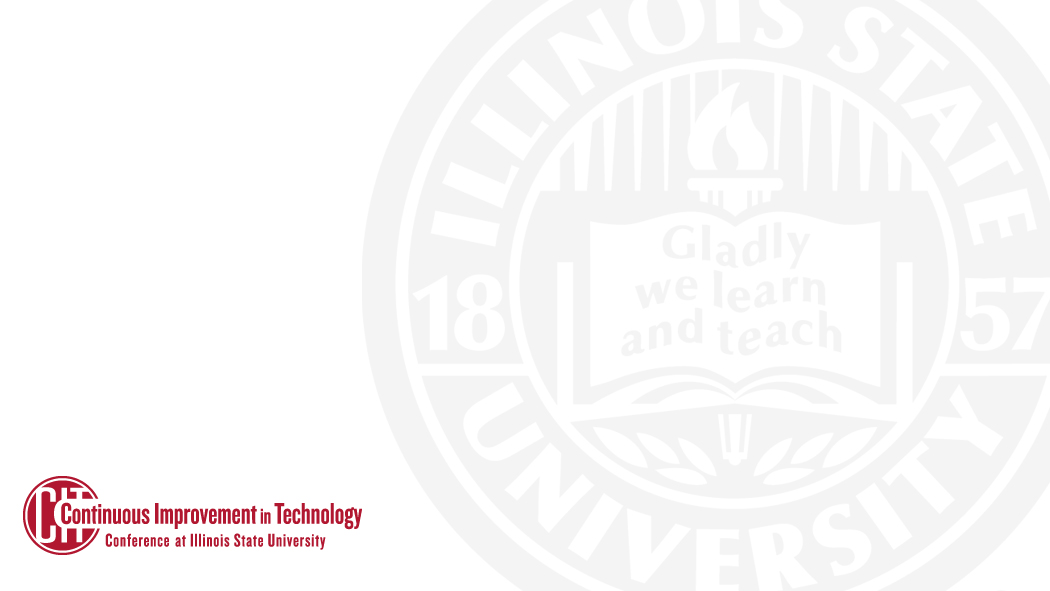 ReggieNet
Planned upgrade to version 12
Tentative date – mid July
New features
Gradebook improvements 
Release exceptions in Tests & Quizzes
New responsive design for mobile 
Bullhorn notifications 
Accessibility improvements
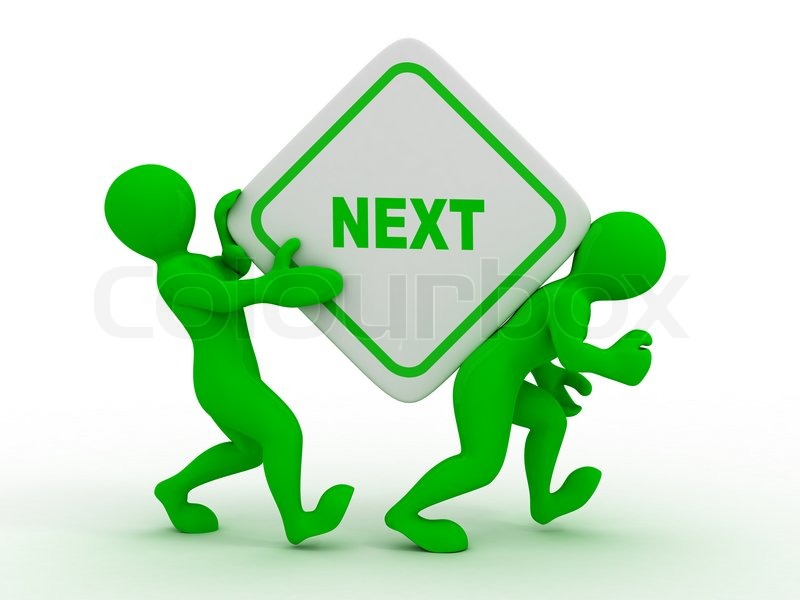 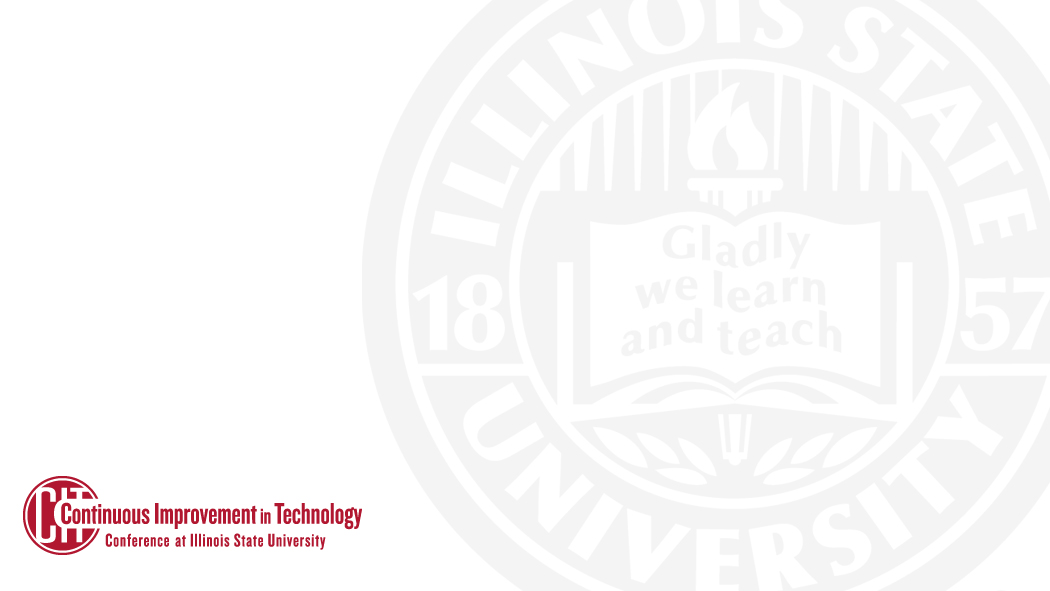 AT – Business Office
Kevin Hand
Director
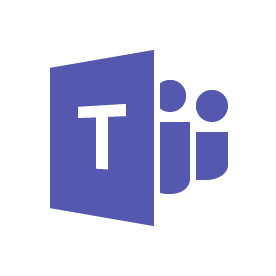 RoF Channels
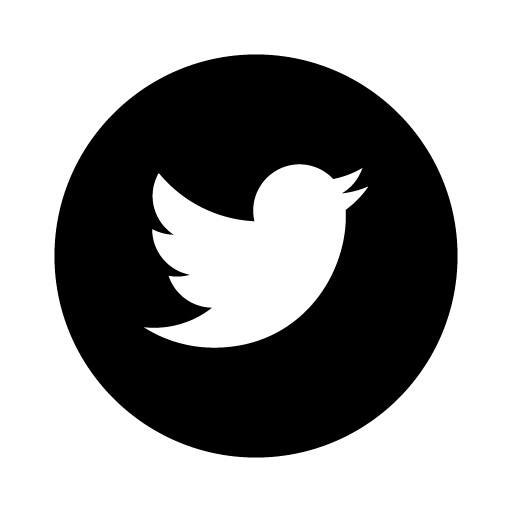 #ISUCIT
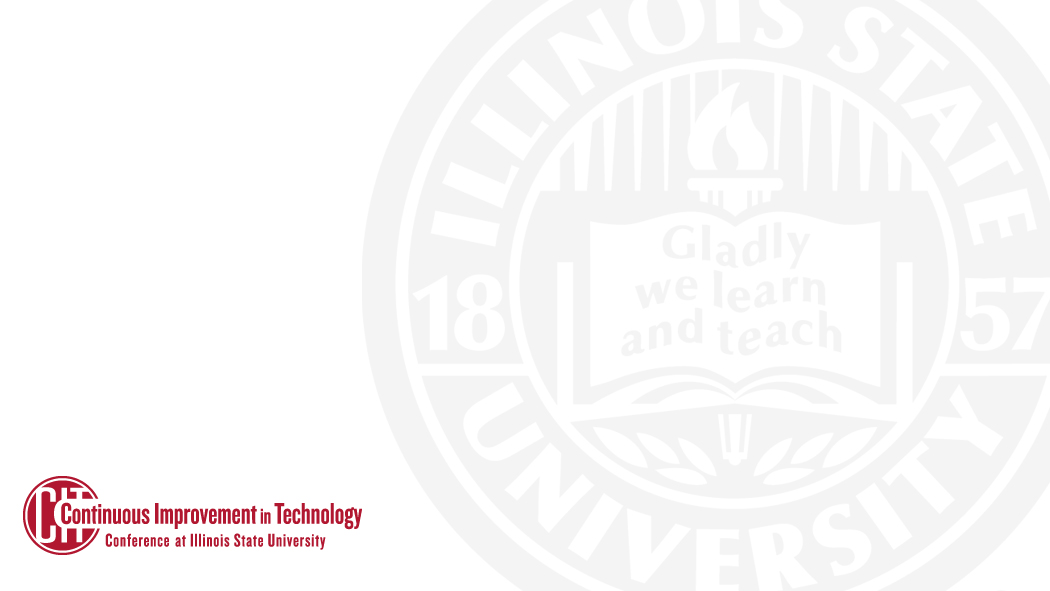 Gartner will be renewed!
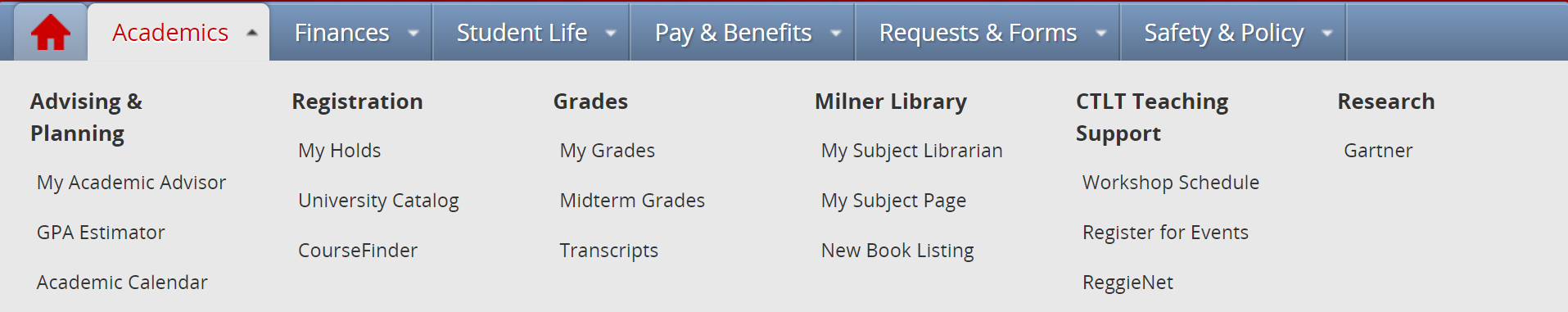 Easy access to Gartner via My.IllinoisState (Research Tab)

If you find an article they consider “super-premium”, get a hold of Kev

Will track usage and access to determine if campus-wide access is still desirable
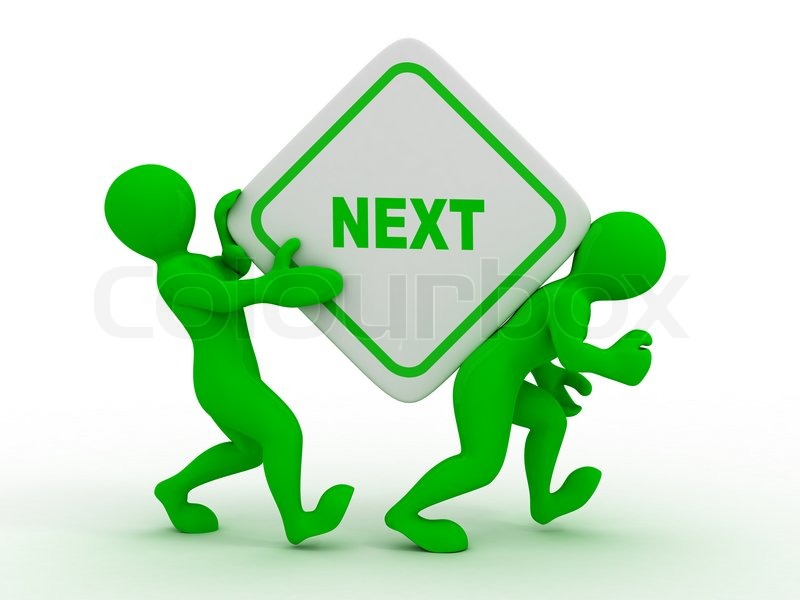 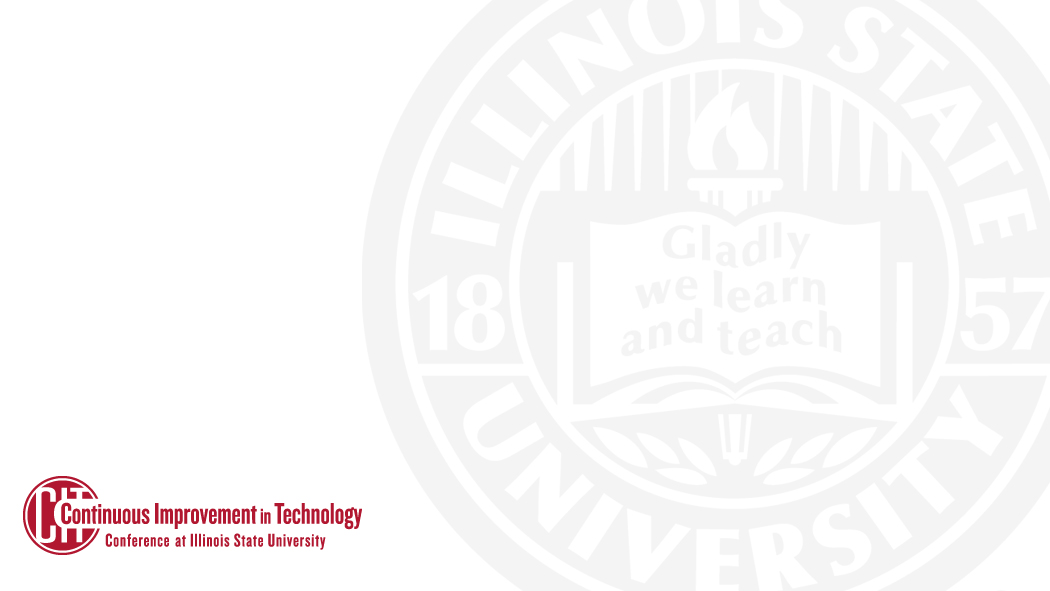 Student Technology Support
David Greenfield
Director
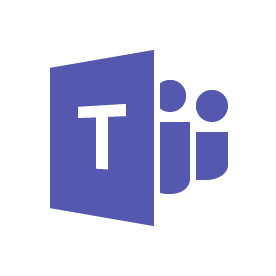 RoF Channels
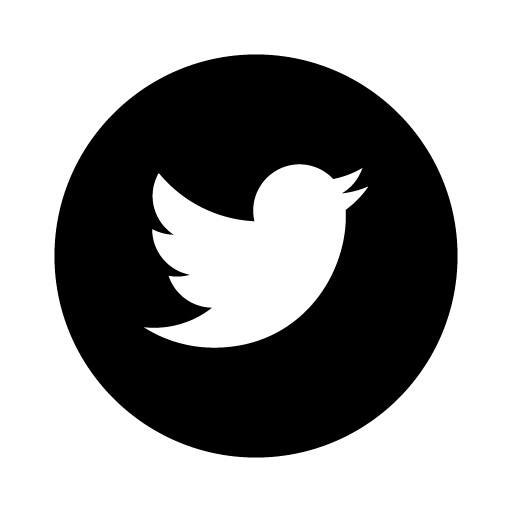 #ISUCIT
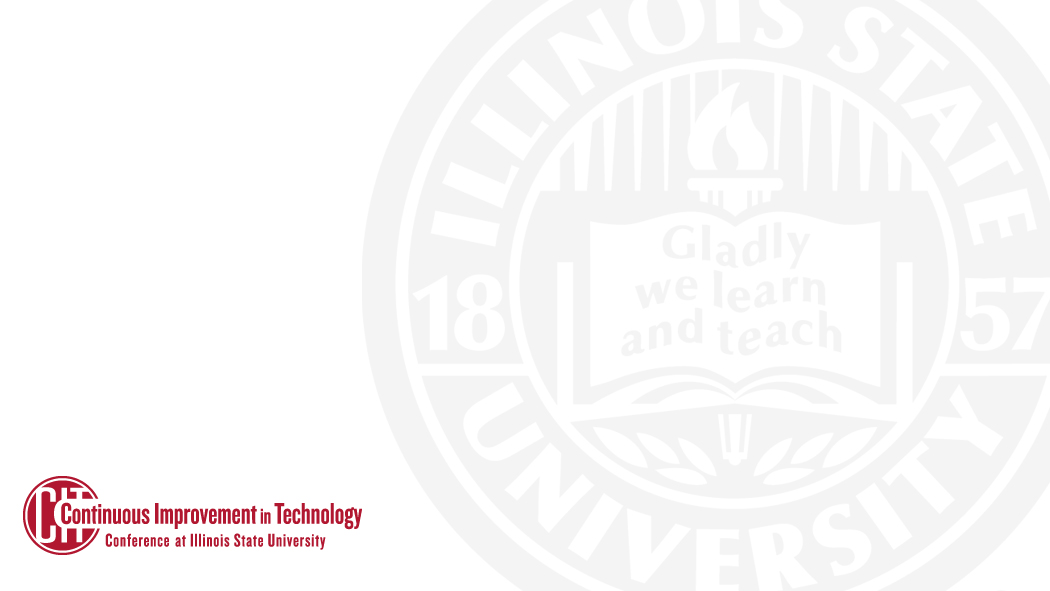 Software Updates
Adobe
Zoom
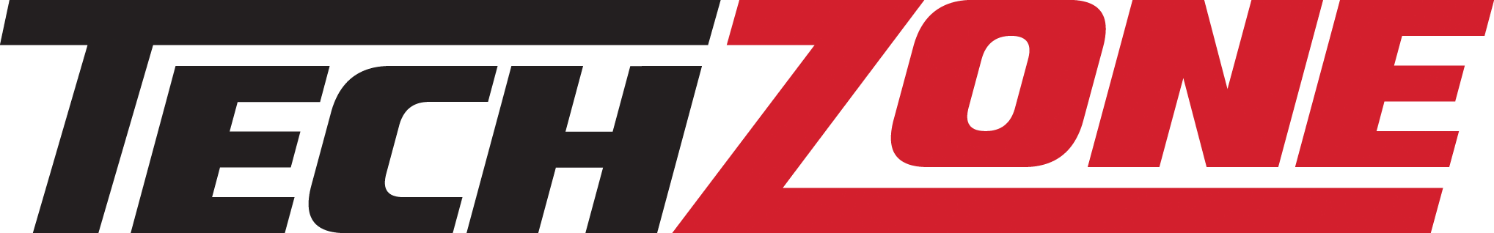 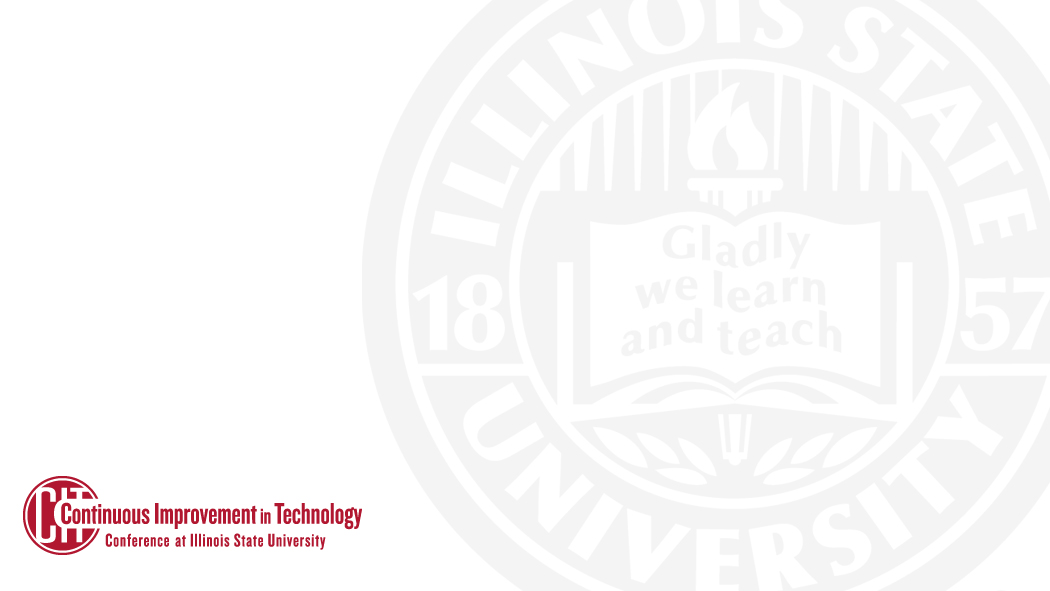 Mass Purchase
Dell & Lenovo
Kaby Lake R – price bump
Kaby Lake – do the orders in April
Sky Lake – Dell by Oct 
Apple
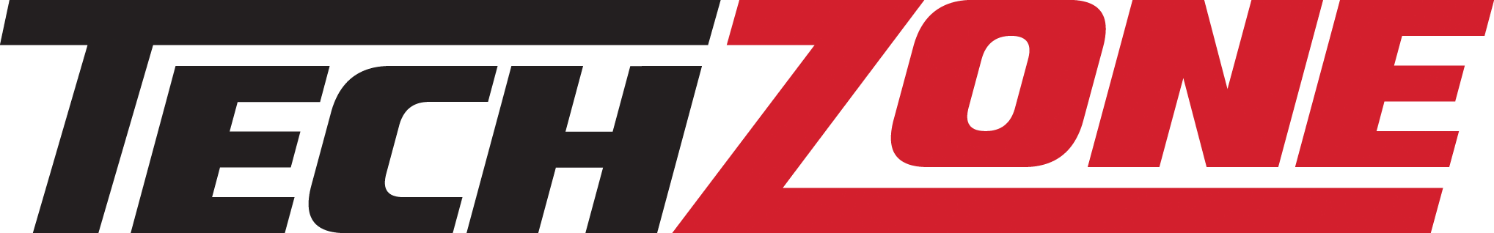 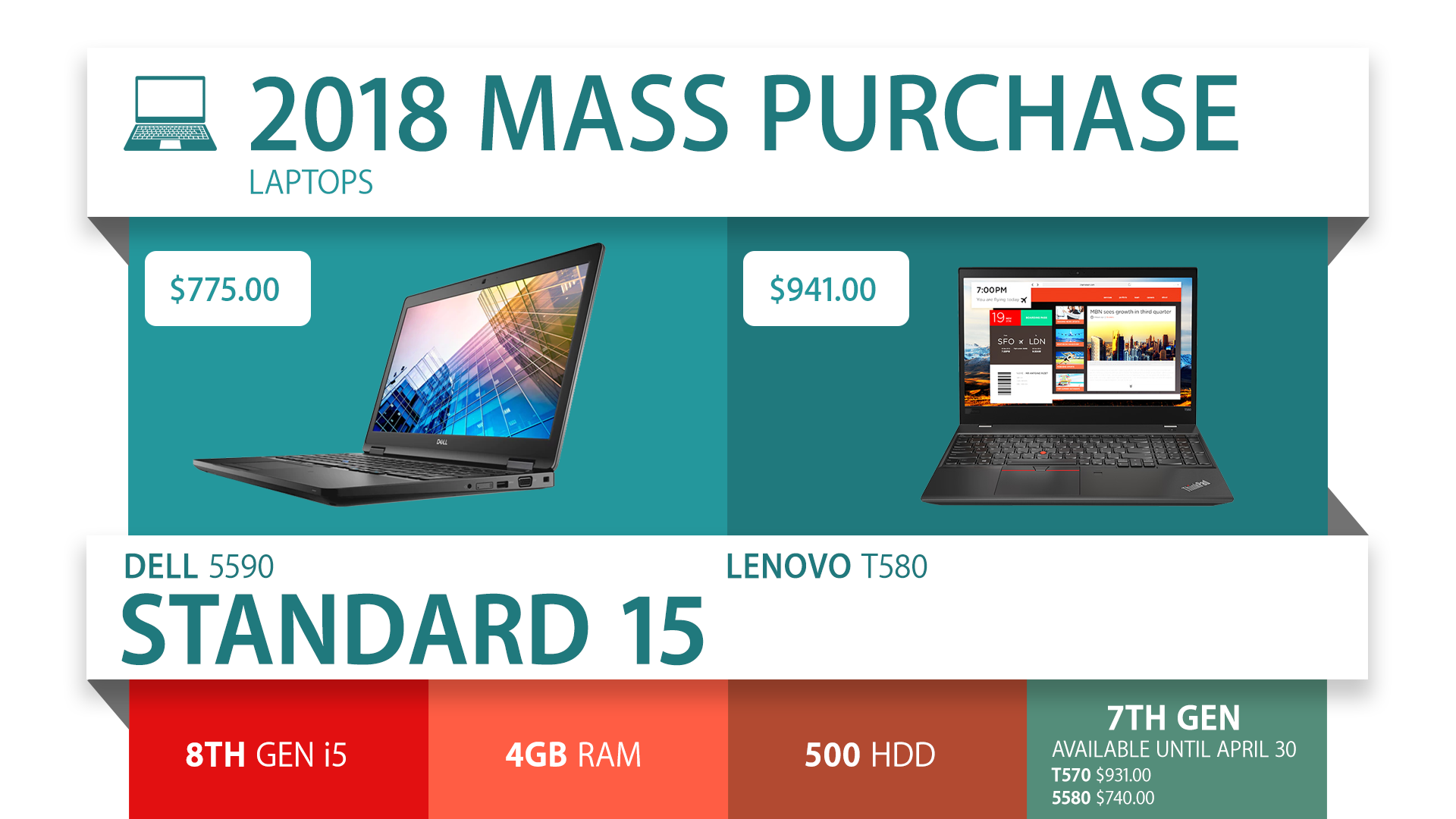 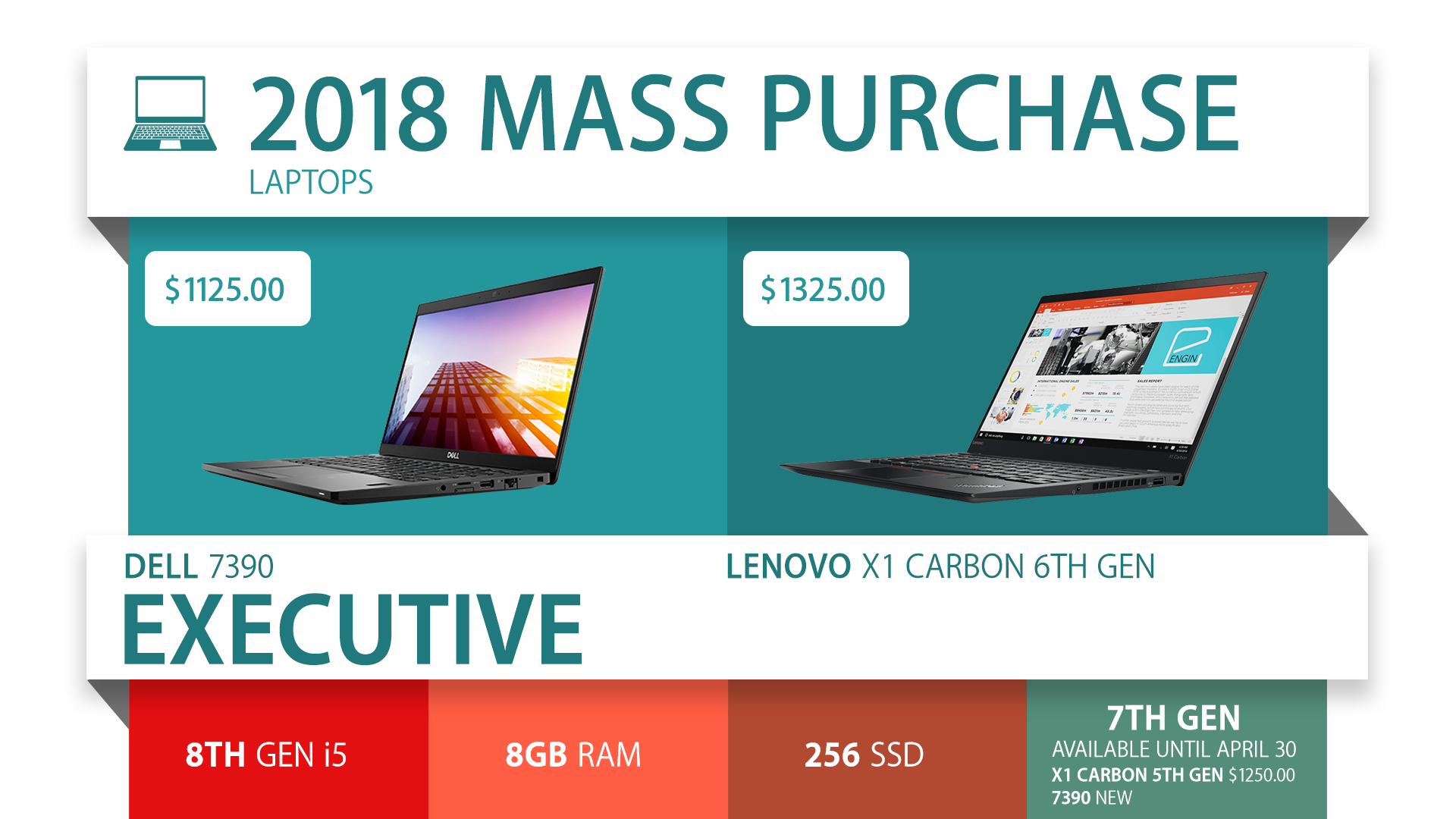 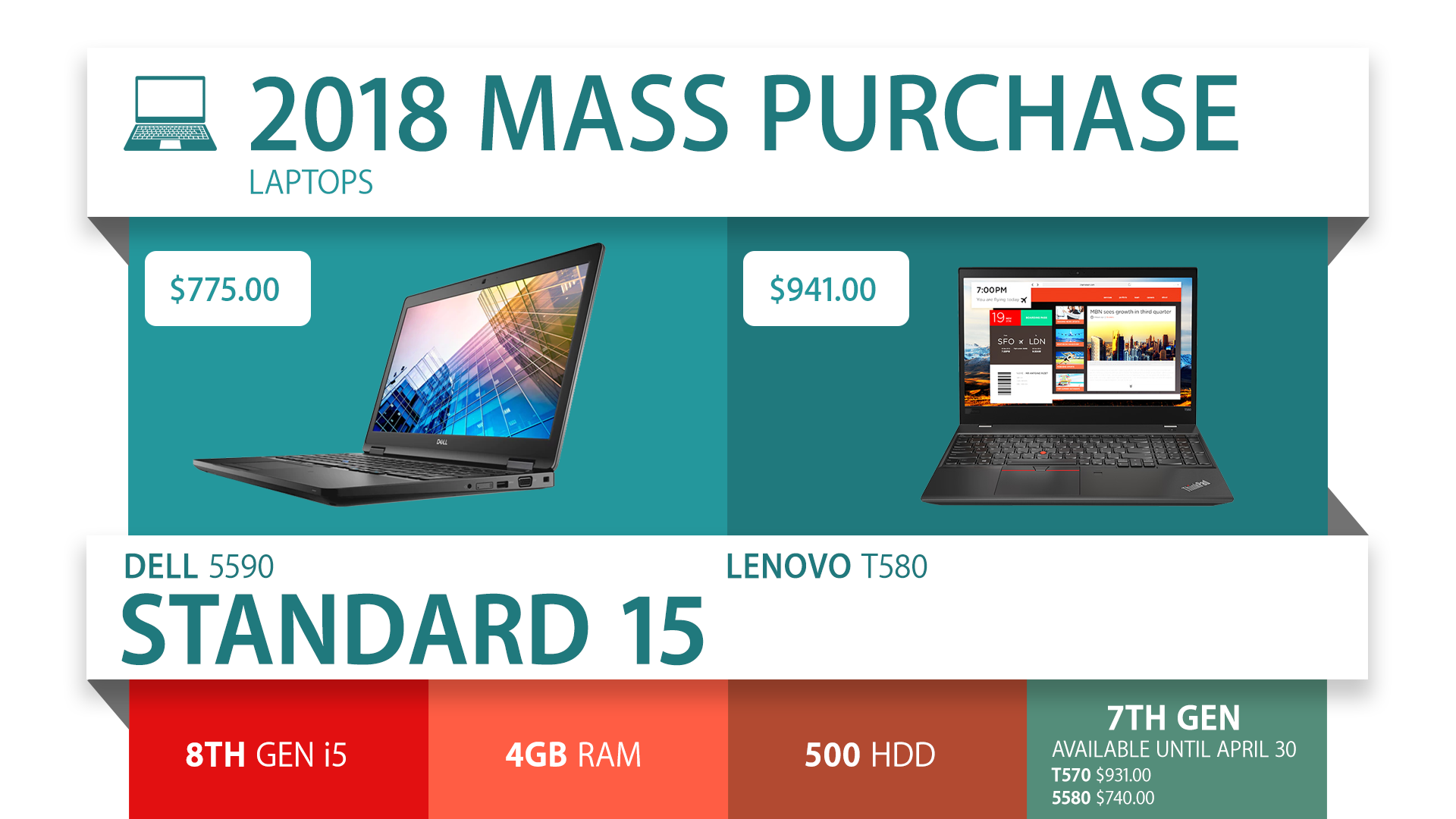 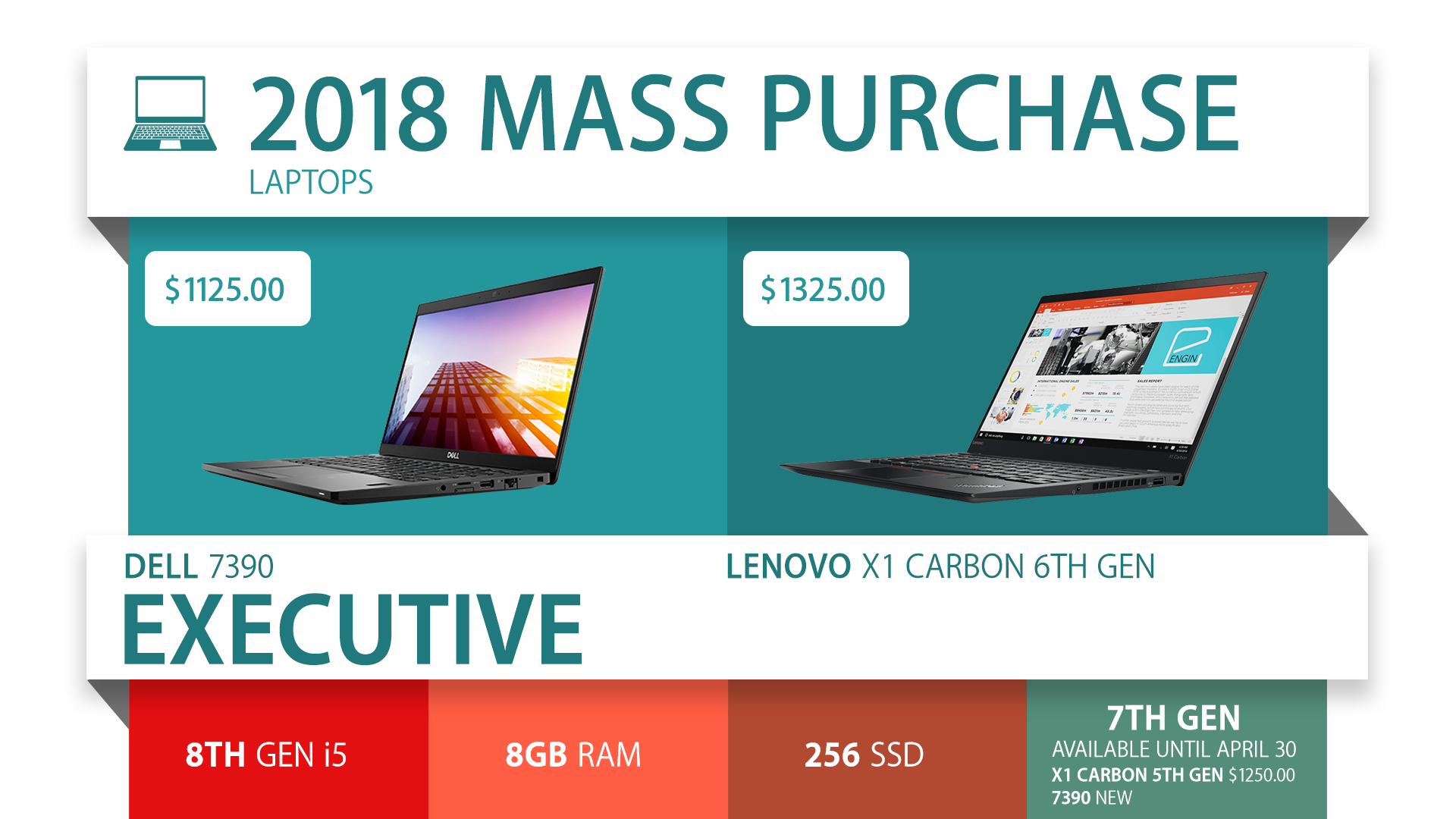 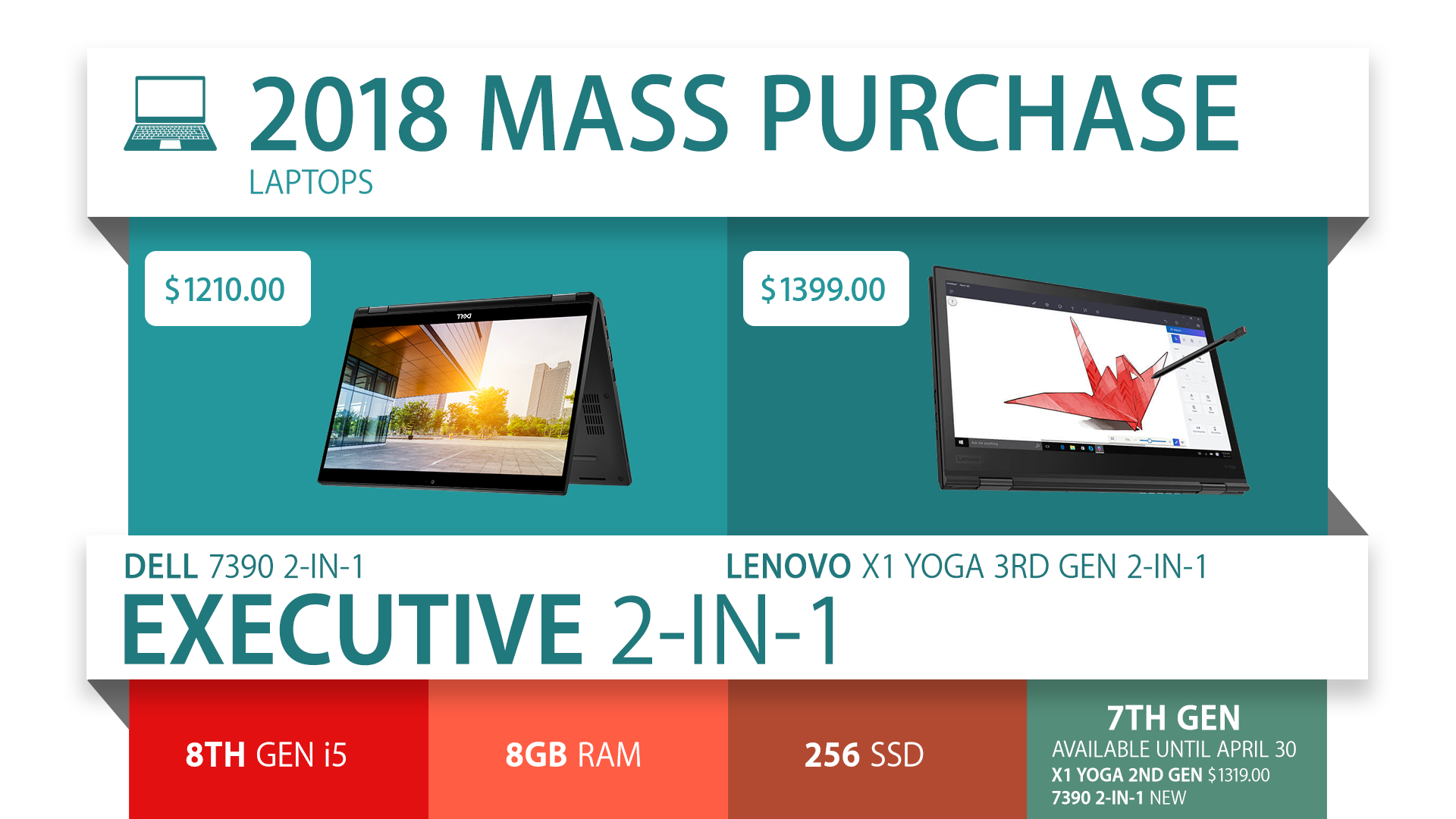 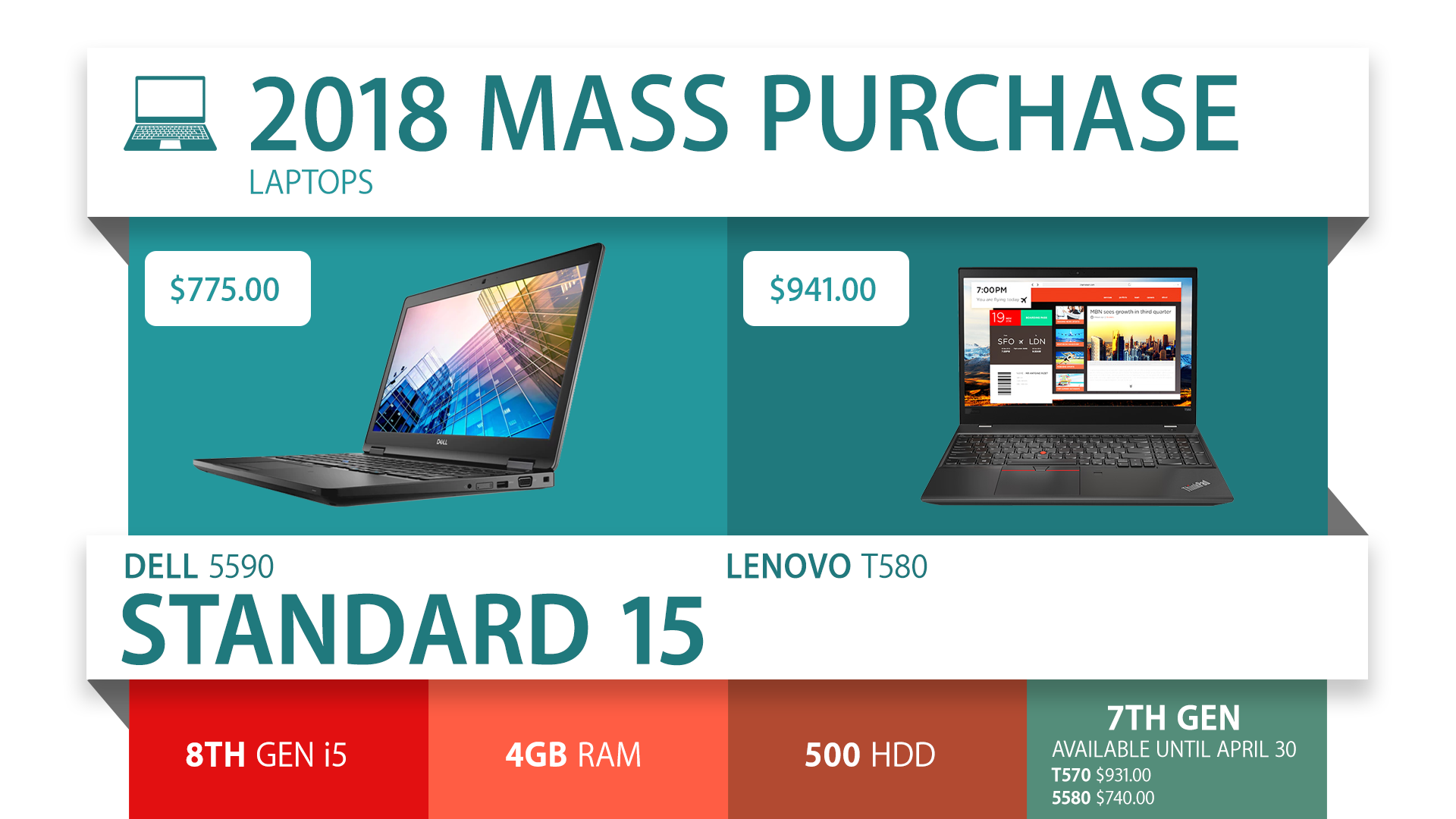 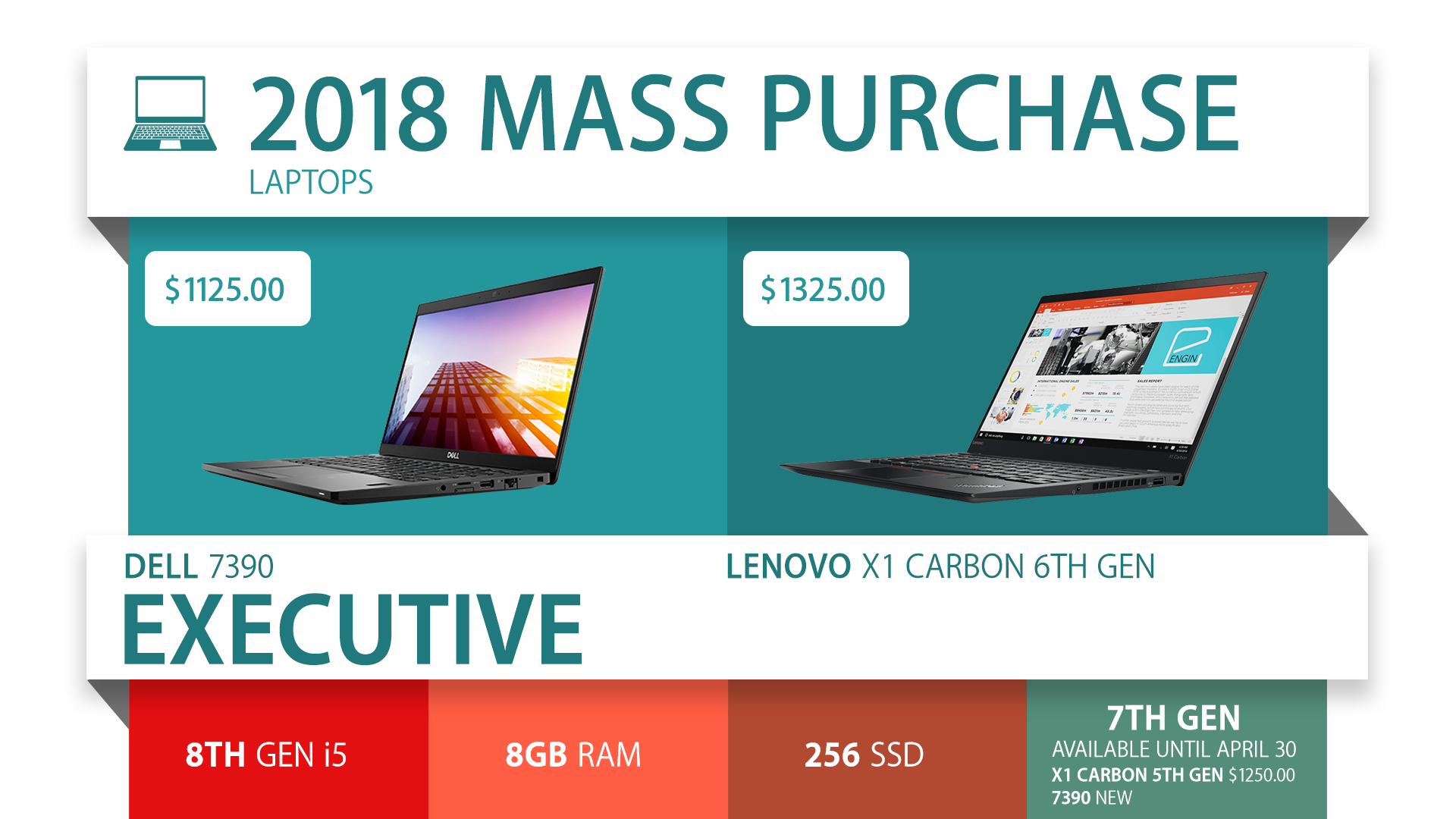 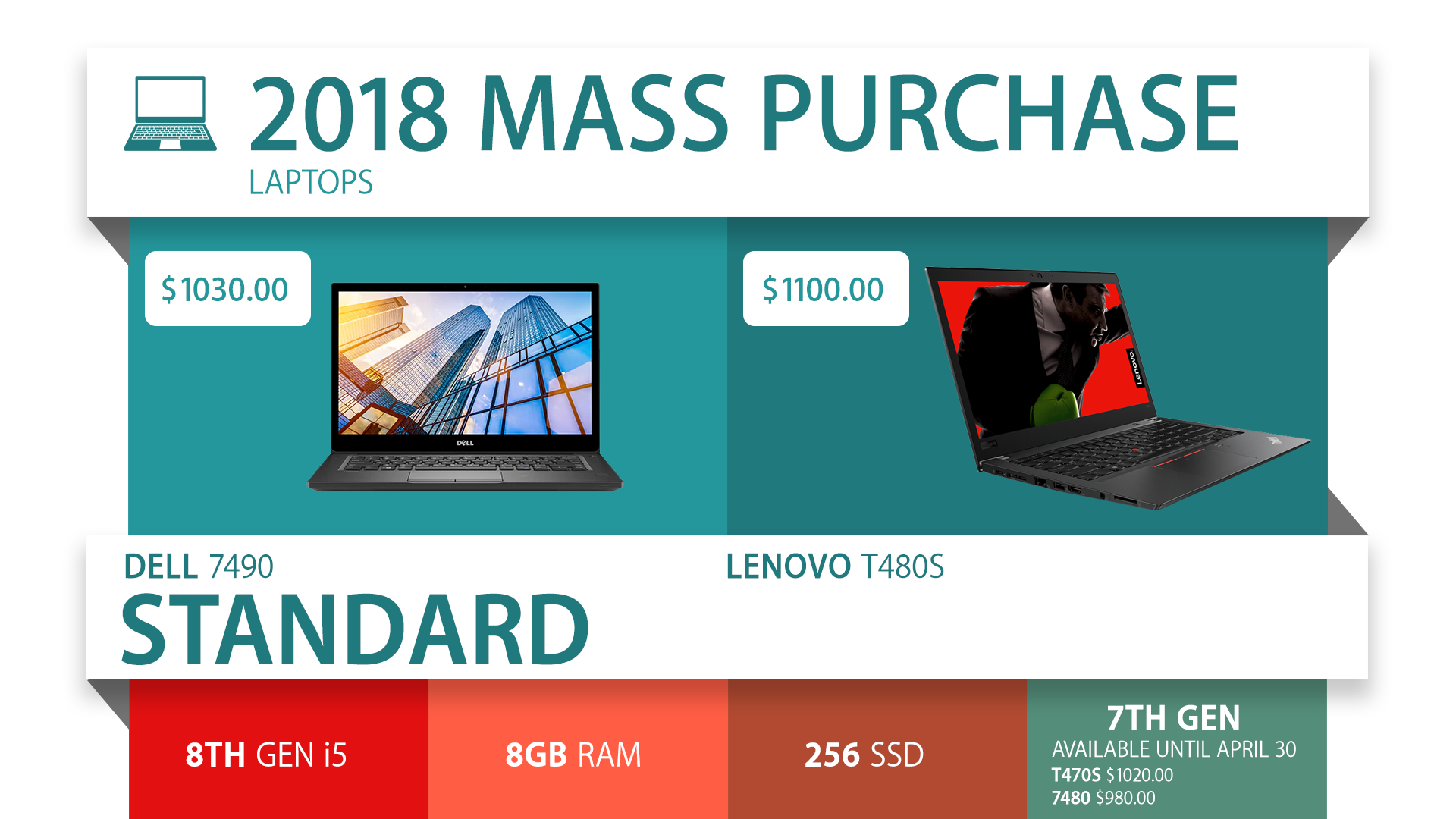 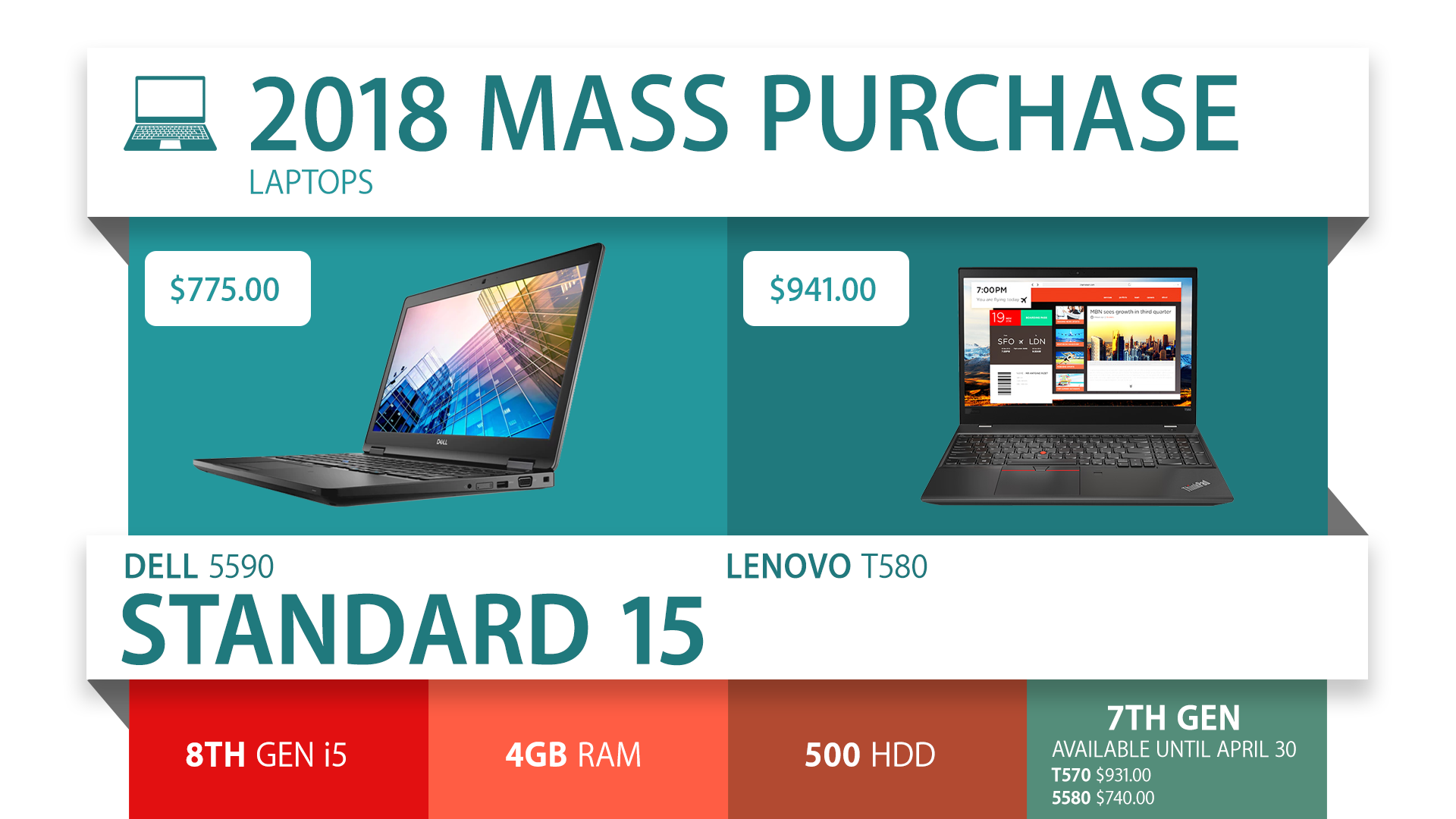 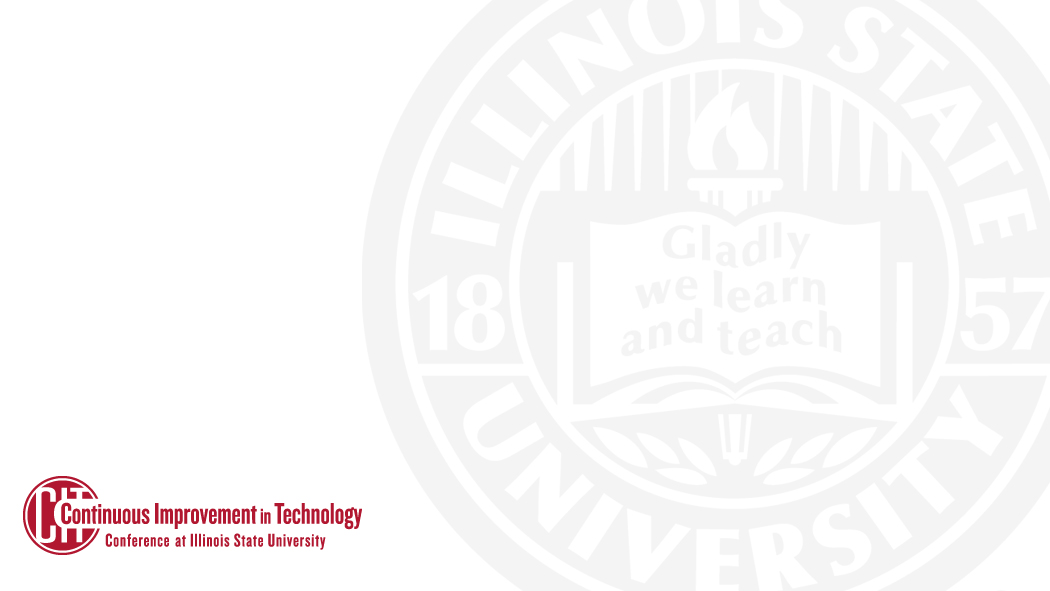 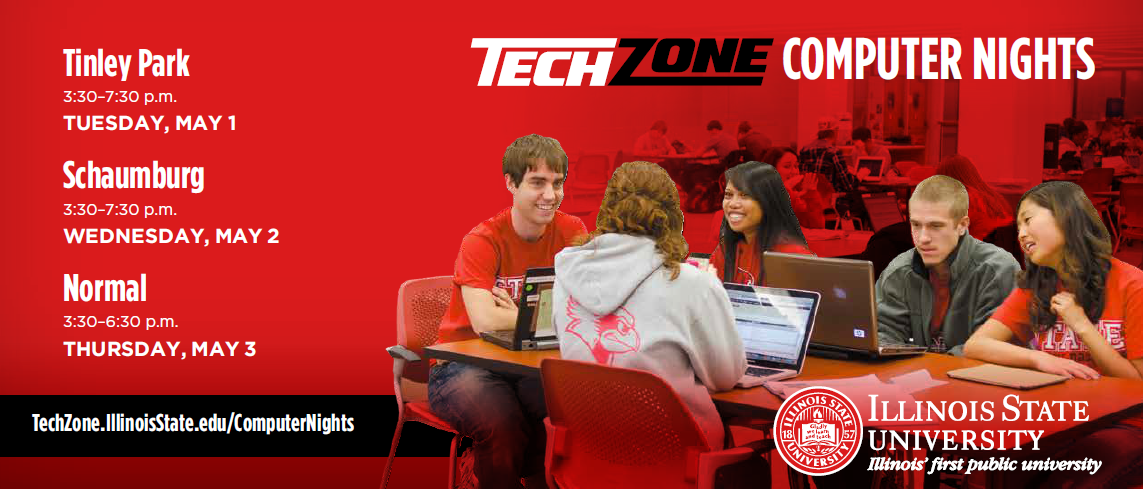 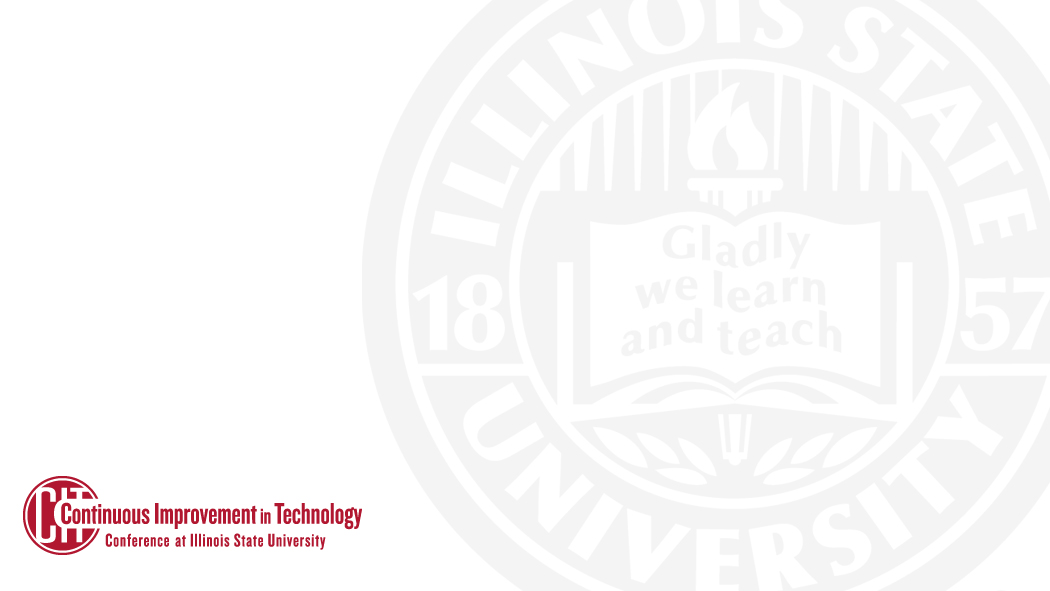 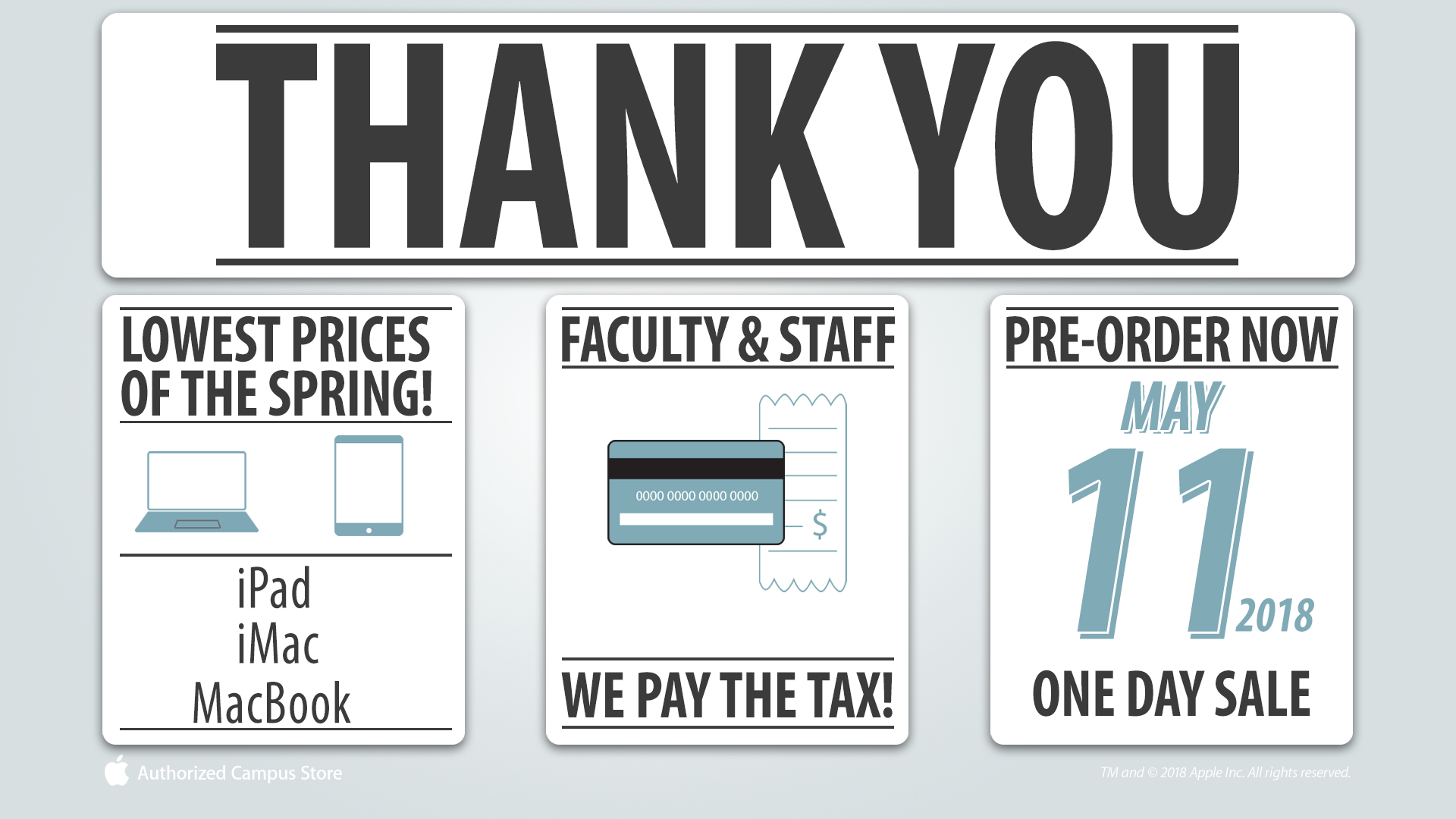 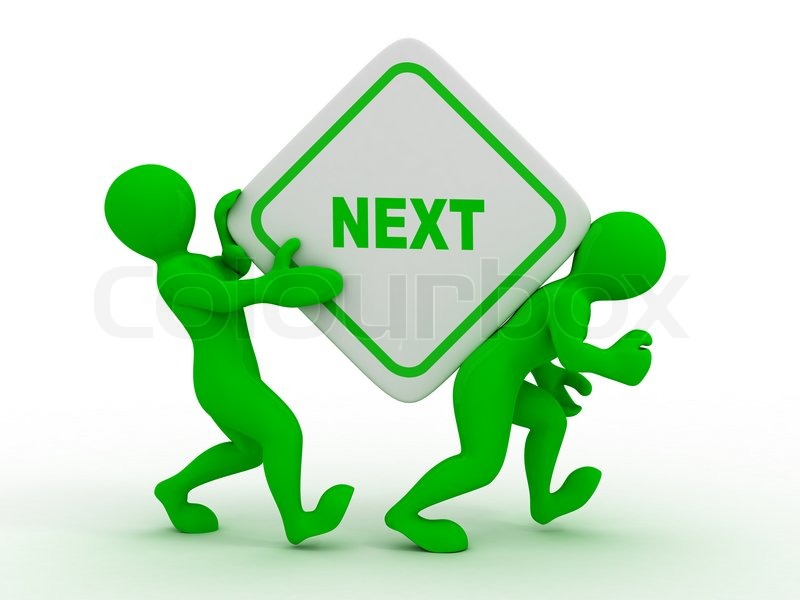 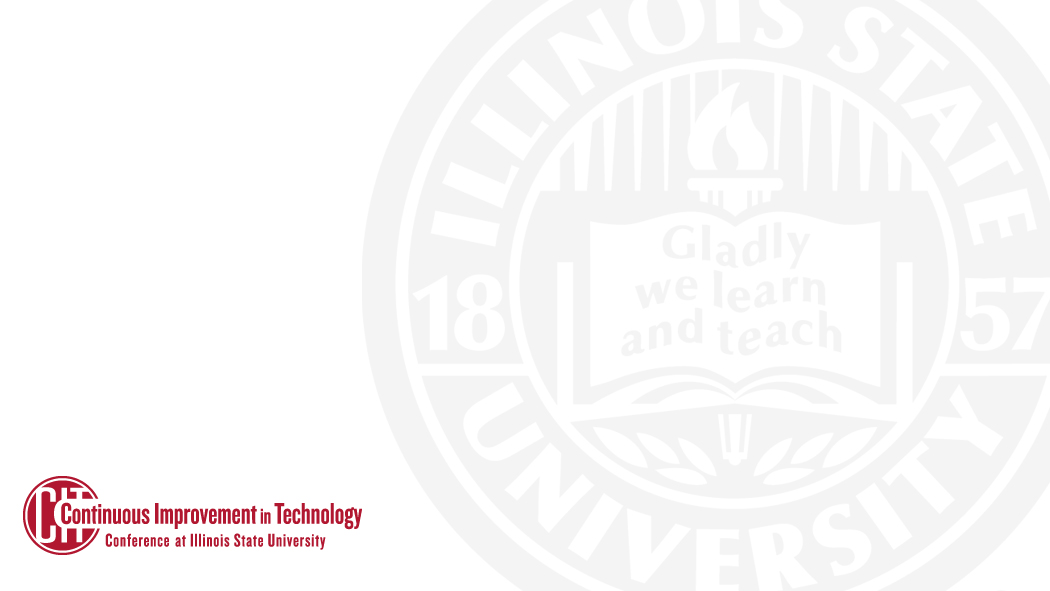 AT – Information Security Office
Kevin Crouse
Director
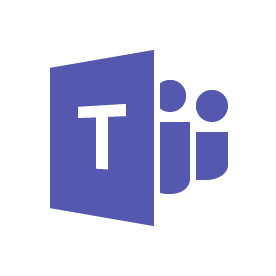 RoF Channels
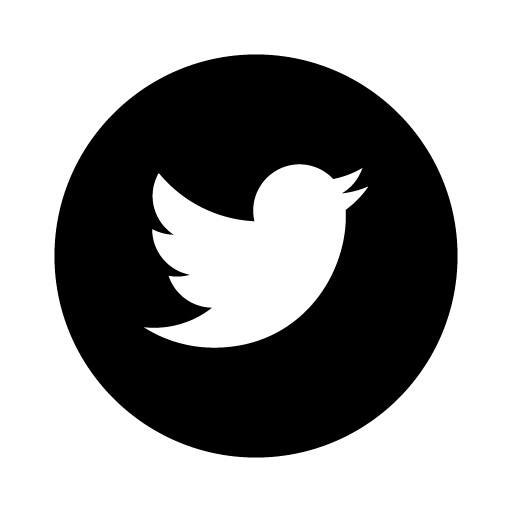 #ISUCIT
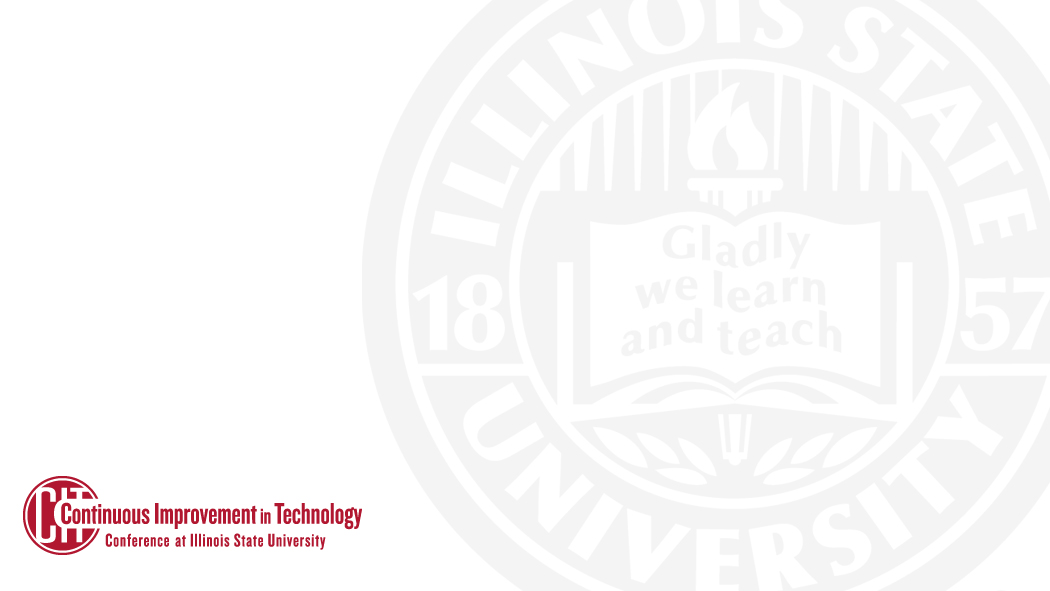 Information Security Office
The Audit is Coming, The Audit is Coming!!!
Continued Processor Vulnerabilities
Thanks to everyone for continue to be vigilant in the face of unknown remedy timeframes 
More of them to come
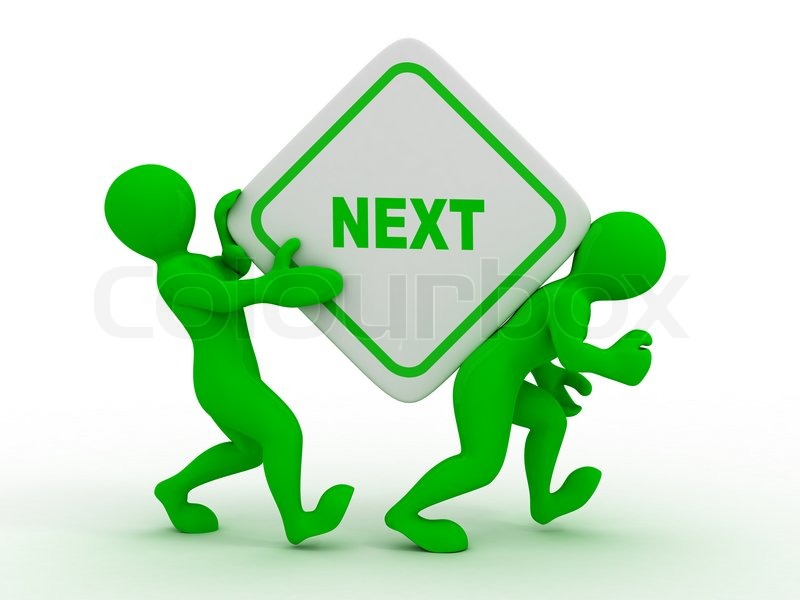 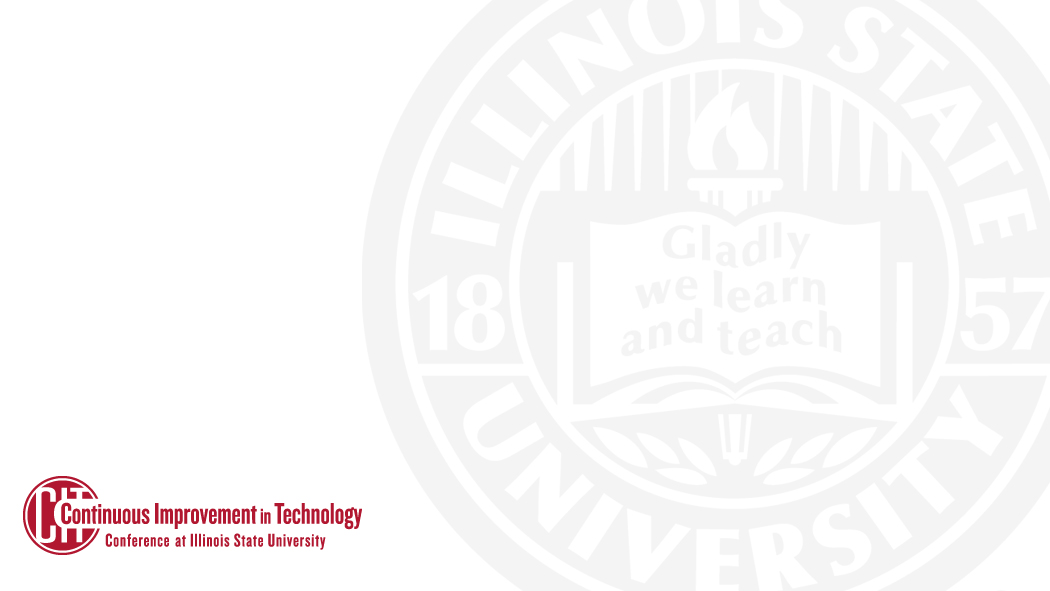 CITx Spring 2018
CIT MVP Awards
Full-Time Award - $1,000, August CIT
Student Award - $500, April CITx
Put towards professional development
cit.illinoisstate.edu/awards
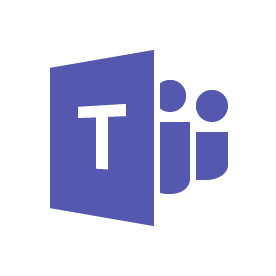 RoF Channels
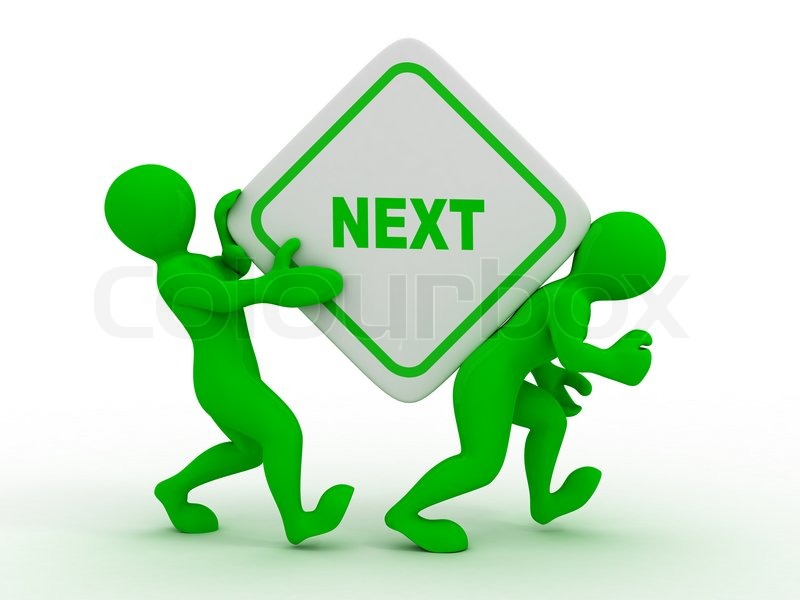 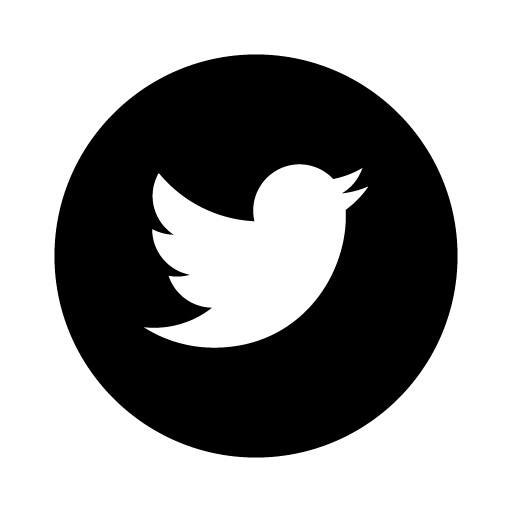 #ISUCIT
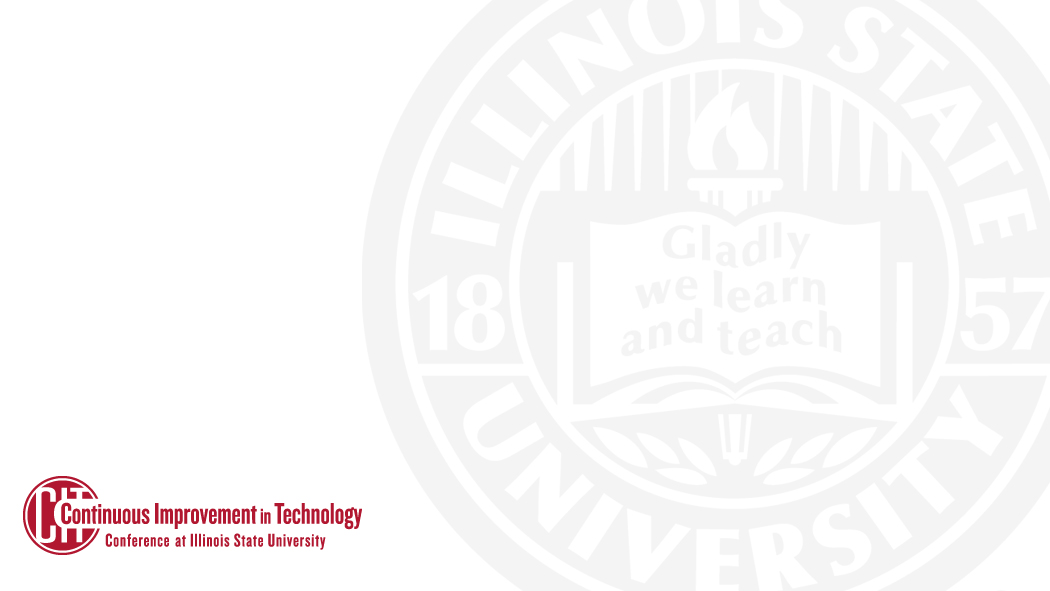 AT – Enterprise Data and Analytics
Rachel Hart
Interim Director
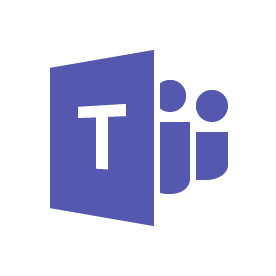 RoF Channels
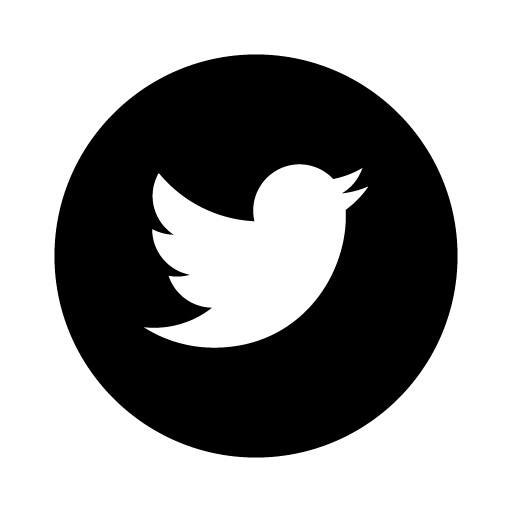 #ISUCIT
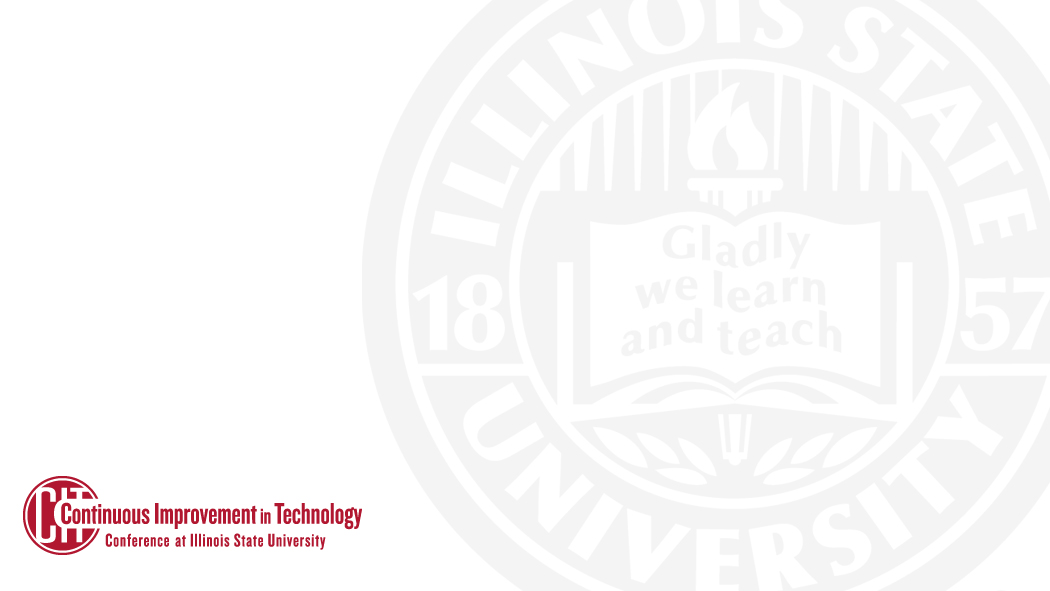 Data & Analysis Collaboration
Enterprise Data & Analytics (EDA) is developing several areas of collaboration in order to increase awareness and use of the data warehouse
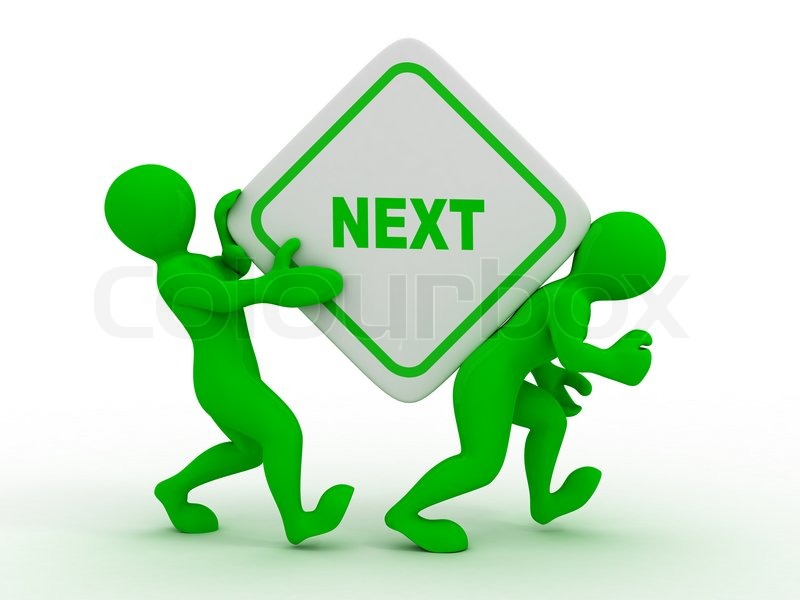 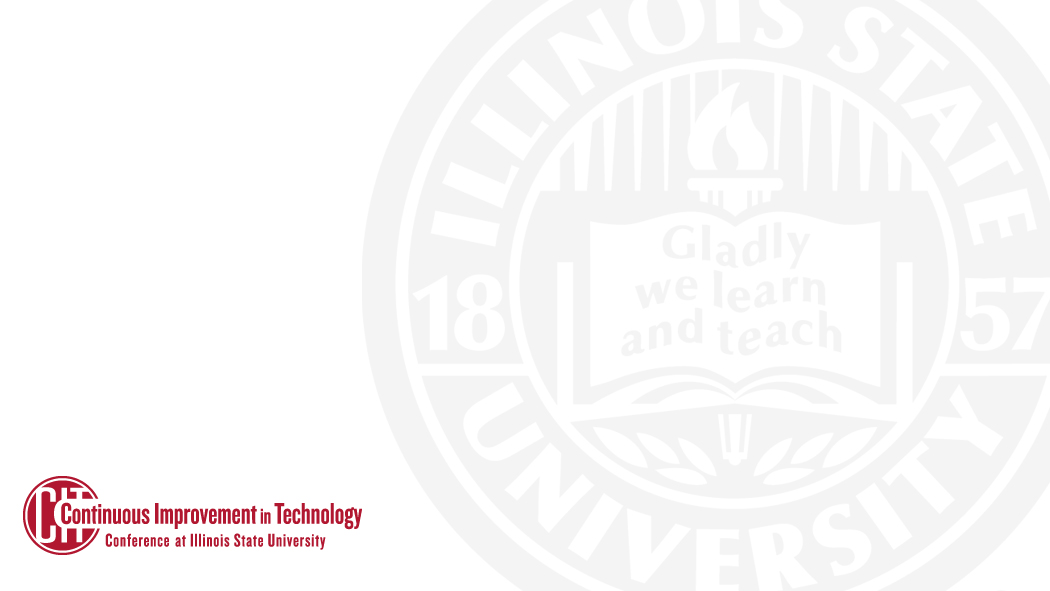 Academic Technology
Mark Walbert
Associate Vice President
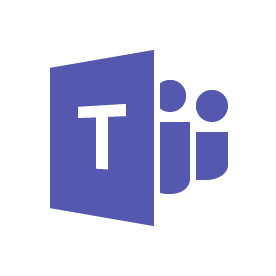 RoF Channels
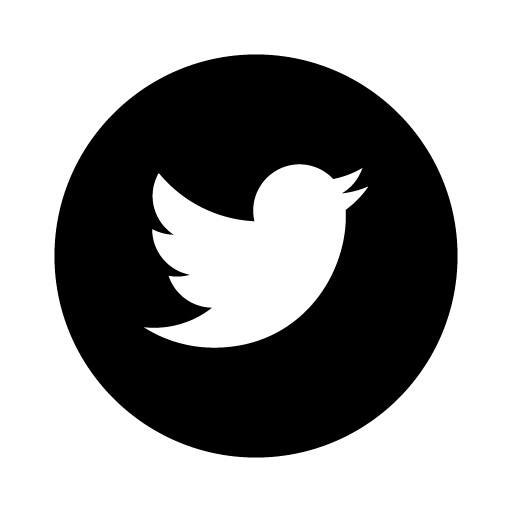 #ISUCIT
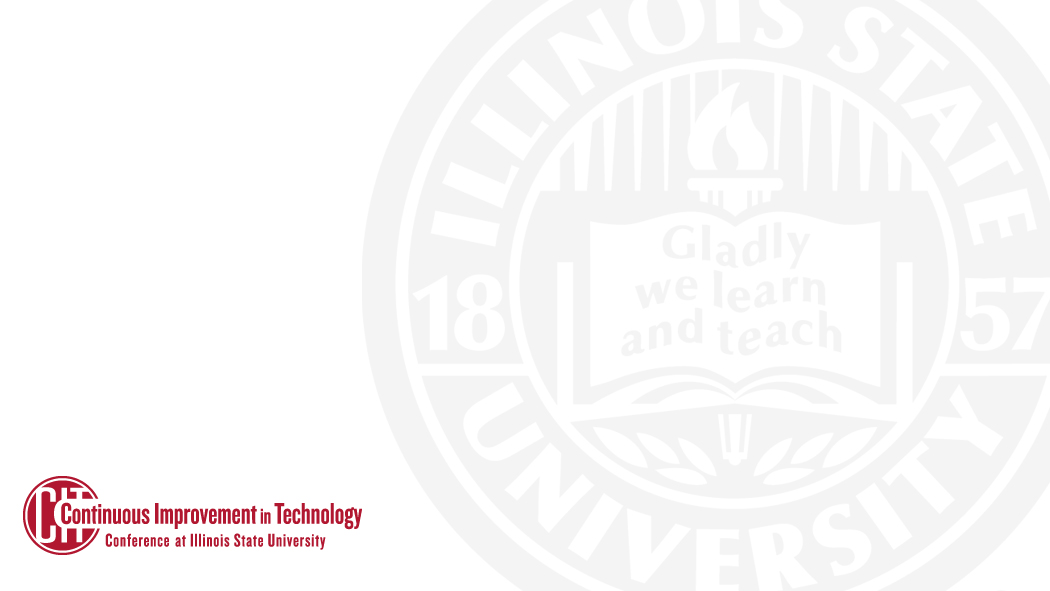 Adobe Creative Cloud campus license!

2018 TechQual+ Survey
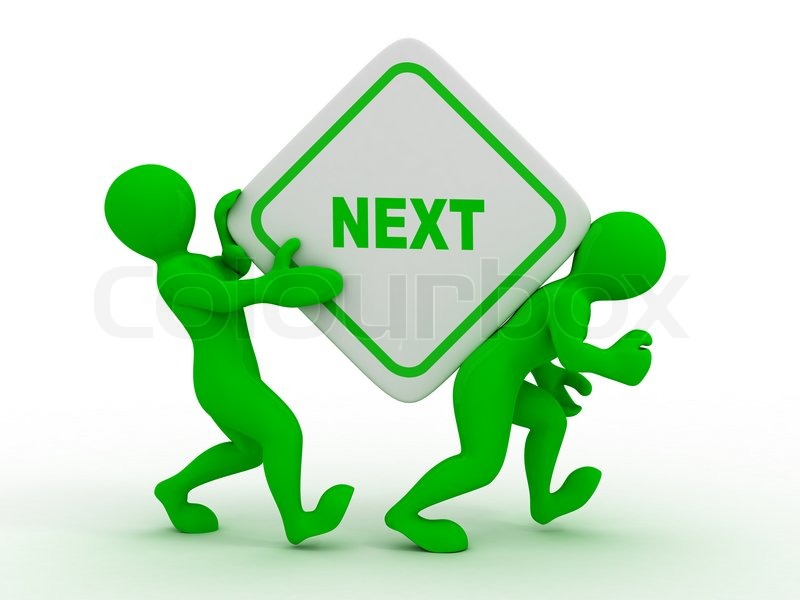 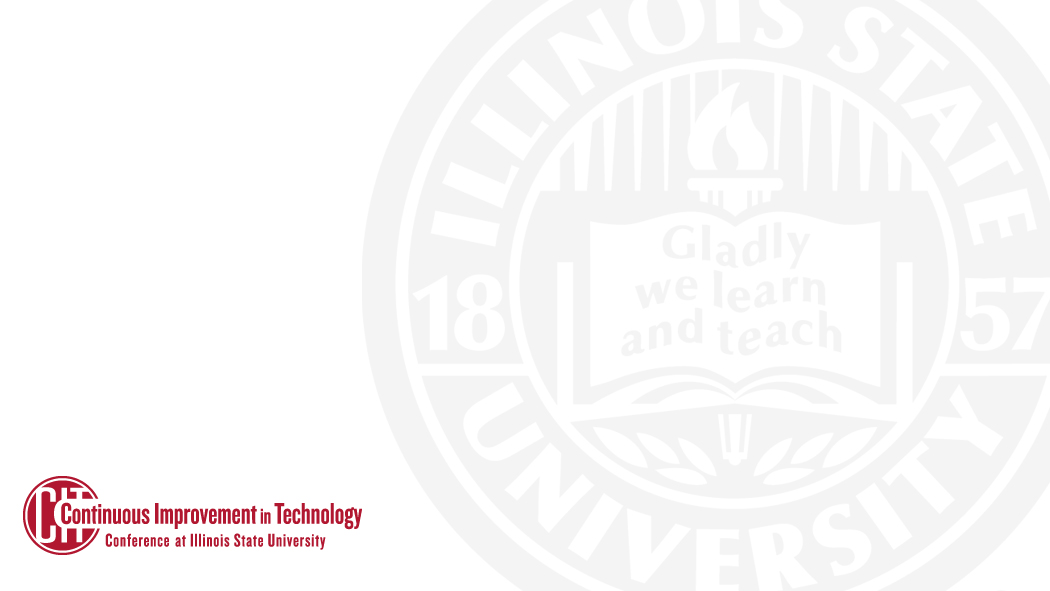 AT – Application Services
Todd Smoak
Director
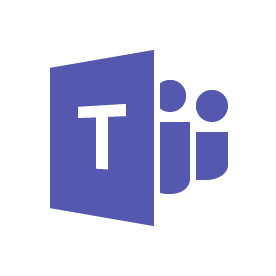 RoF Channels
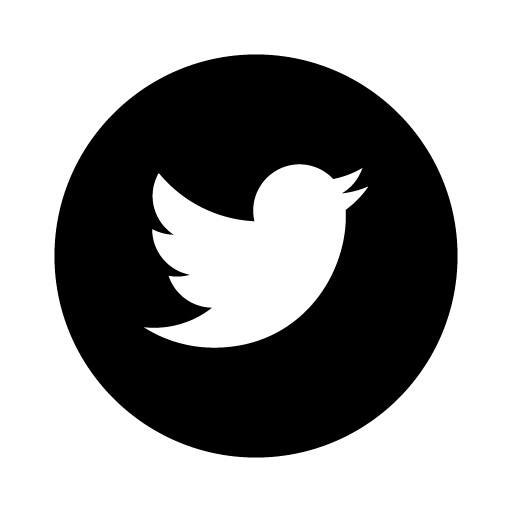 #ISUCIT
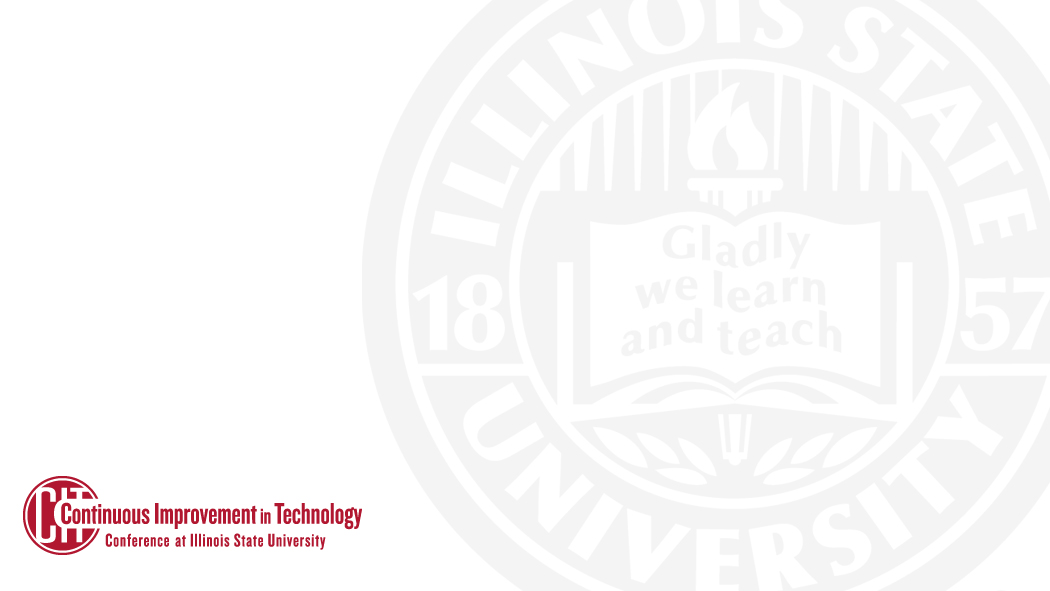 AT Application Services
INTO
SLATE (CRM)
Reggienet Upgrade
Budget Wizard 2.0
Server Monitoring
Regroup, AD/LDAP
1 Card
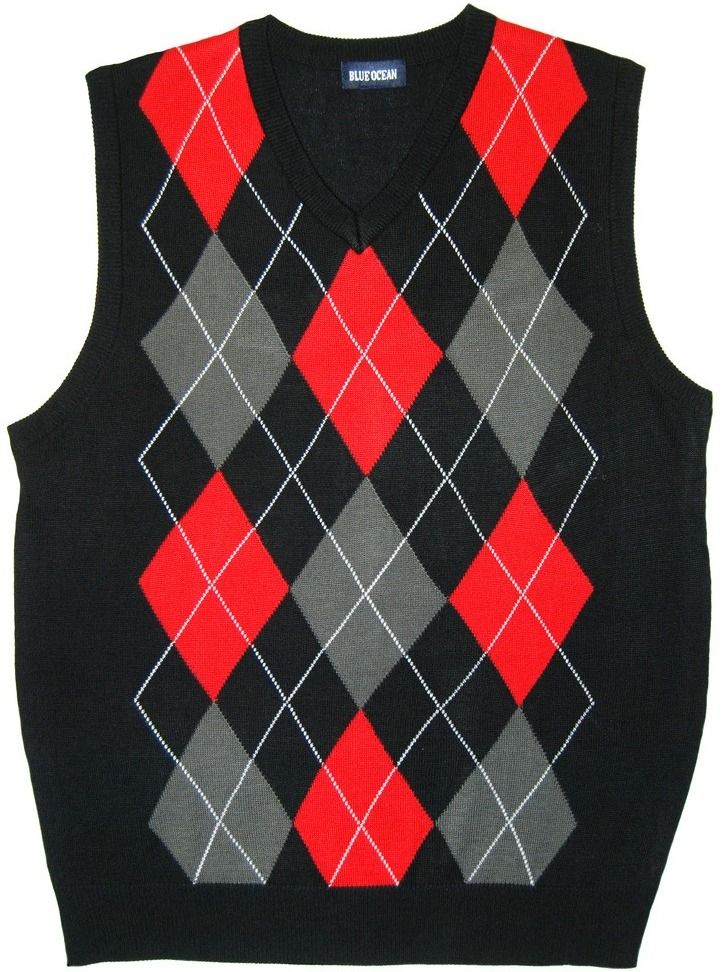 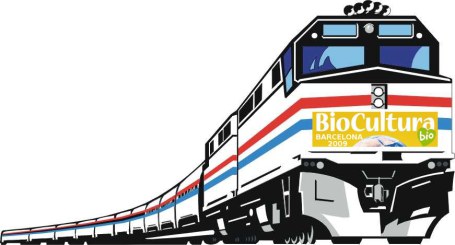 PROJECTS
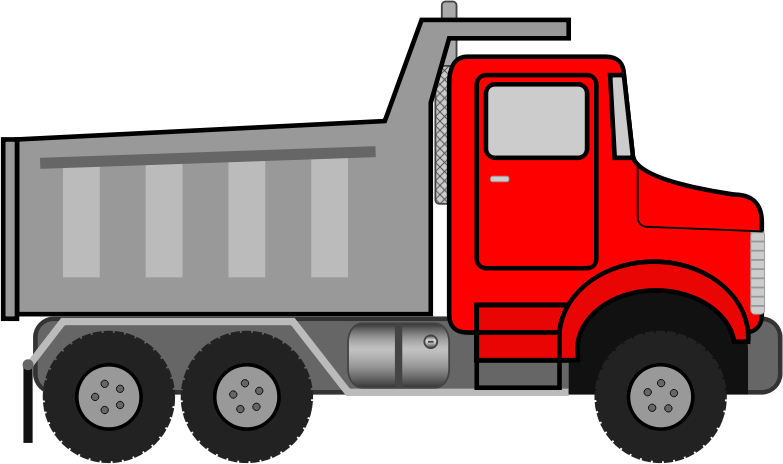 IPEOPLE
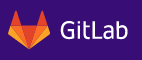 PROJECTS
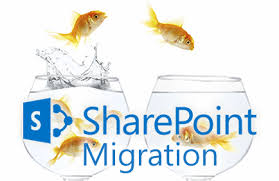 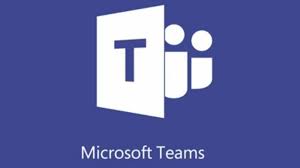 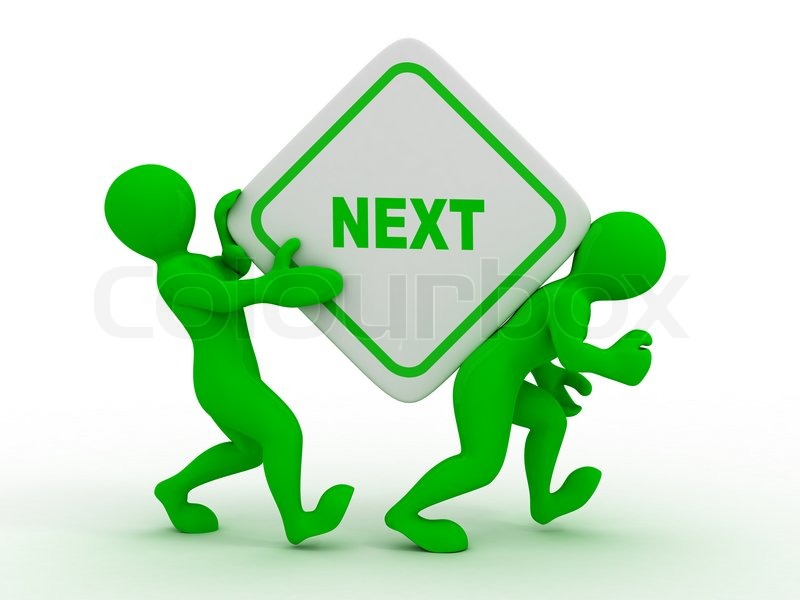 OMCS -> ANYONE?
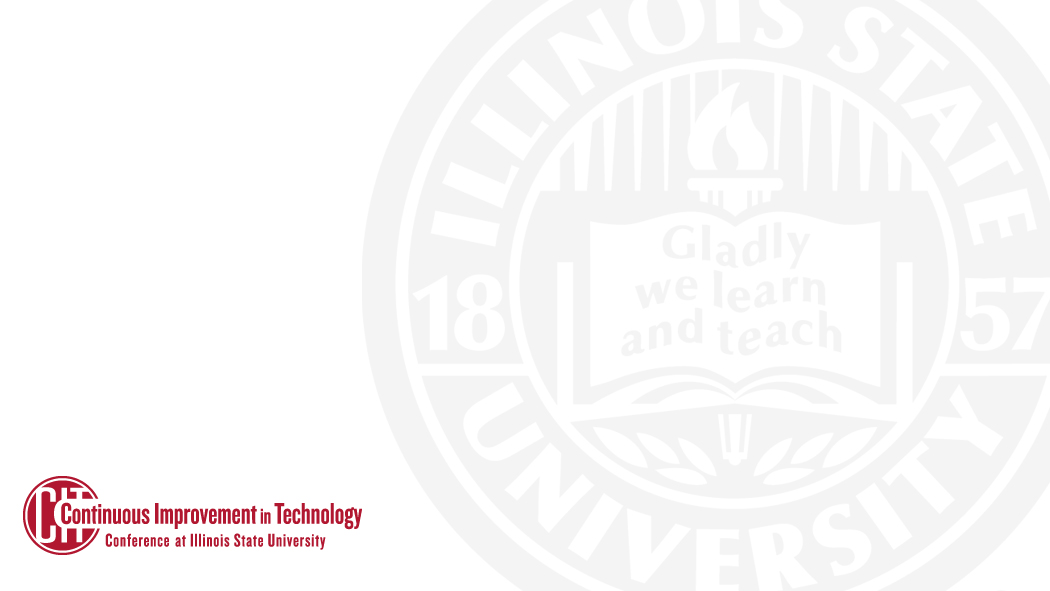 Milner Library
Paul Unsbee
Director - IT
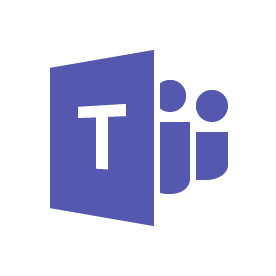 RoF Channels
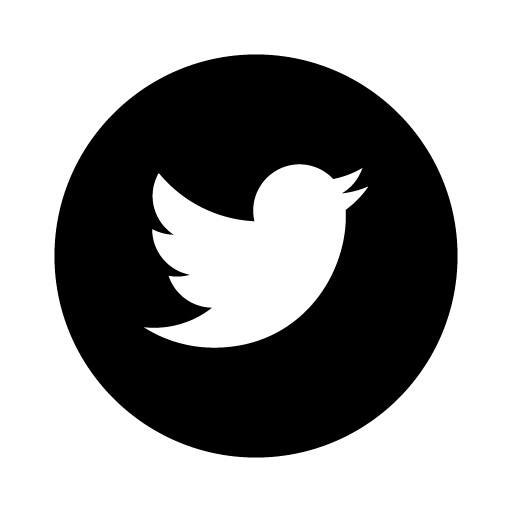 #ISUCIT
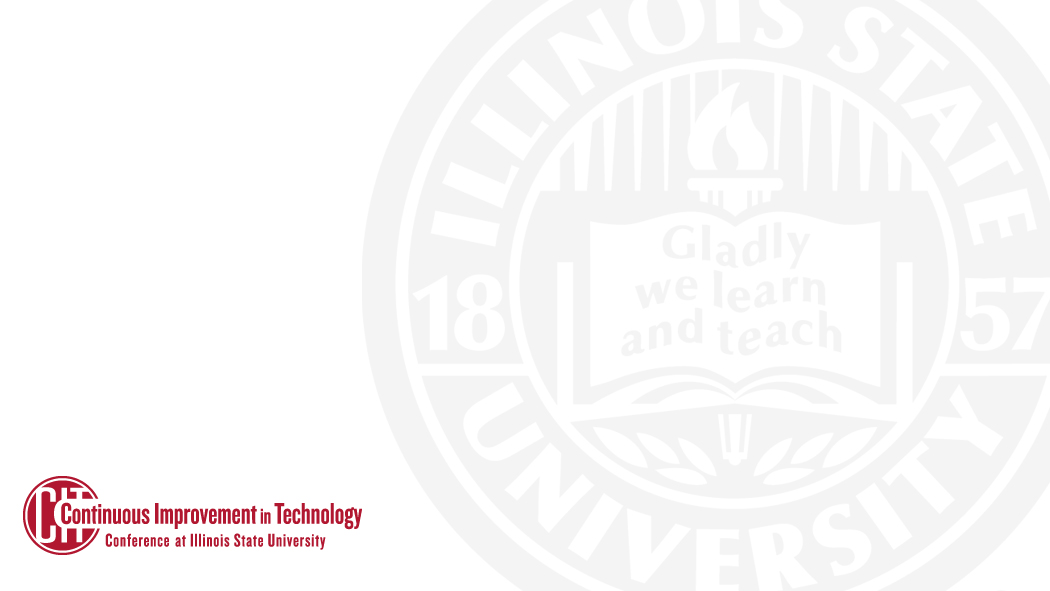 Ready Record Studio
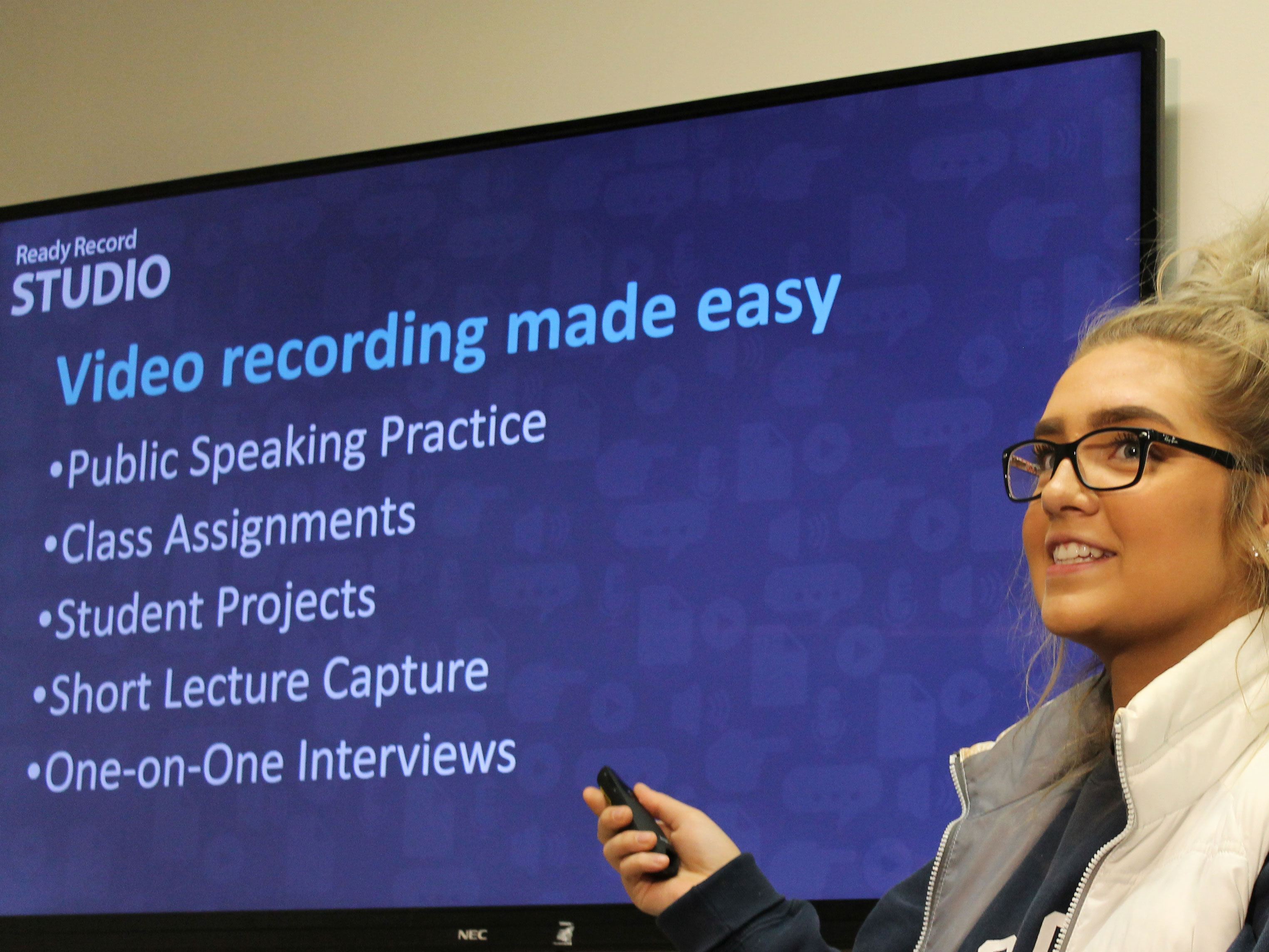 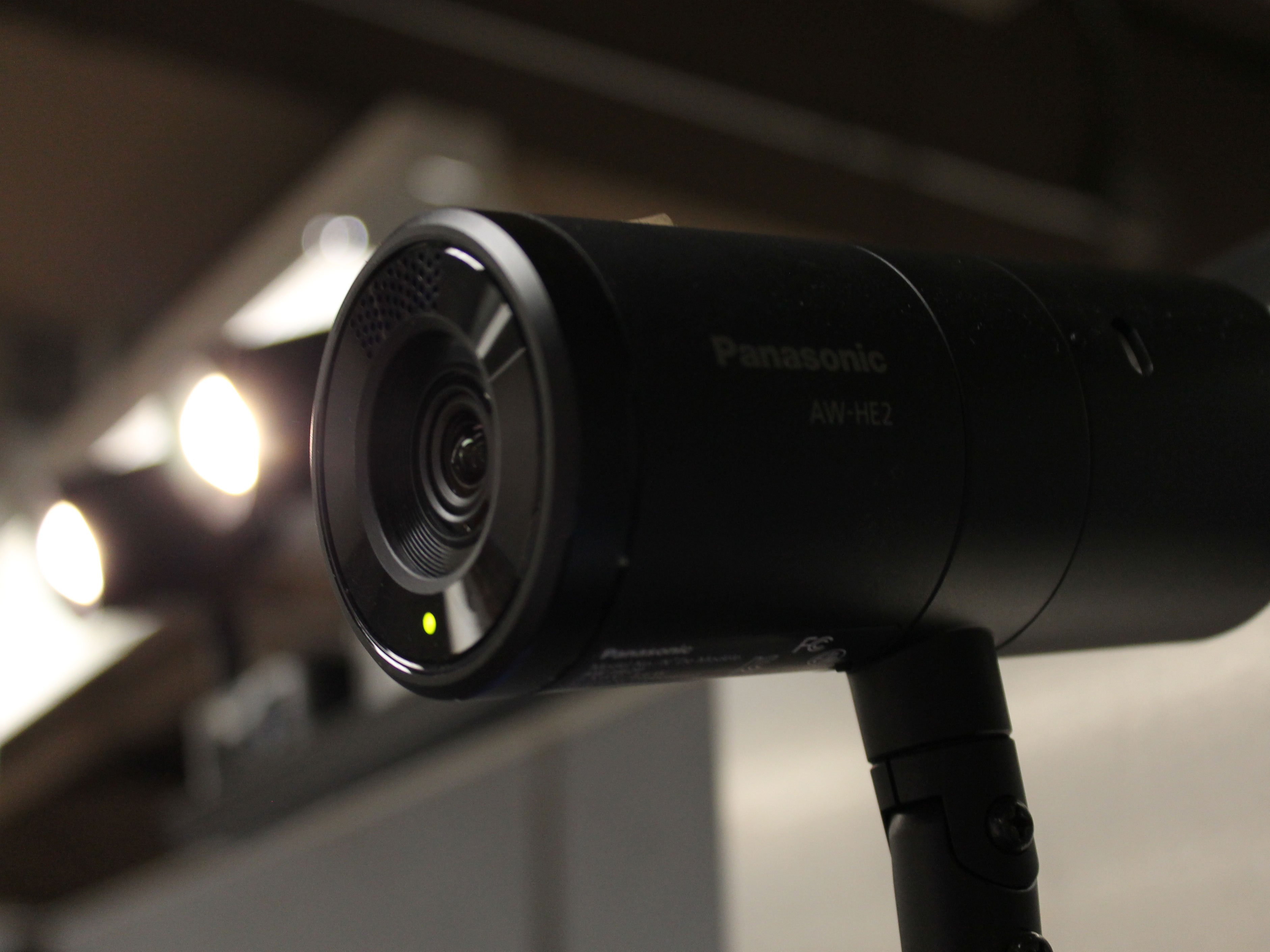 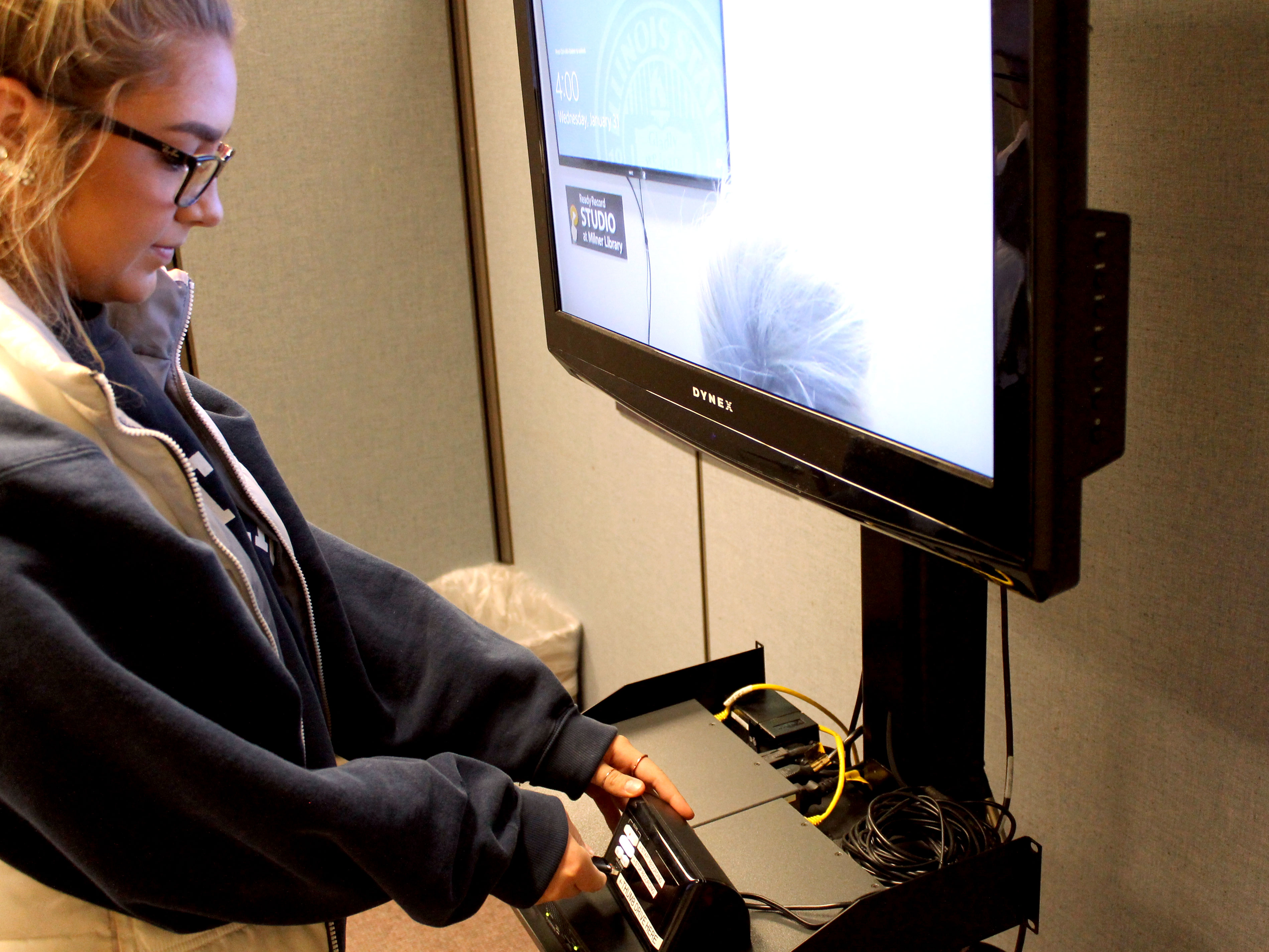 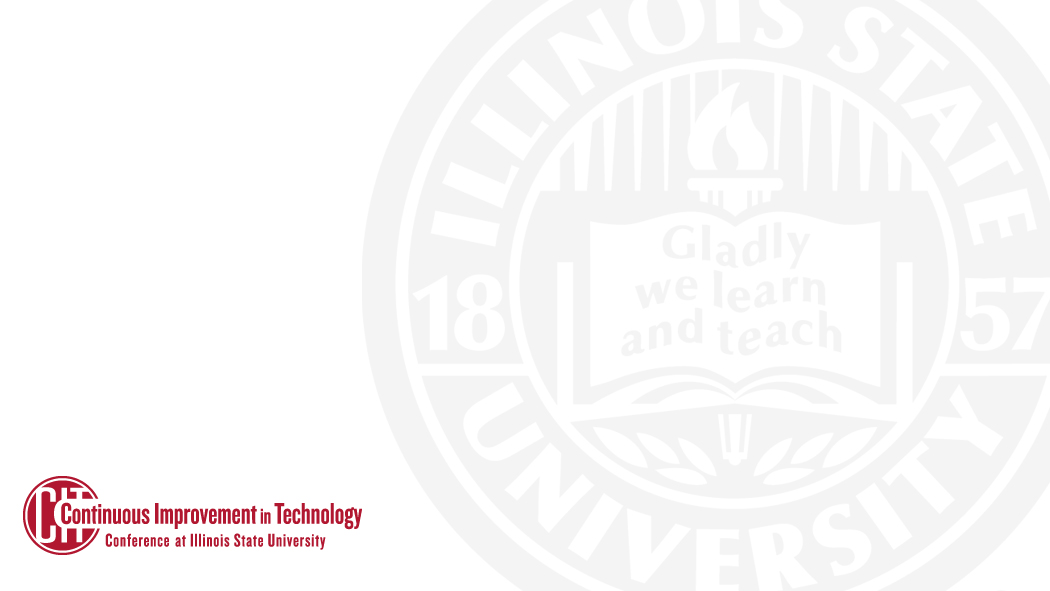 3D Printing - PaaS
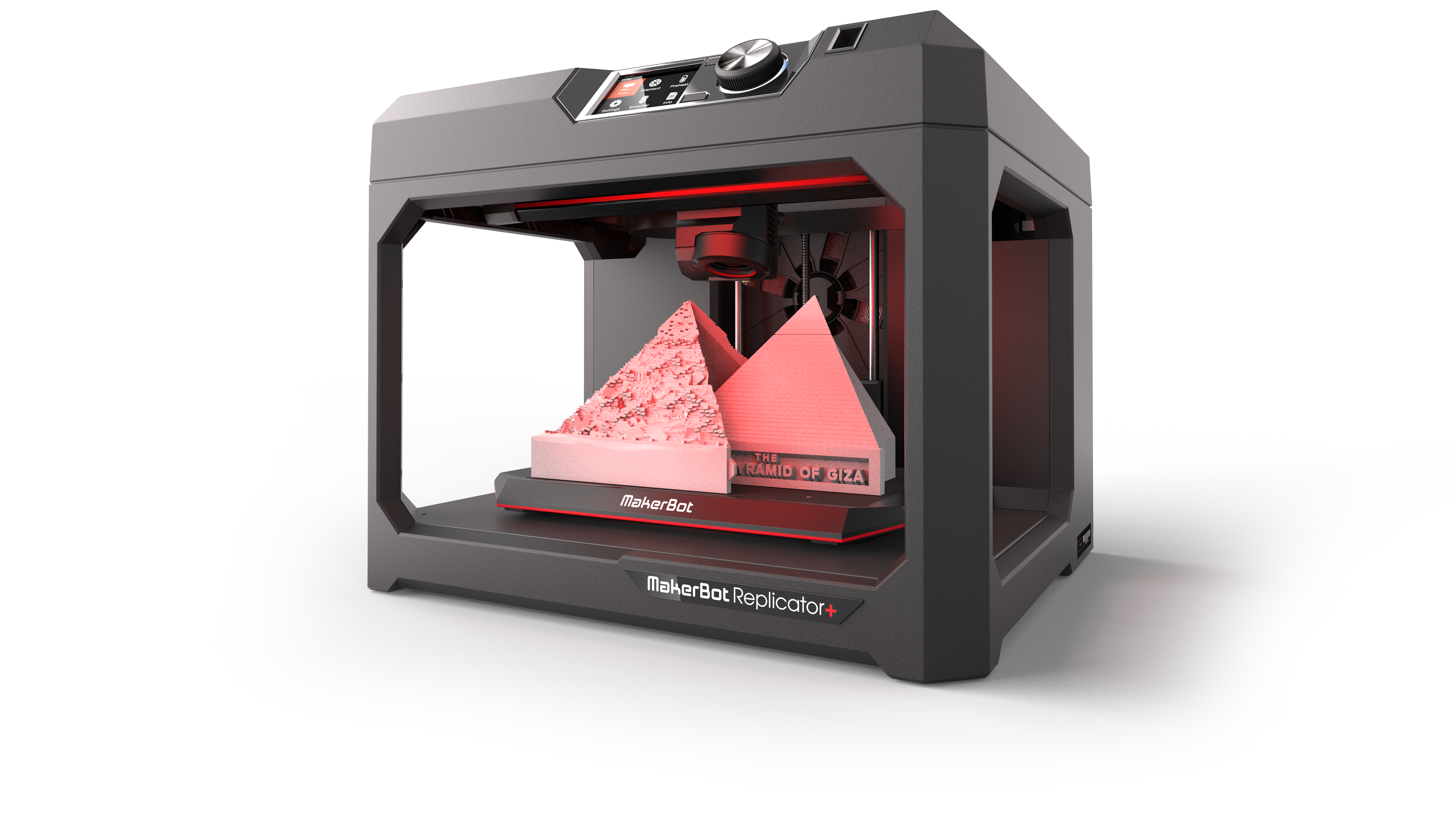 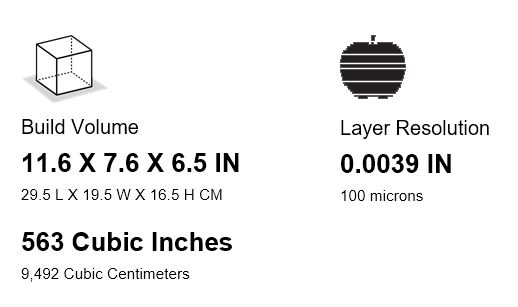 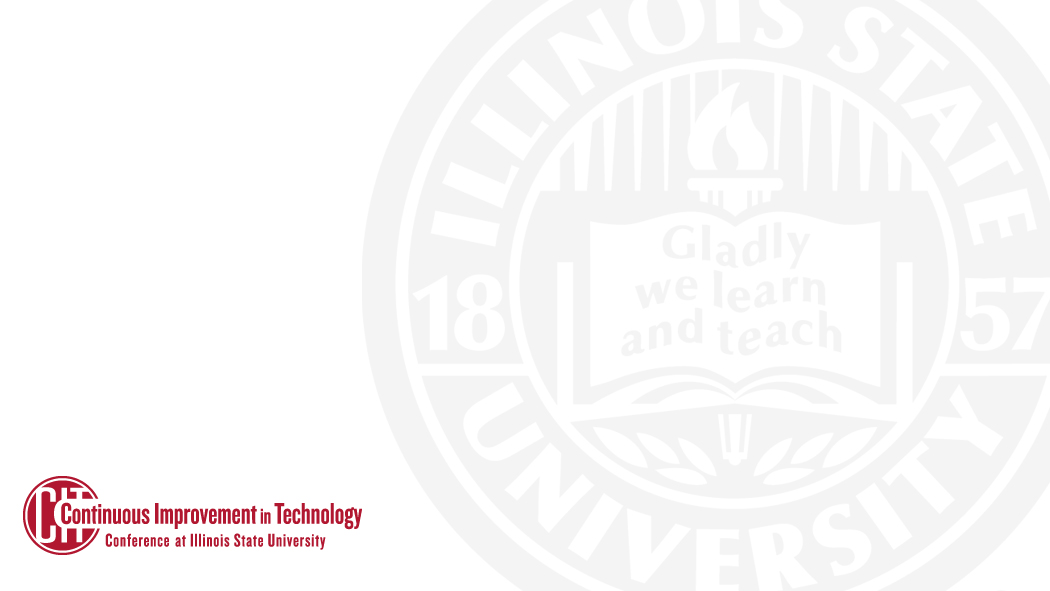 3D PaaS - Summer Pilot
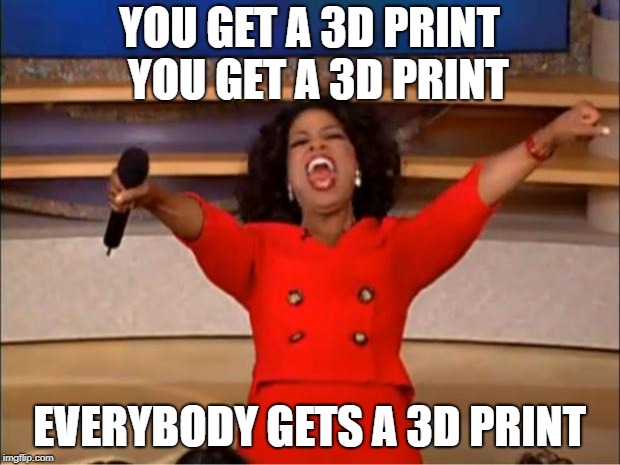 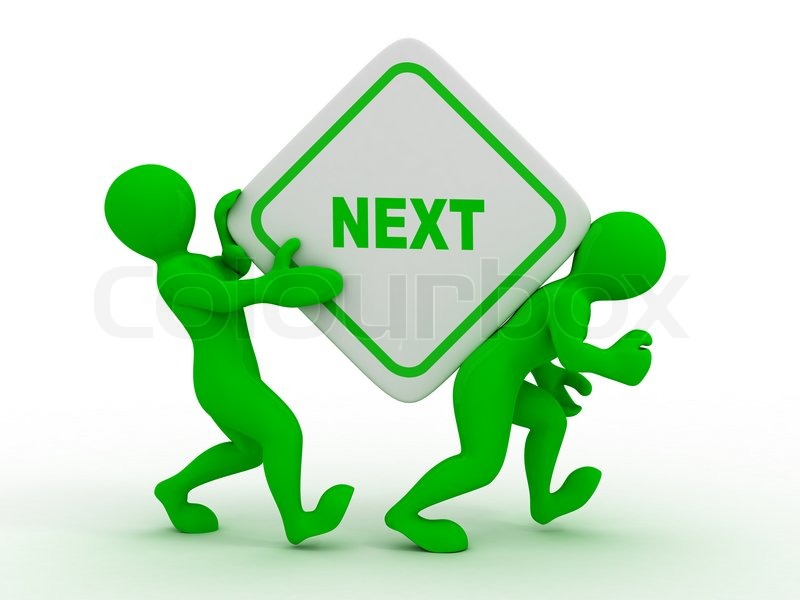 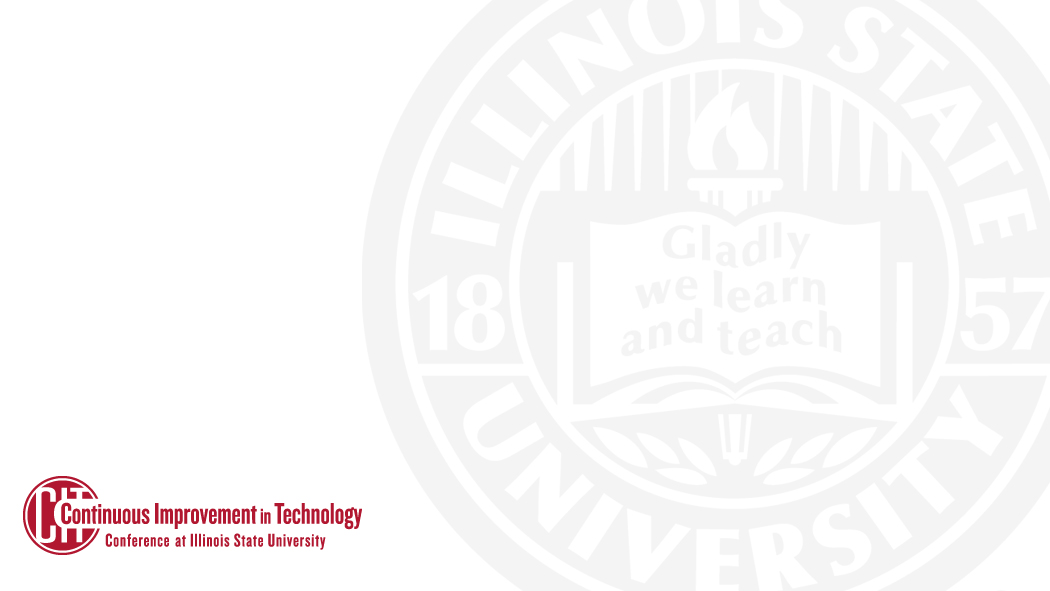 Administrative Technology
Charley Edamala
Associate Vice President
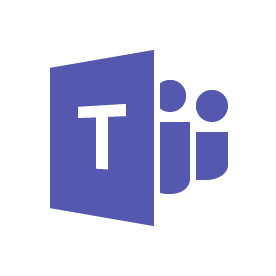 RoF Channels
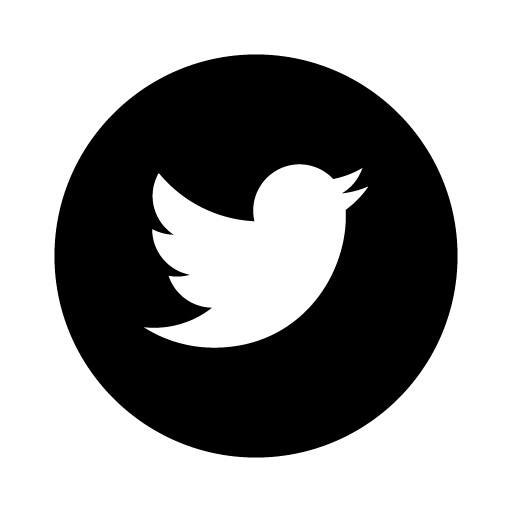 #ISUCIT
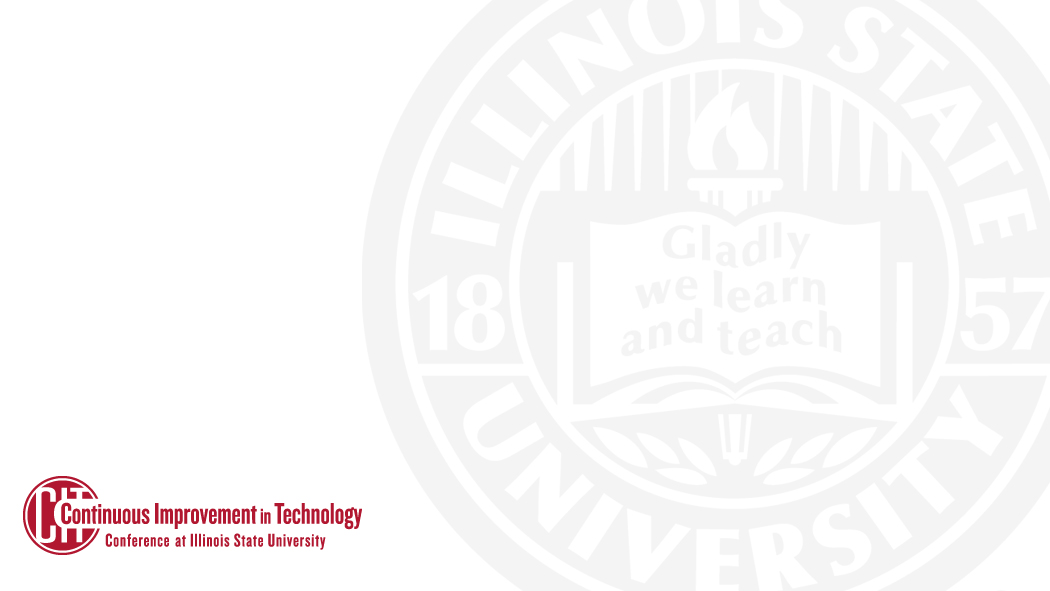 Four Perspectives on Innovation
IT’s Need for Operational Excellence 
User Experience in the Post ERP world
Innovation
The personal connection
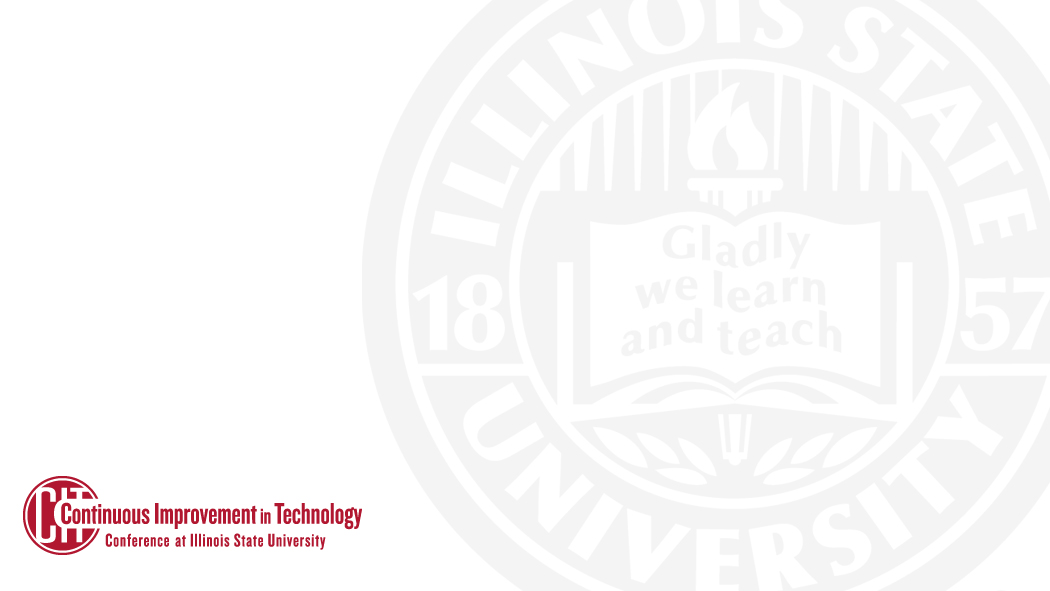 Operational Experience
MY.ilstu.edu
Central Login
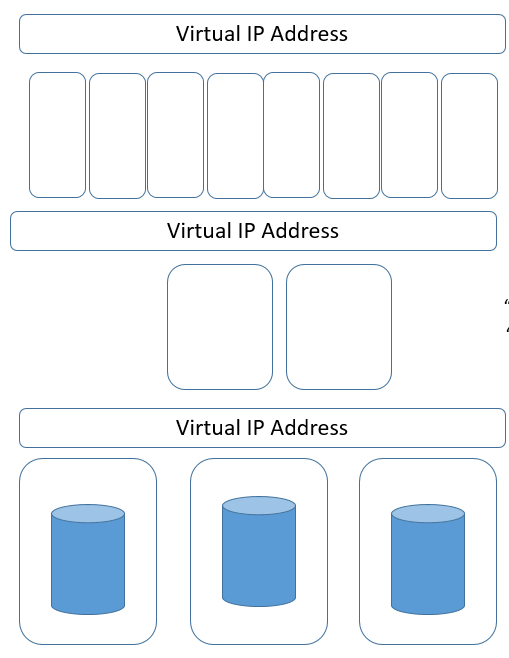 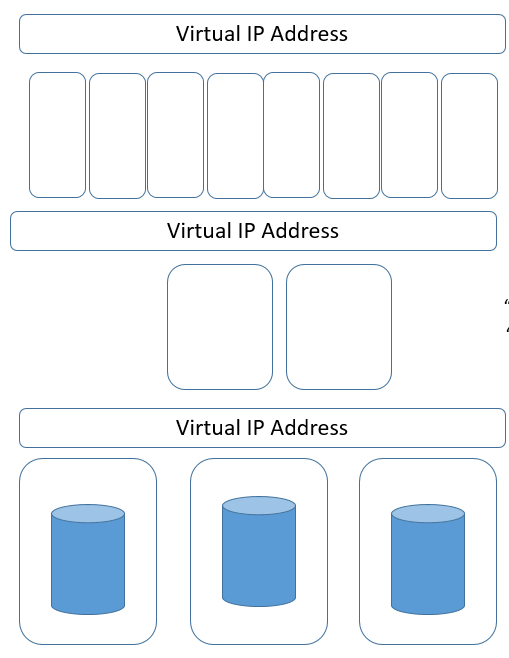 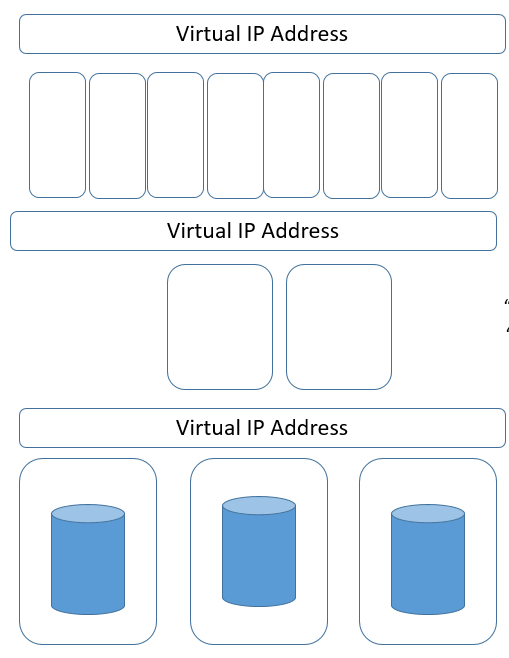 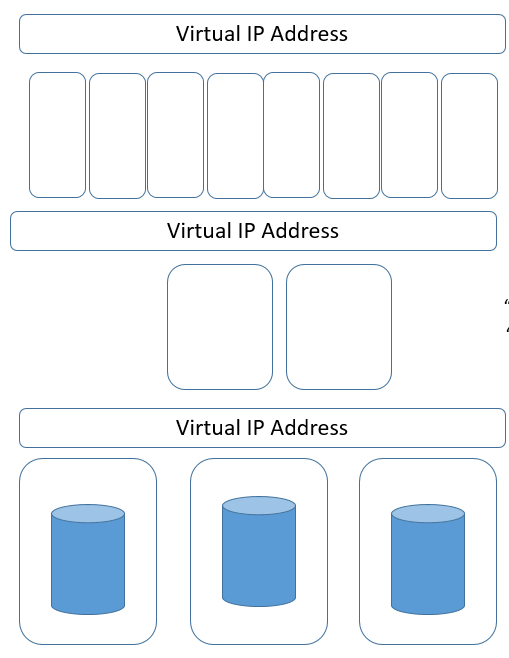 ReggieNet
Campus Solutions
Human Resources
365
Azure
AWS
OMCS
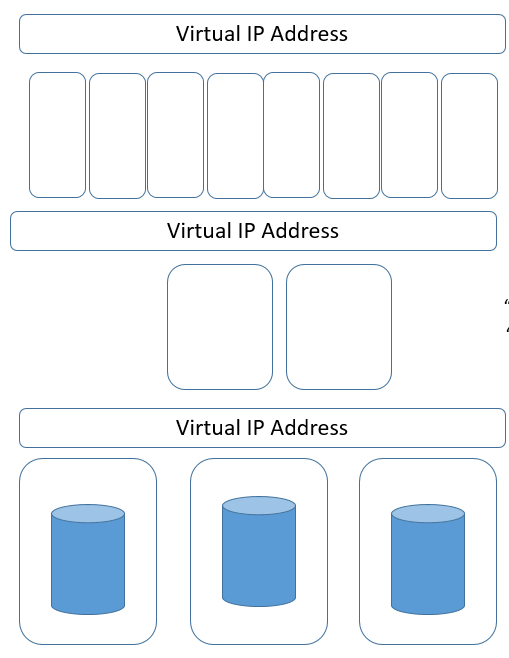 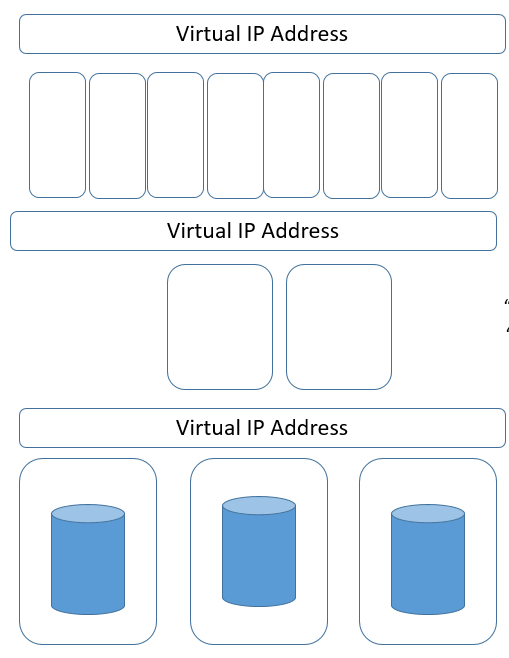 Responsible for uptime
Establish processes
Governance, etc
Public Cloud
Private Cloud
Many vendor contracts. 
Not sure which cloud.
Complex network.
Less control and flexibility
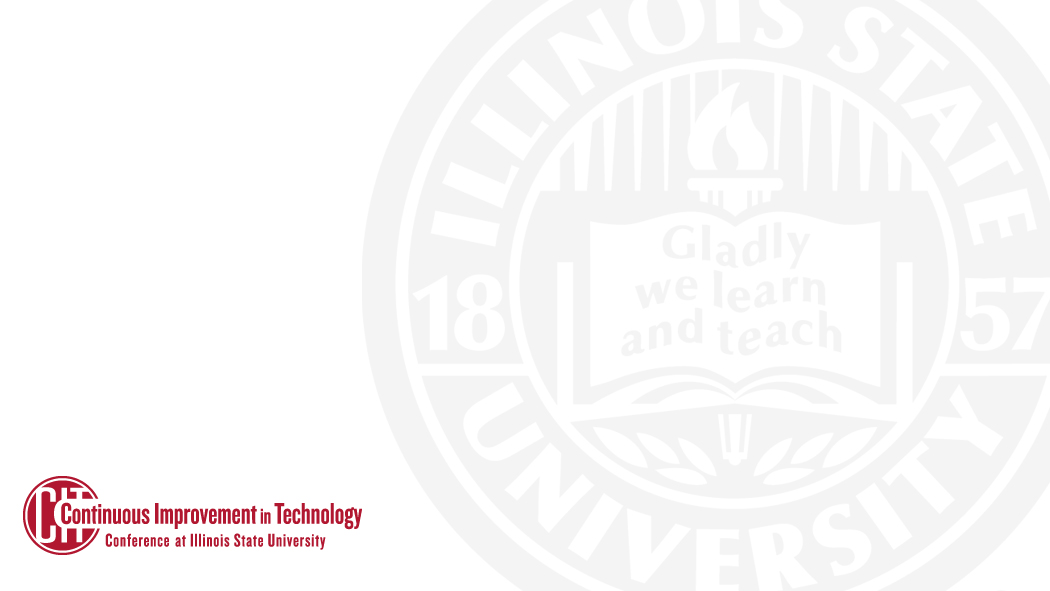 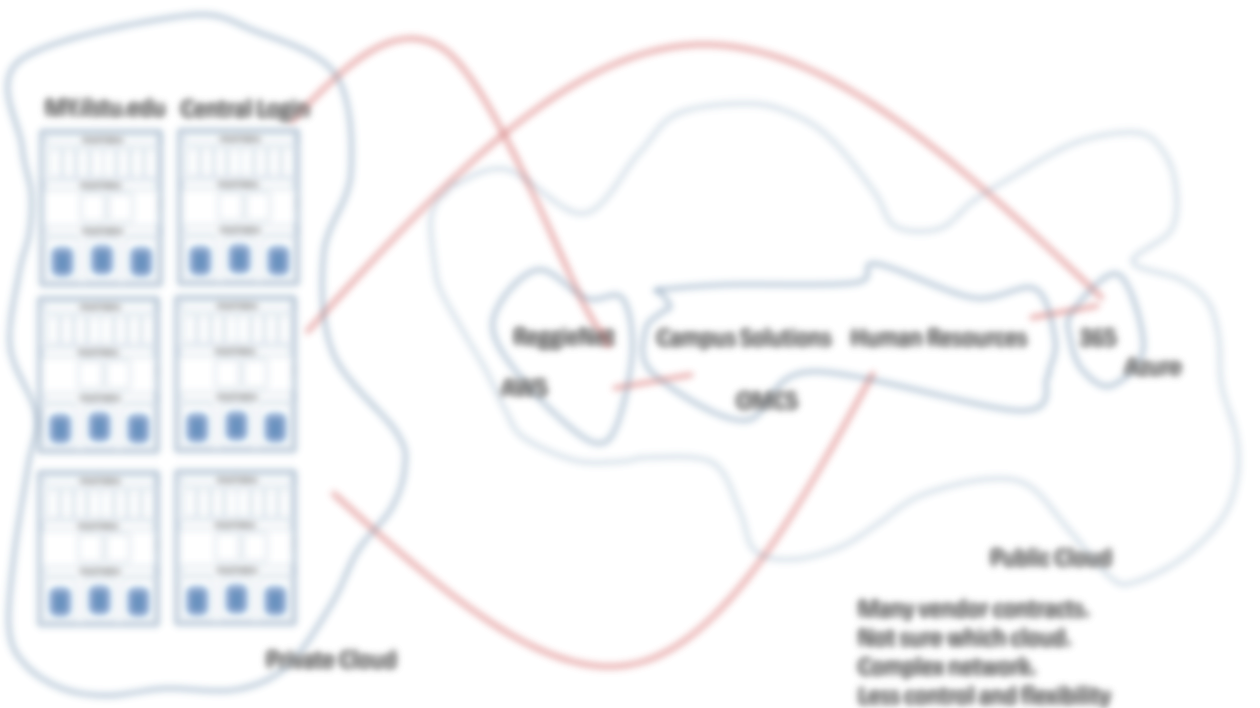 User Experience
Presentation Layer
USER EXPERIENCE:

I just want it to be easy. Modern. Fun.
Business Rules
Business Rules
Digital Asset
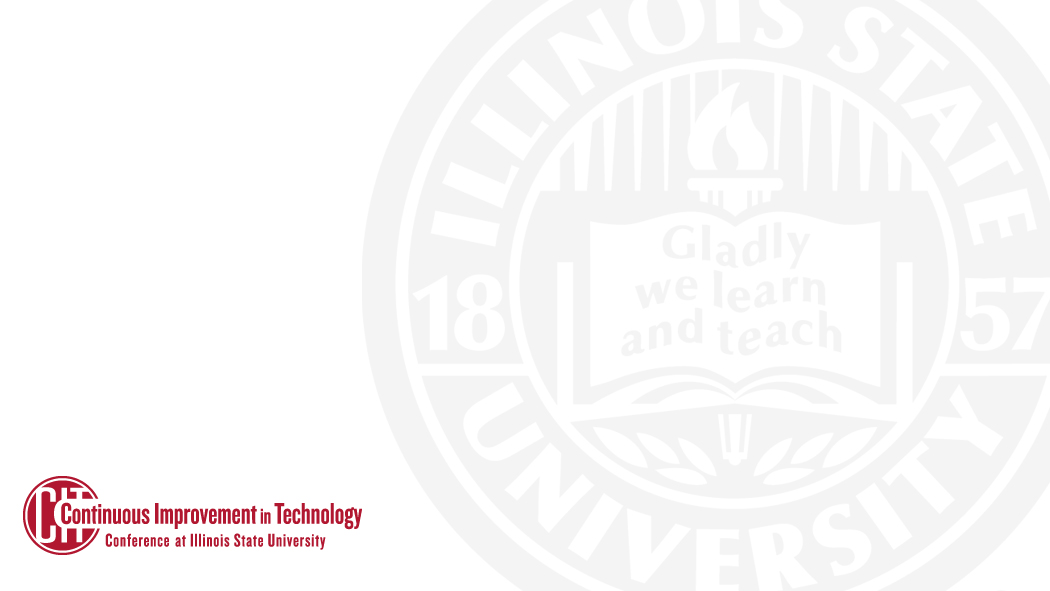 Innovation
“We need to aim for this possibility”
“We need to do this”
Operations
Predictable Innovation
Disruptive Innovation
Includes Process Definitions.Project Methodologies, ITIL, etc.
Excellence
Incremental 
Innovation
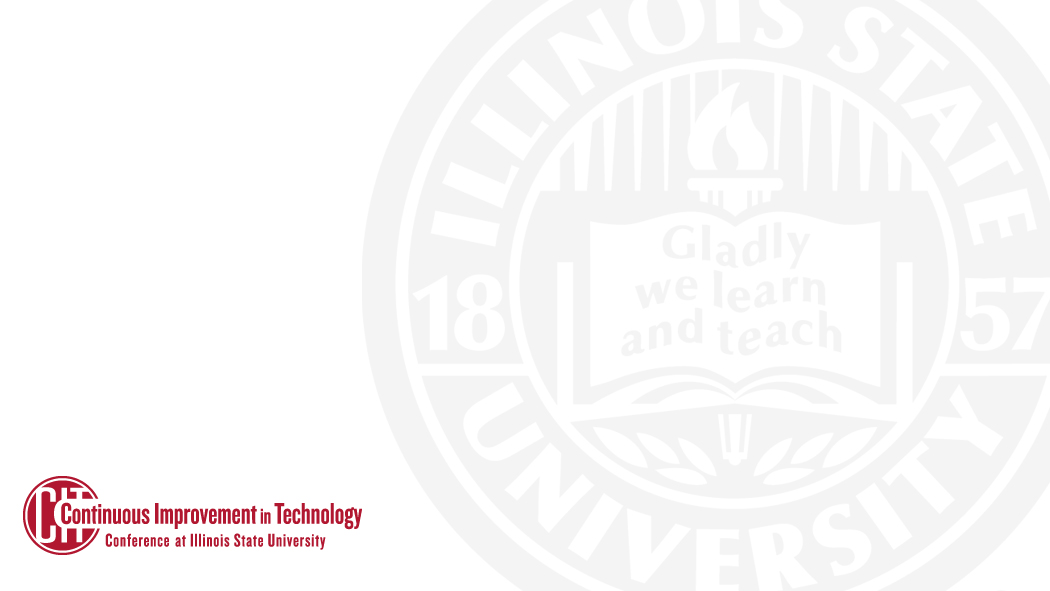 Innovation Planning 
and Operational Excellence
Capacity
2018
2019
2020
Financial Systems
Faculty/Research
Experience
Student 
Enrollment
Operations
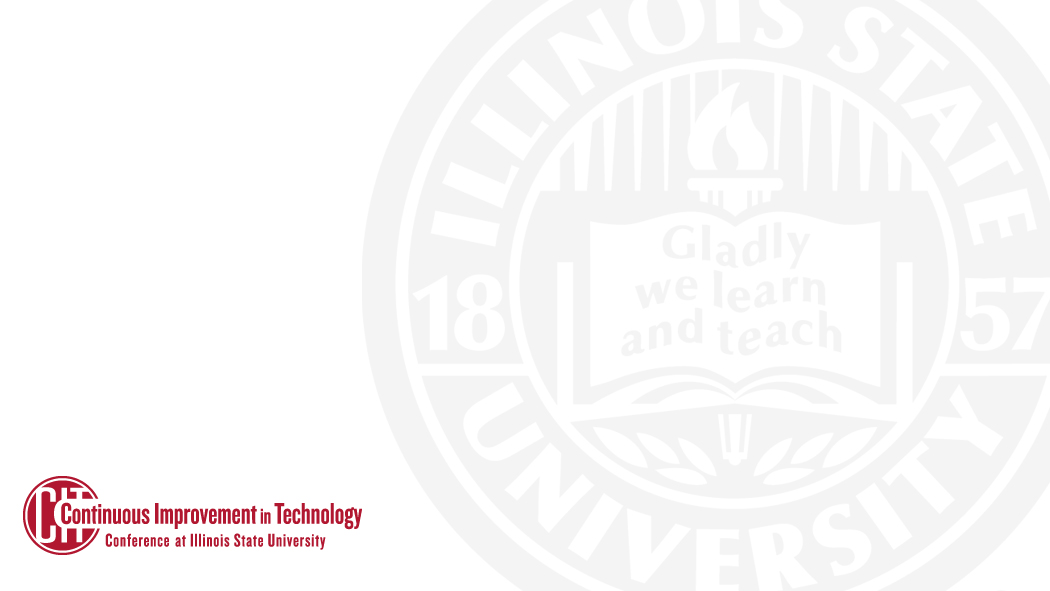 Innovation and Self Actualization
Disruptive 
Innovation
Self Actualization:
with focus on mission, 
creatively achieving great goals
Esteem needs:
trusted and credible
Predictable 
Innovation
Continuous Value Driven 
End User Relationship
Incremental 
Innovation
Safety Needs:
protected by easy to understand processes, no gotcha game or confusion,
Process definition, Operational Excellence
Physiological Needs: empowered team member with a career path
Chaos
Skilled, empowered
Employees
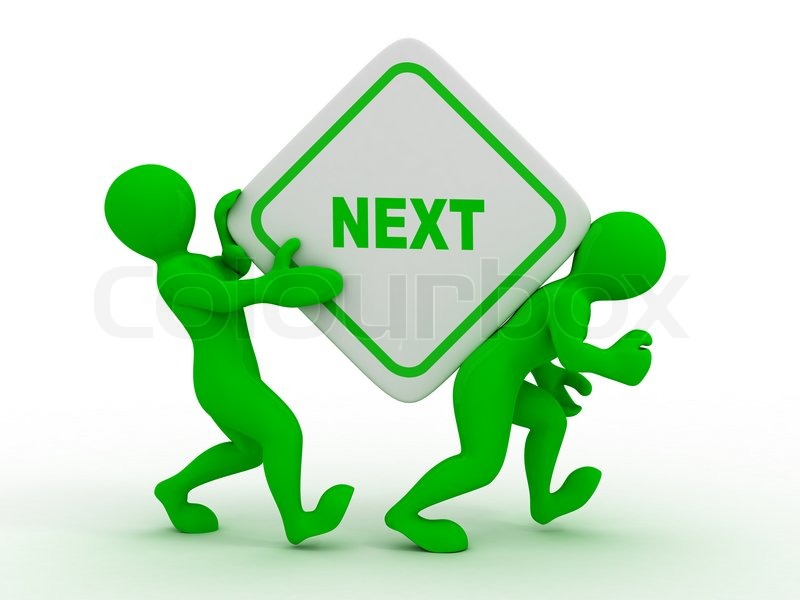 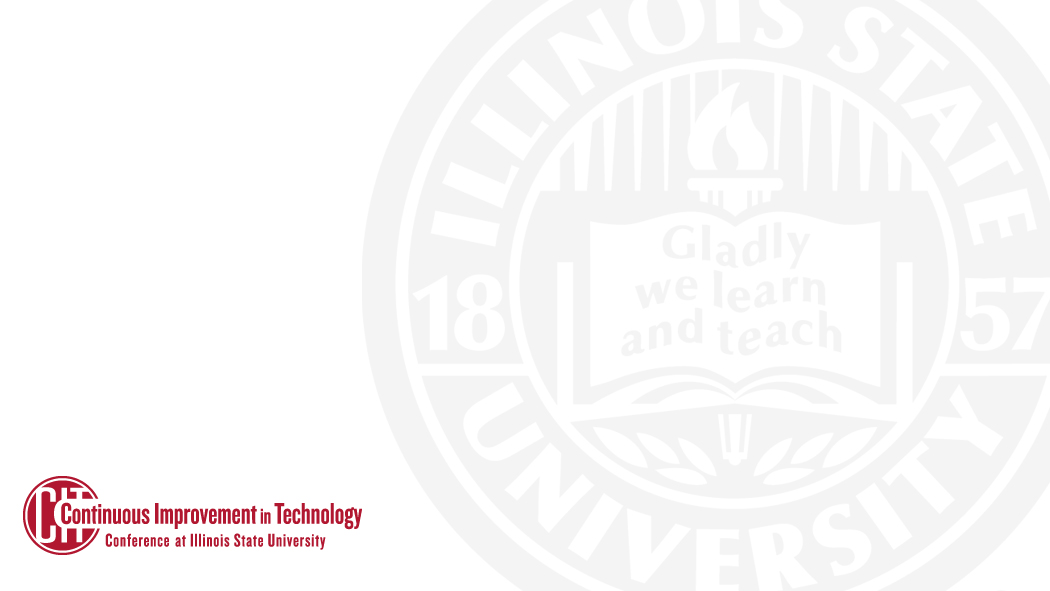 CITx Spring 2018
CIT Awards – presented in August
Full-Time Award - $1,000, Student Award - $500
put towards professional development
link was live at Noon today
Thanks to Charley, Mark, and Rob for the support
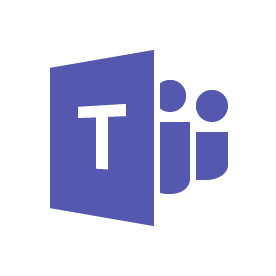 RoF Channels
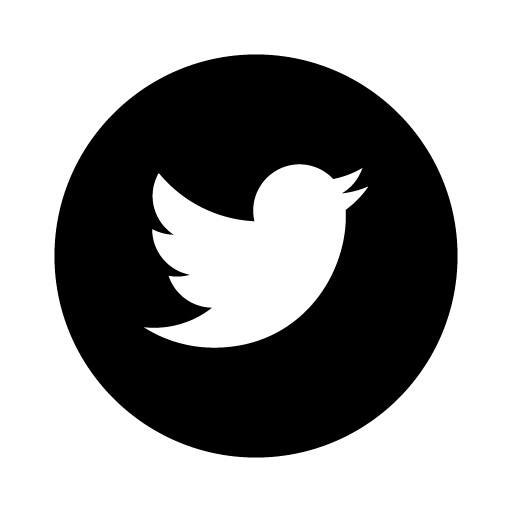 #ISUCIT
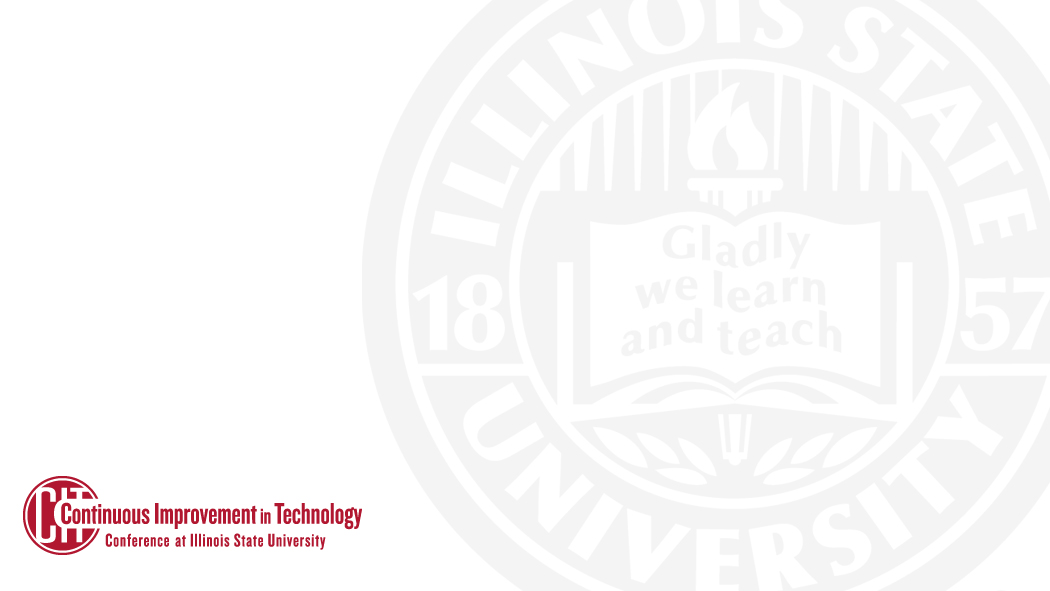 CITx Spring 2018
Redbirds of a Feather Sessions
Standard Operating Environment for Endpoints
Dan Taube in 131
Service/Infrastructure Monitoring
Time Walsh in 150
Growing your IT Career
Dean Plumadore in 148
Useful Bots for MS Teams
Nathan Stien in 149
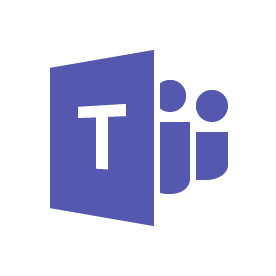 RoF Channels
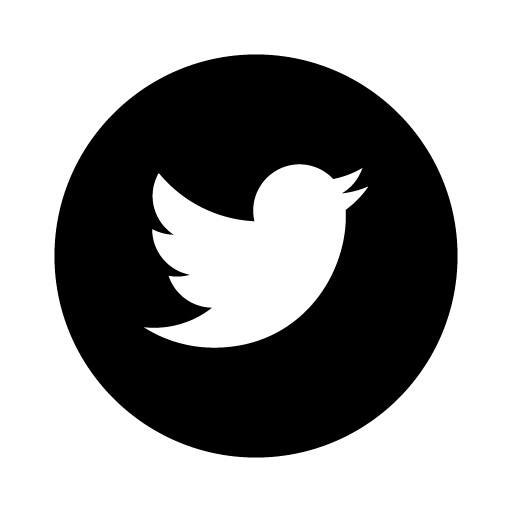 #ISUCIT
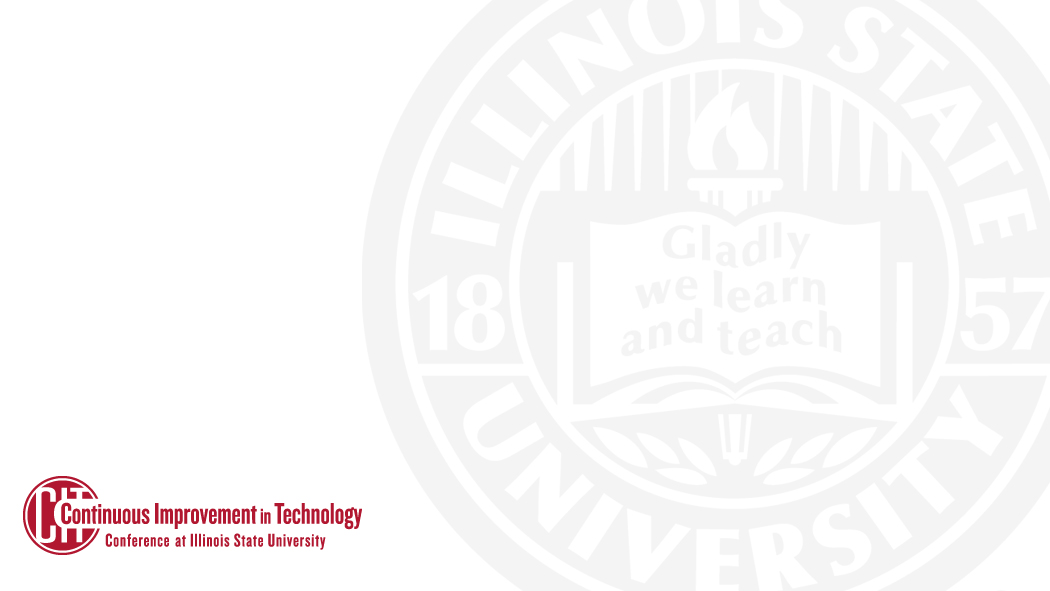 CITx Spring 2018
Thank you to the
CIT Planning Group
Carla, Paul, Jeff, Liam, Tyler, Bill, and I
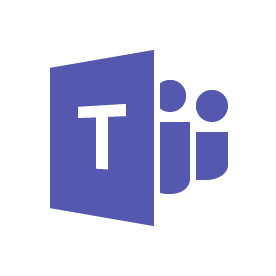 RoF Channels
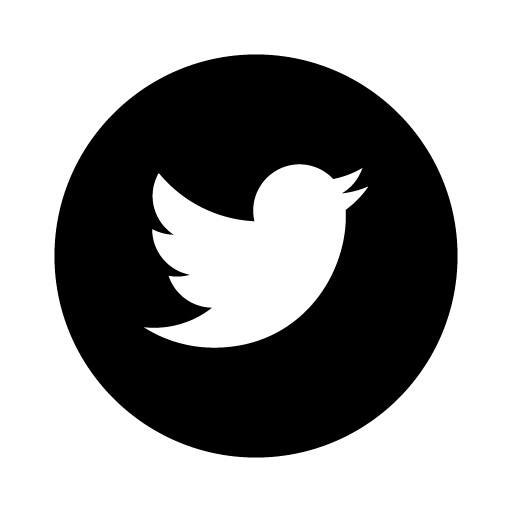 #ISUCIT
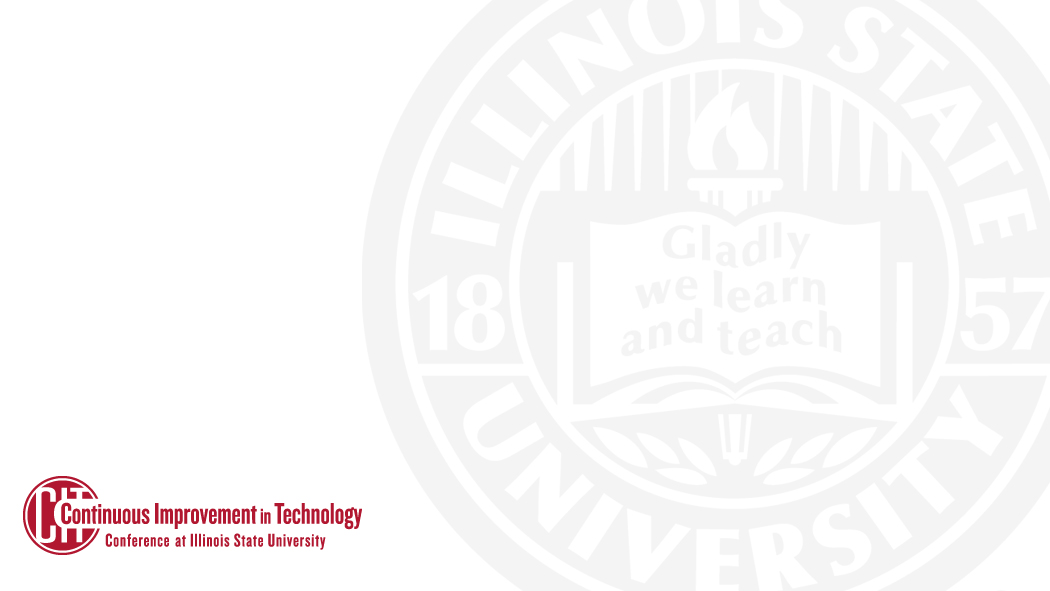 CITx Spring 2018
Thank you for coming
Would you like to join the CIT Planning Group?
Go have a cookie…….
Email: isucit@illinoisstate.edu
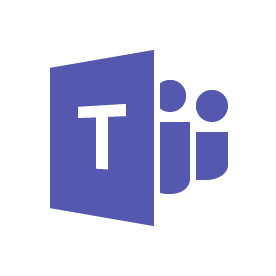 RoF Channels
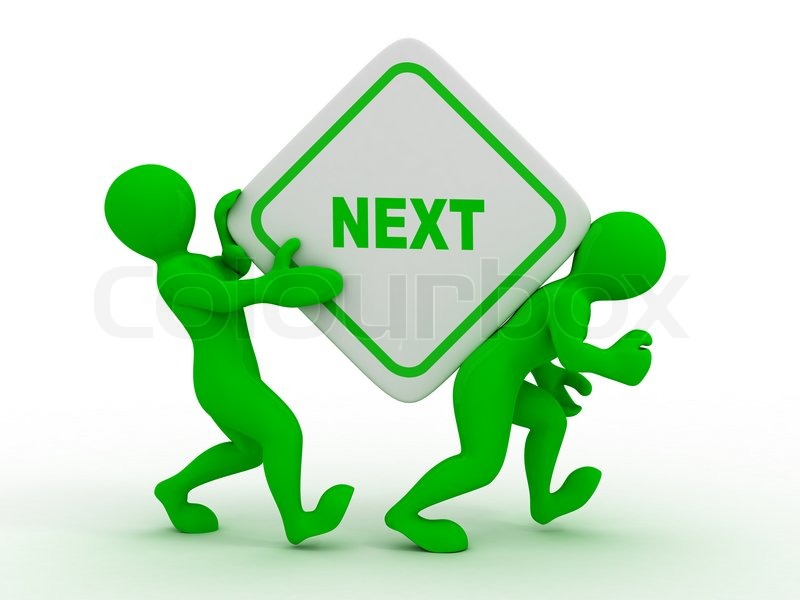 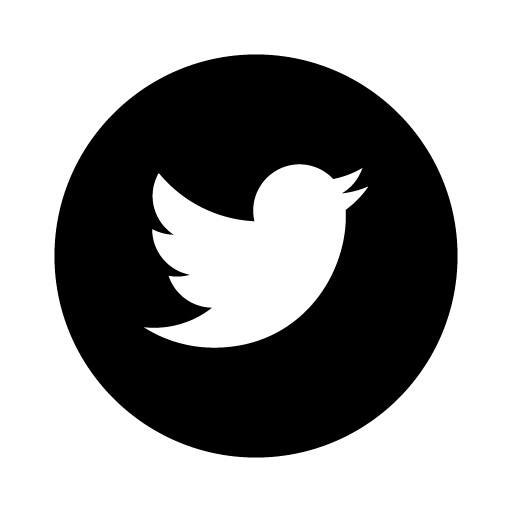 #ISUCIT
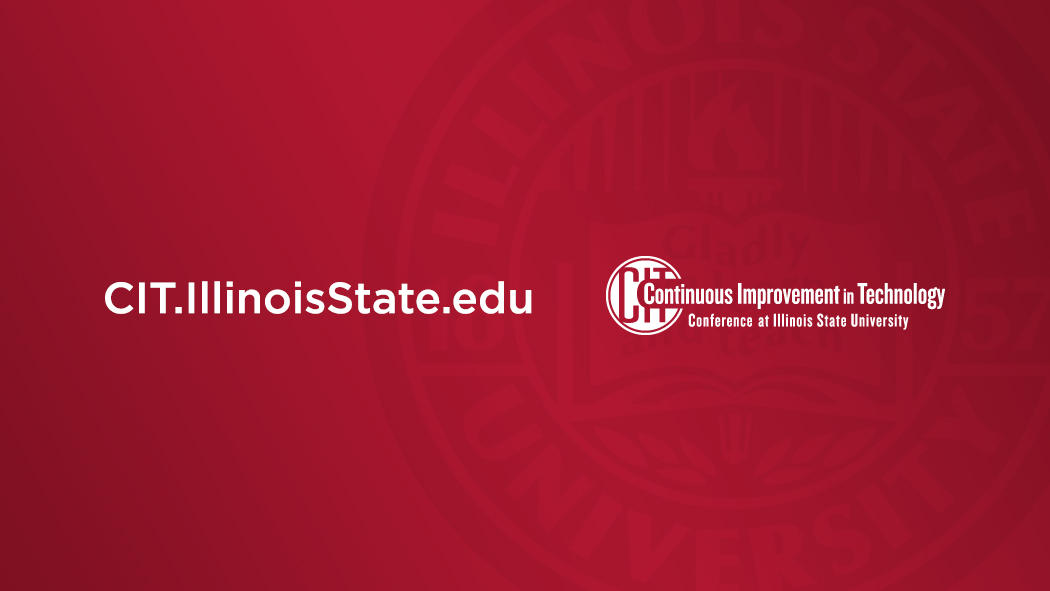 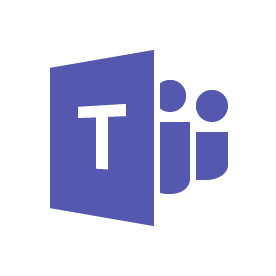 RoF Channels
Email: isucit@illinoisstate.edu
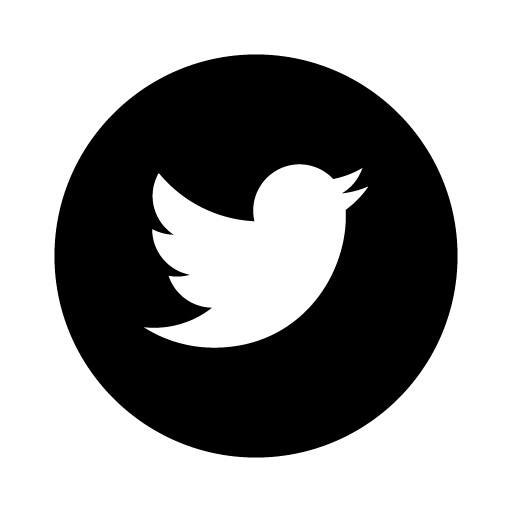 #ISUCIT